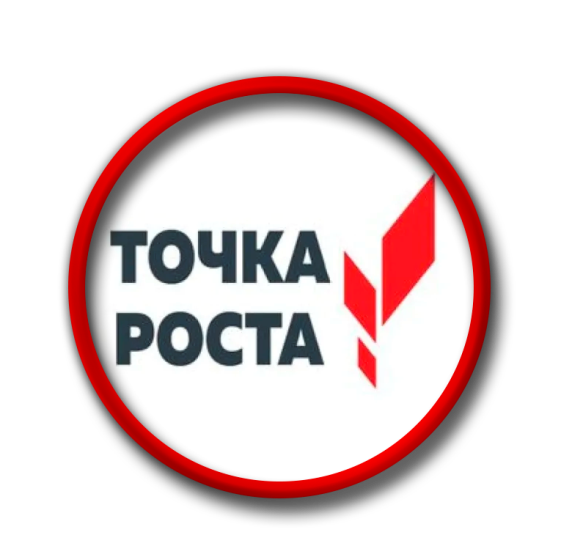 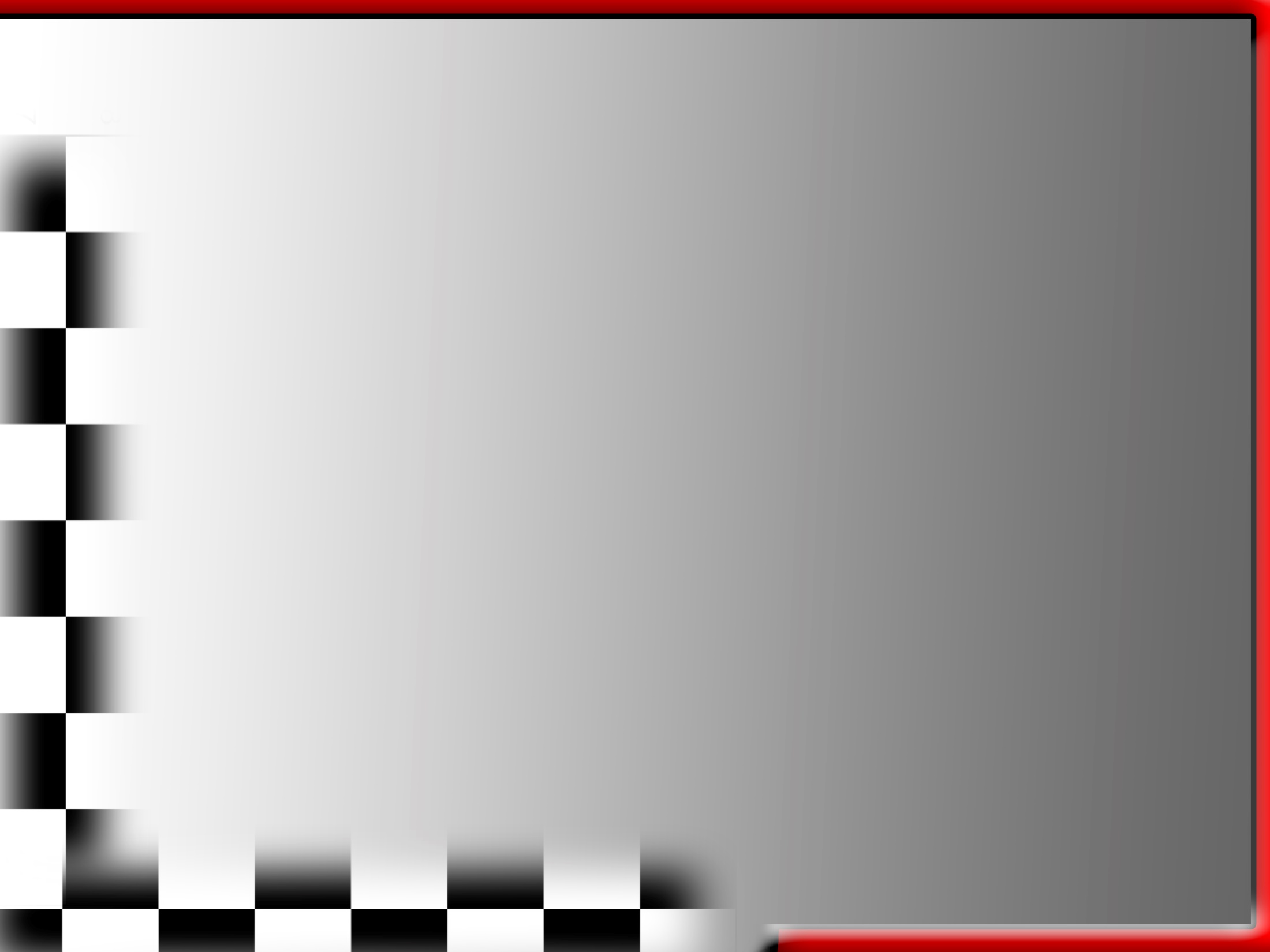 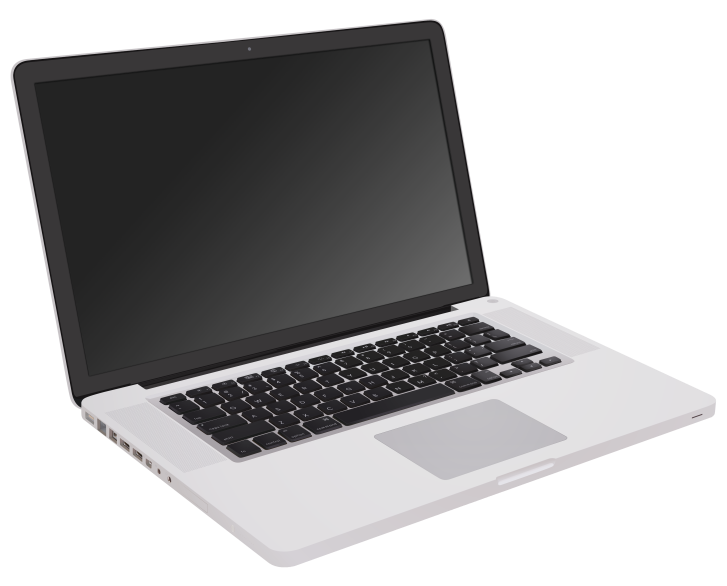 ЛУЧШИЕ ПРАКТИКИ
МБОУ 
Вадьковская 
СОШ
Отчет 
о деятельности ресурсного центра  «Точка роста» 
(МБОУ Вадьковская СОШ Погарского района) для поддержки ШНОР 
(МБОУ Витемлянская СОШ Погарского района)
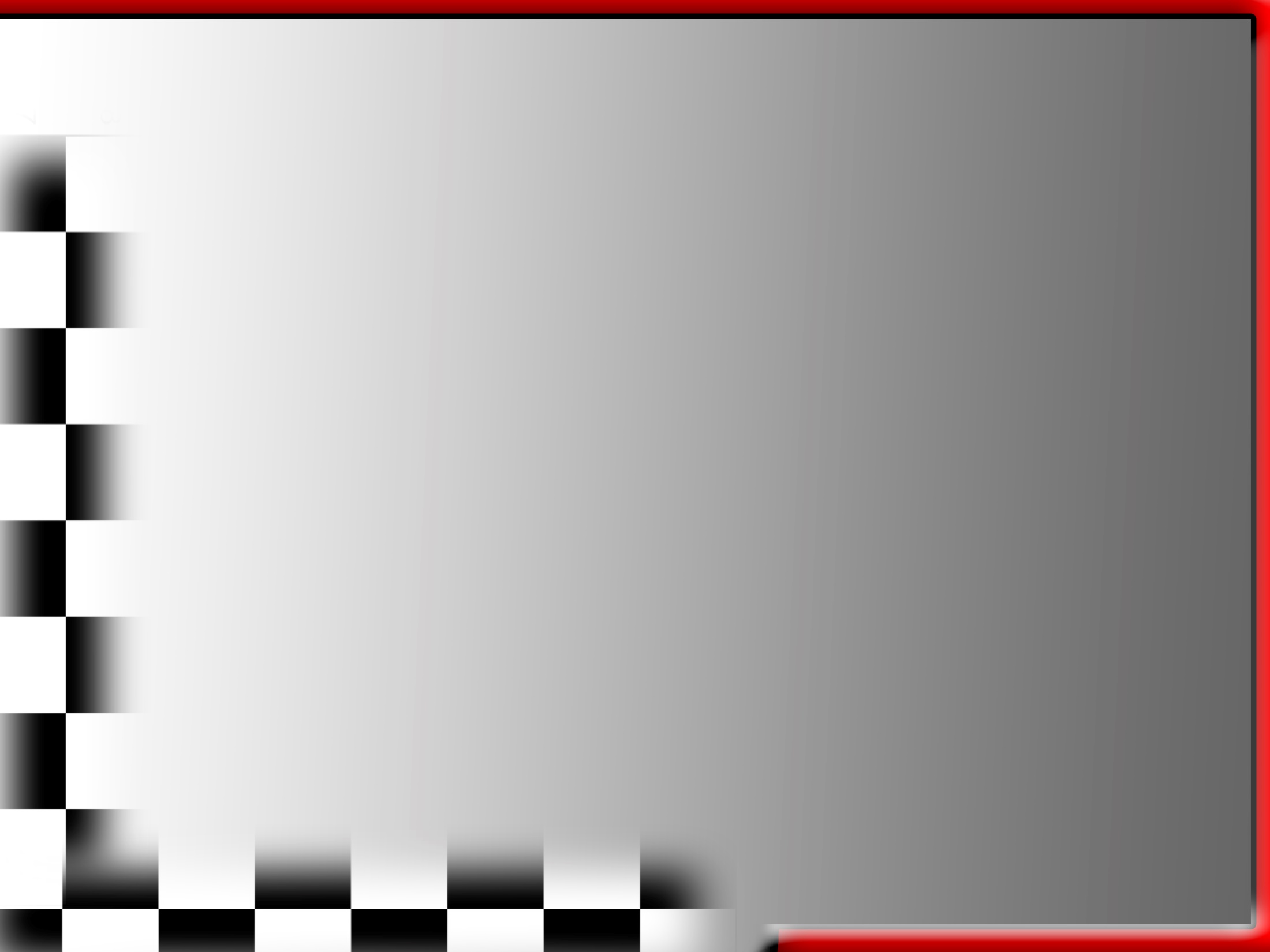 На базе «Точка роста» МБОУ Вадьковская СОШ были проведены не только ознакомительные экскурсии для педагогов и учащихся МБОУ Витемлянская СОШ, но и практические и теоретические занятия по информатике, ОБЖ, технологии.
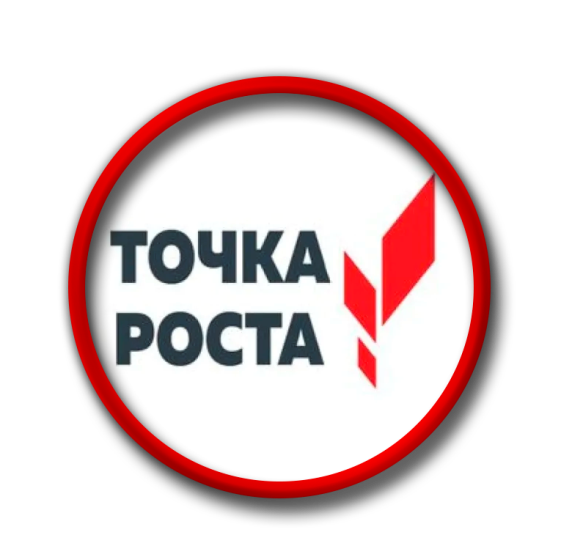 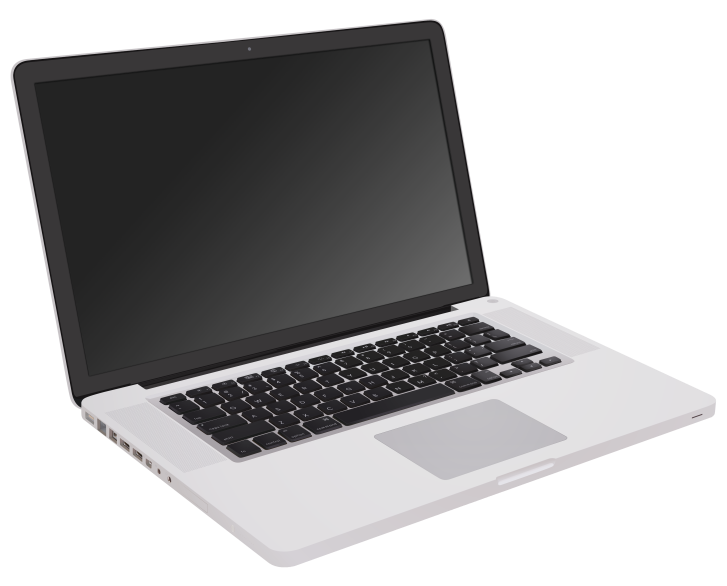 МБОУ 
Вадьковская 
СОШ
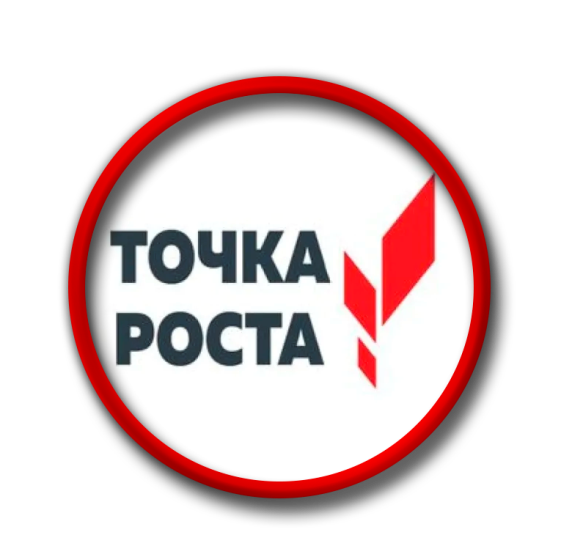 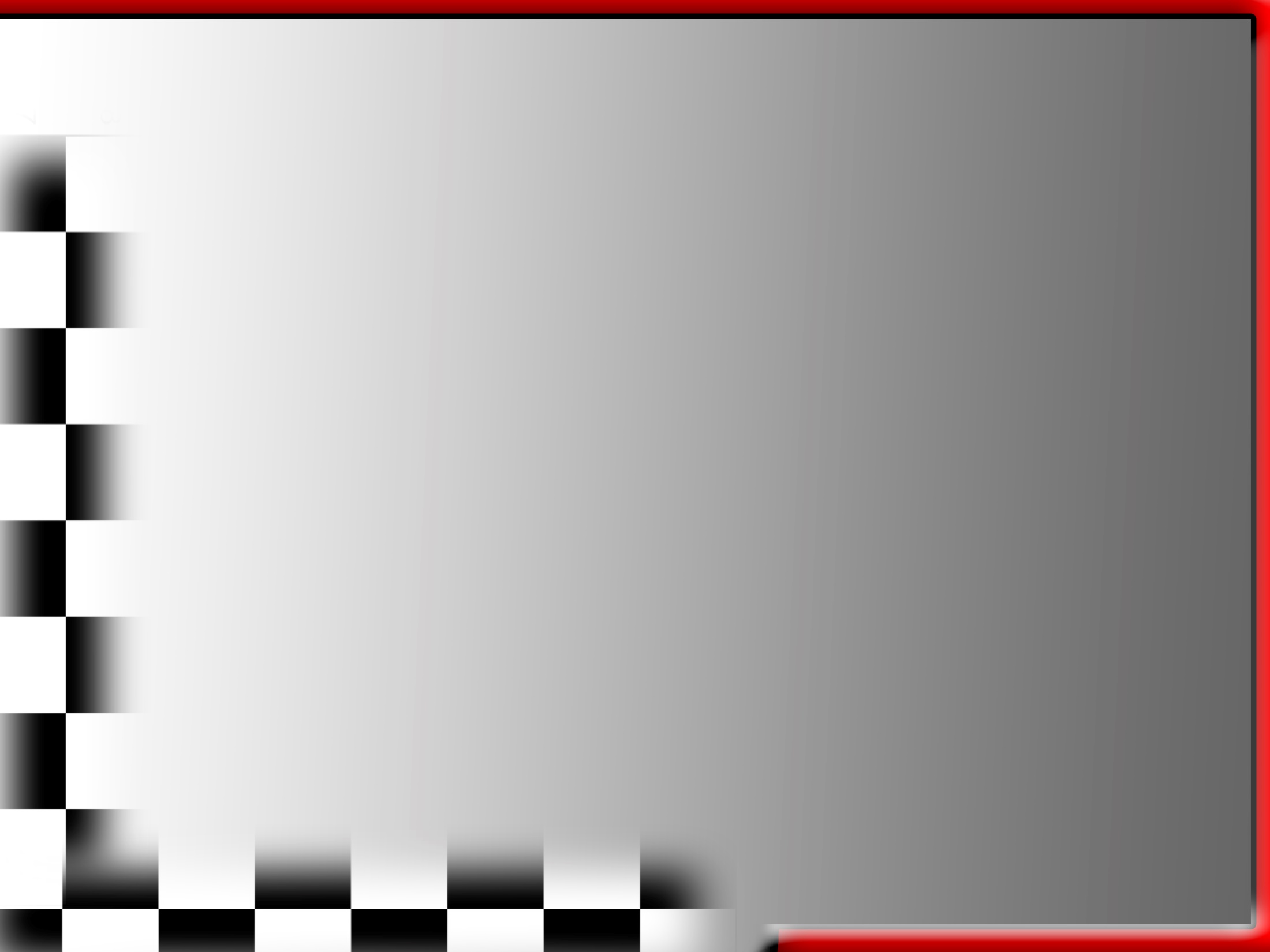 НАПРАВЛЕНИЕ 
«ОСНОВЫ БЕЗОПАСНОСТИ ЖИЗНЕДЕЯТЕЛЬНОСТИ»
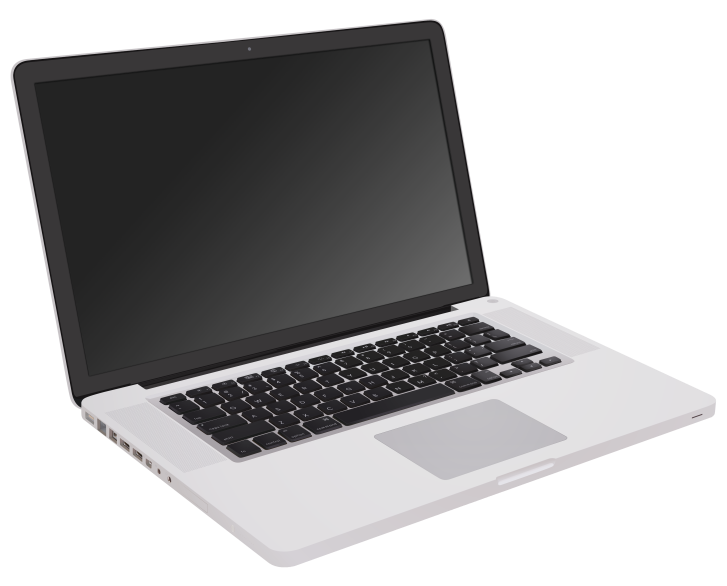 МБОУ 
Вадьковская 
СОШ
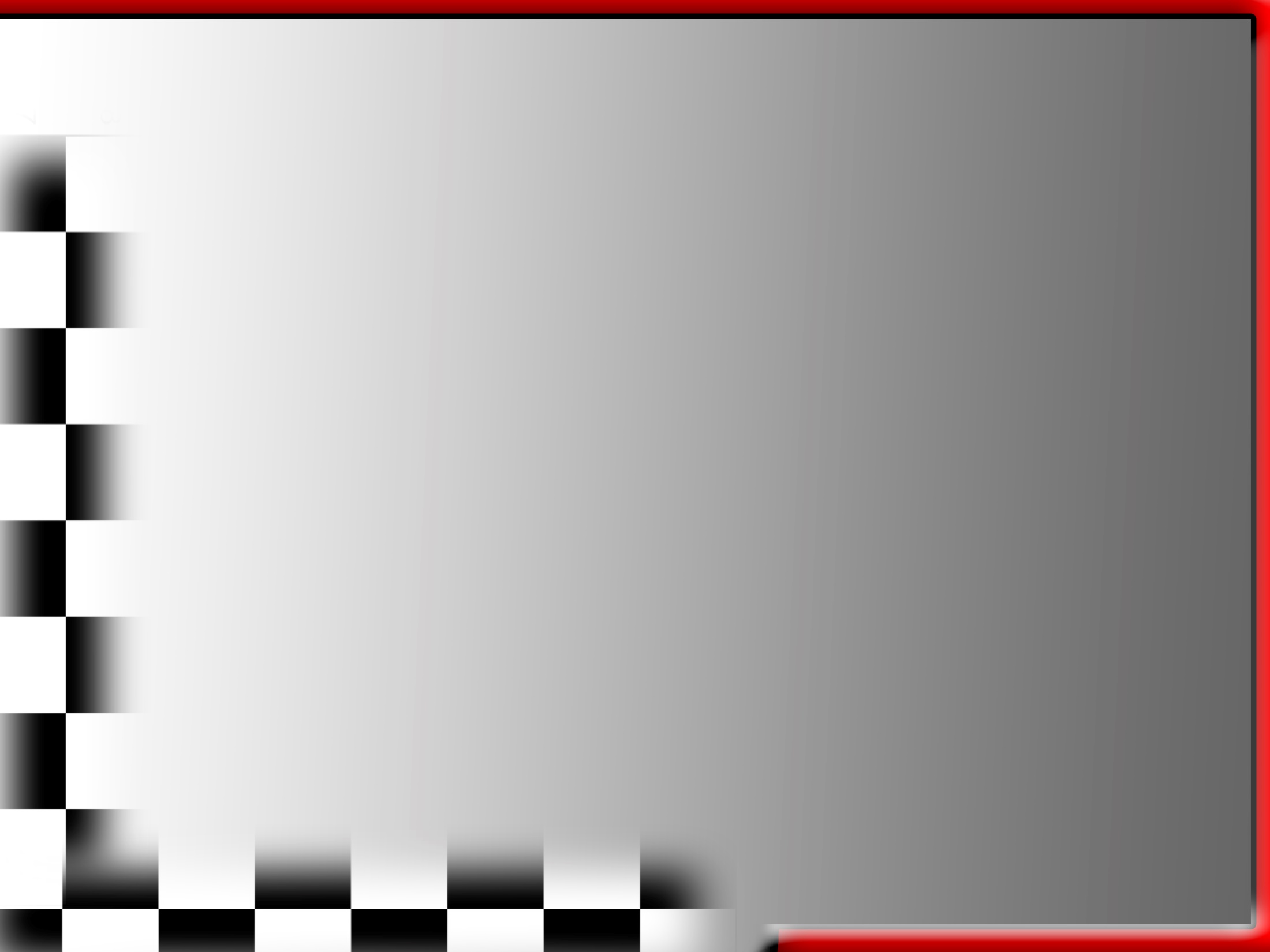 Учитель ОБЖ Живанкова Наталья Викторовна на базе «Точка роста» провела занятия по оказанию первой помощи: по проведению сердечно-легочной реанимации и приема Геймлиха  на манекенах. Познакомила учащихся  и педагогов МБОУ Витемлянская   СОШ с  материально-технической базой «Точки роста» по направлению «ОБЖ»
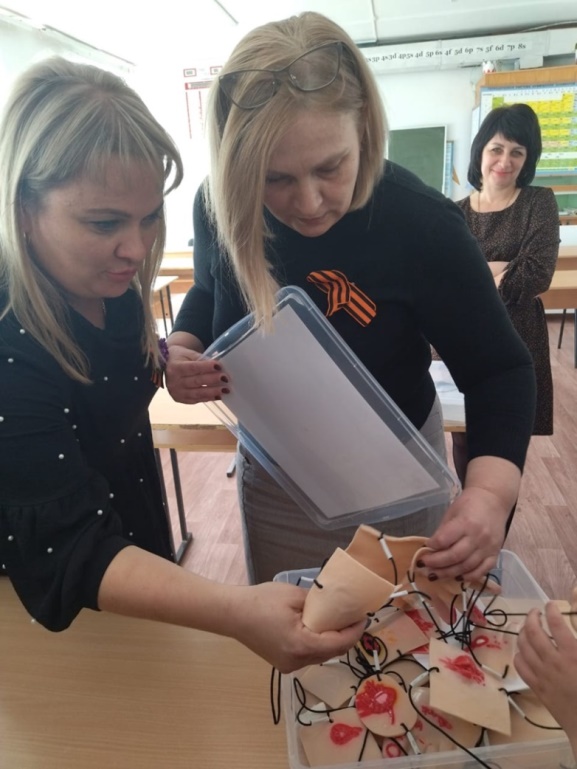 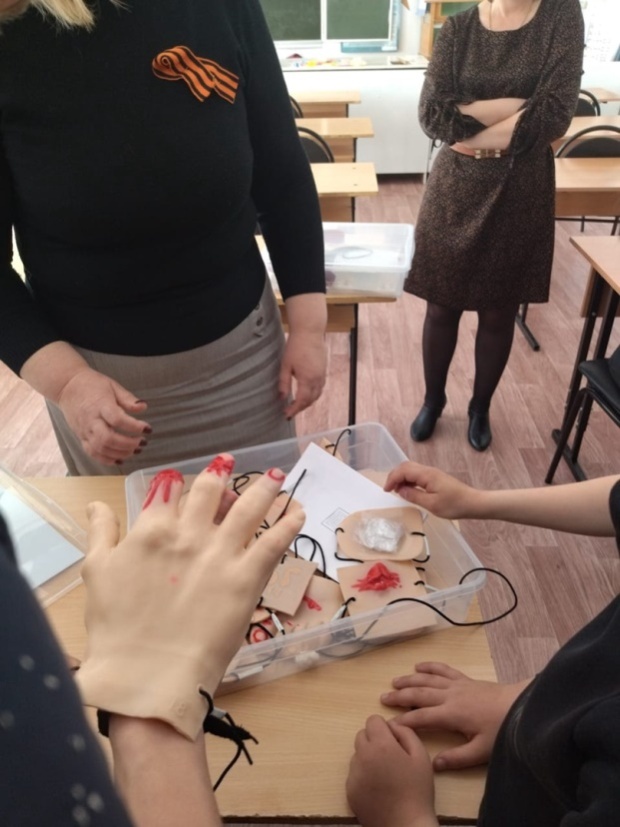 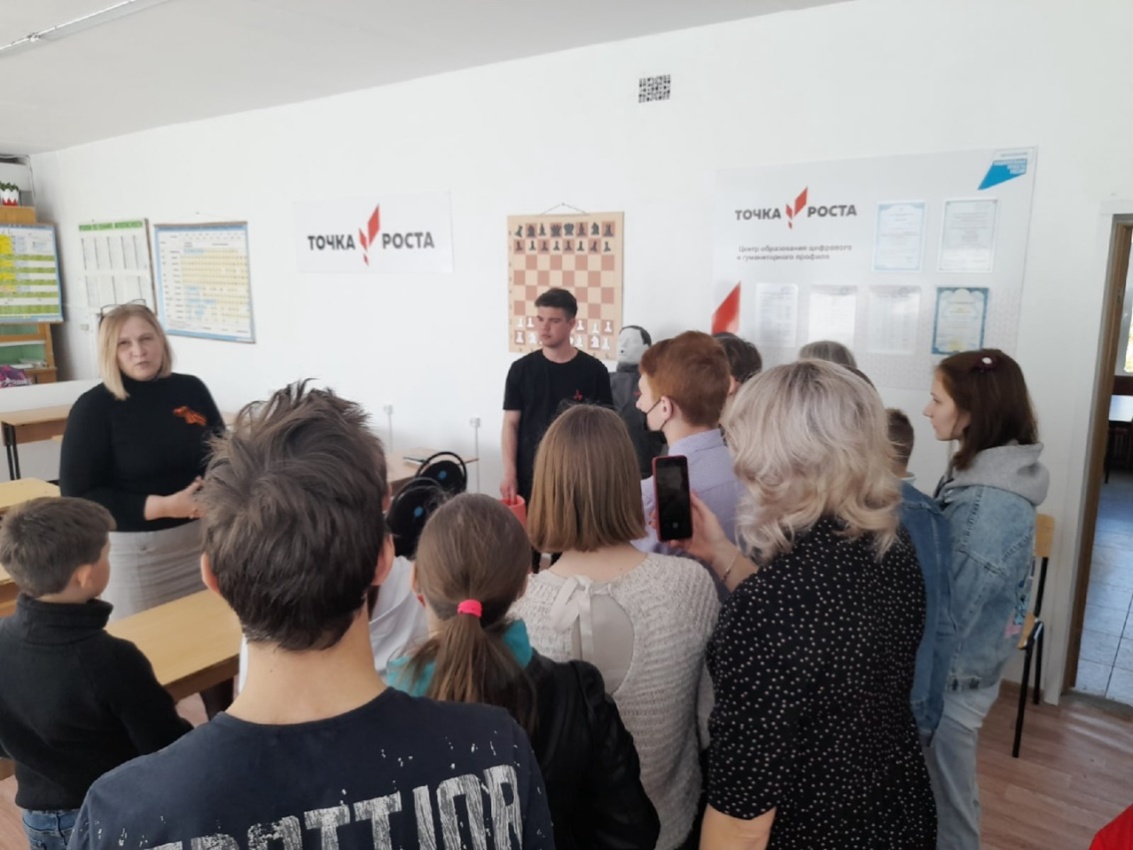 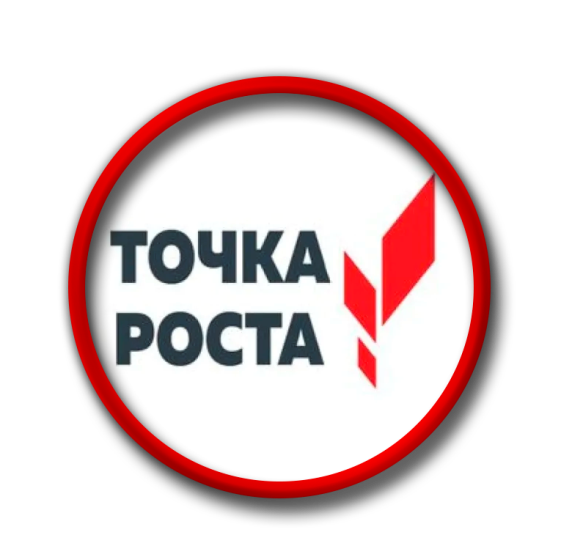 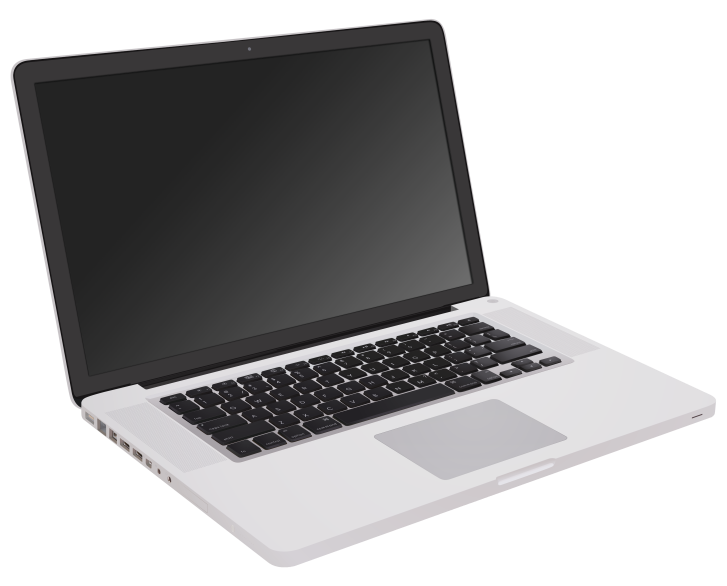 МБОУ 
Вадьковская 
СОШ
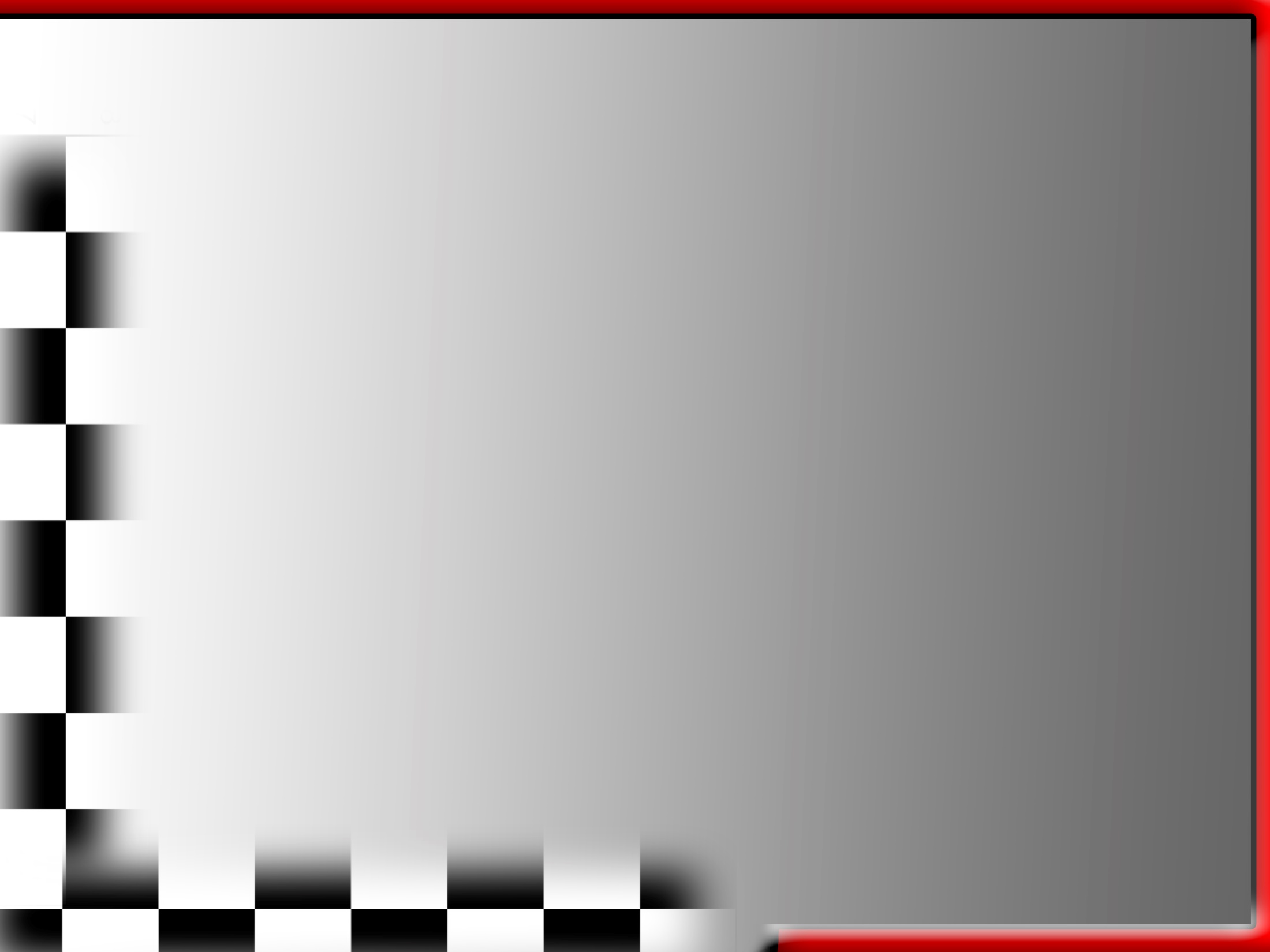 Волонтер-медик, учащийся 11 класса Белкин Кирилл, в рамках наставничества «ученик-ученик» провел для учащихся МБОУ Витемлянская СОШ занятие «Ты можешь все! Спасение человека»
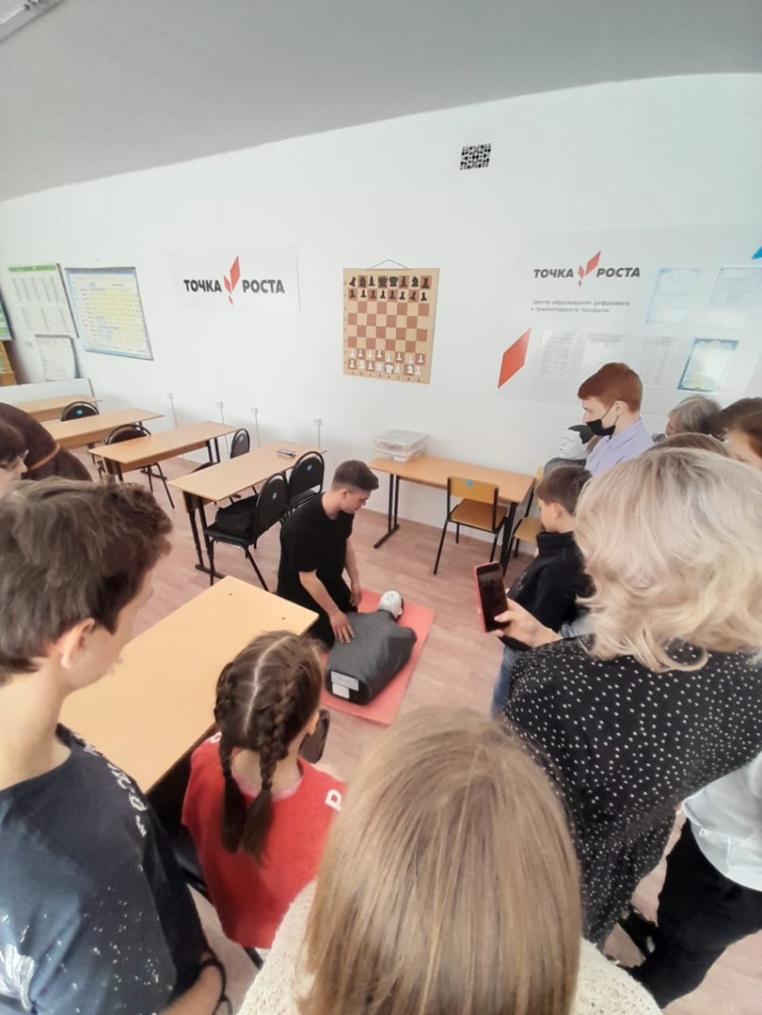 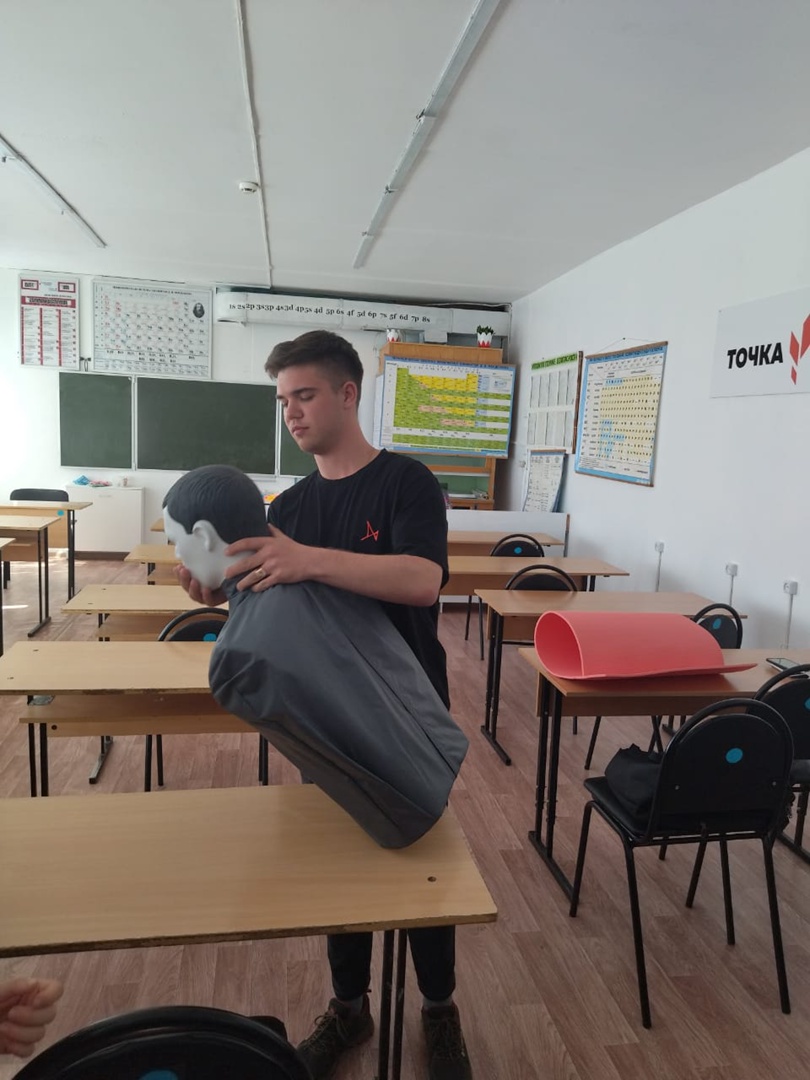 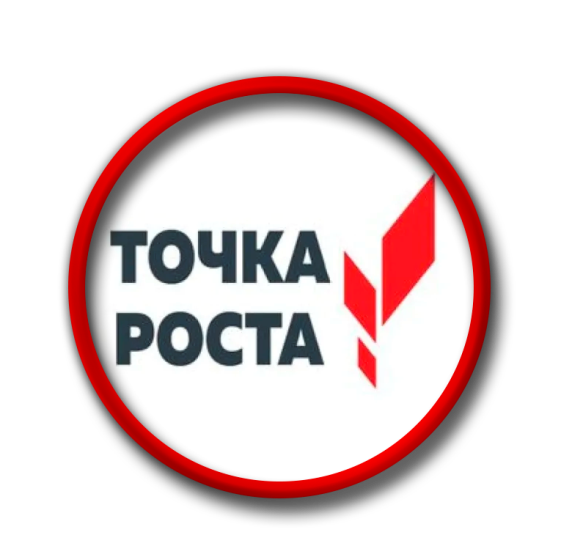 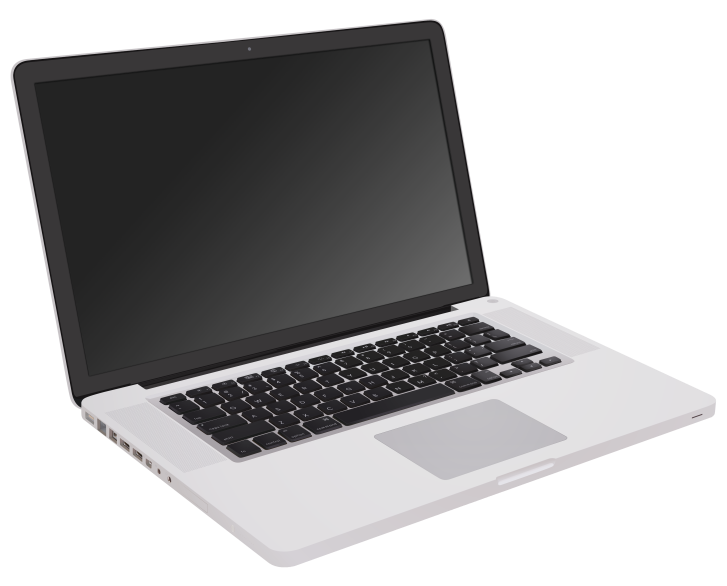 МБОУ 
Вадьковская 
СОШ
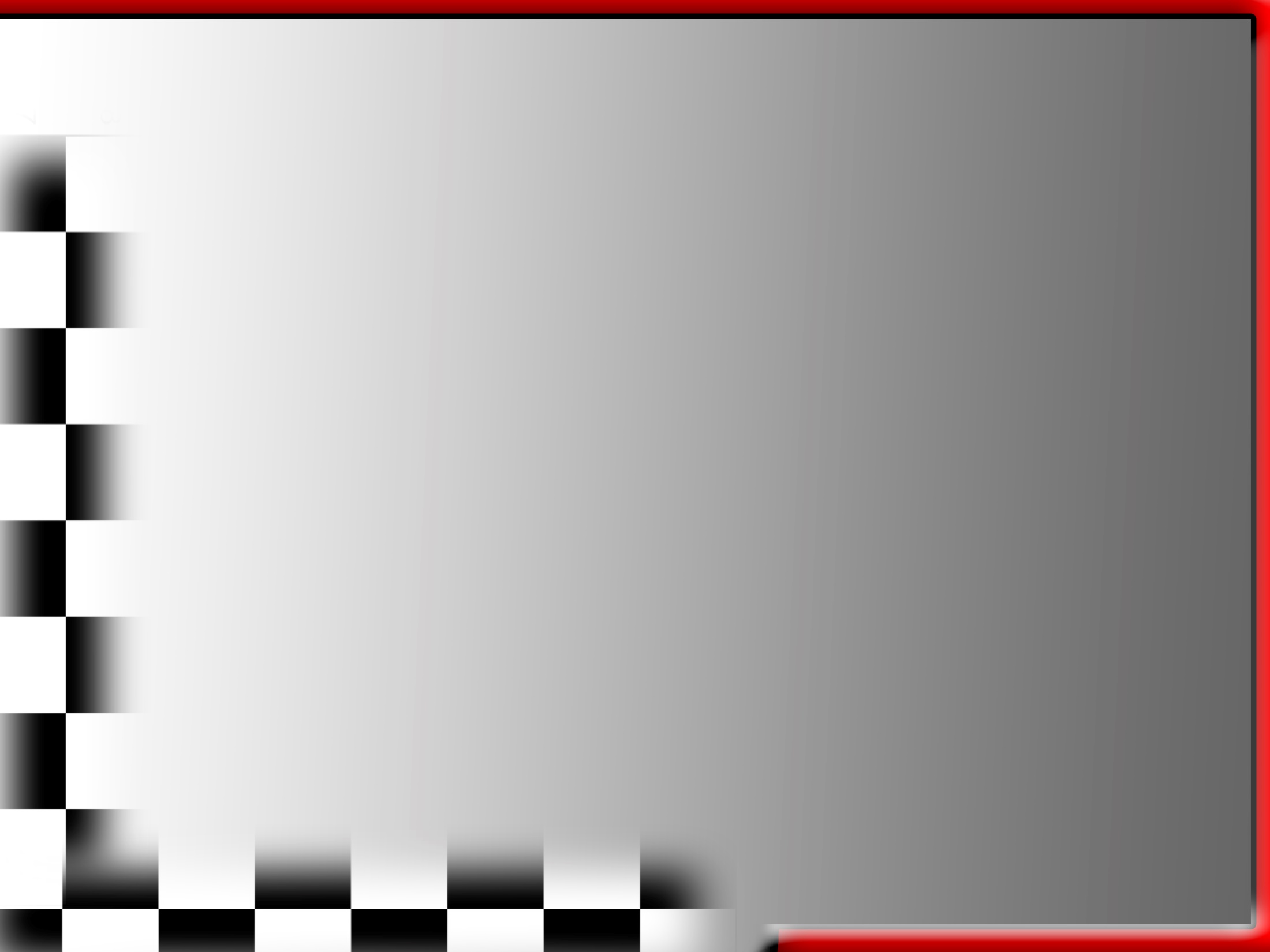 Практическое применение знаний по проведению сердечно-легочной реанимации и приема Геймлиха  на манекенах учащимися МБОУ Витемлянская СОШ
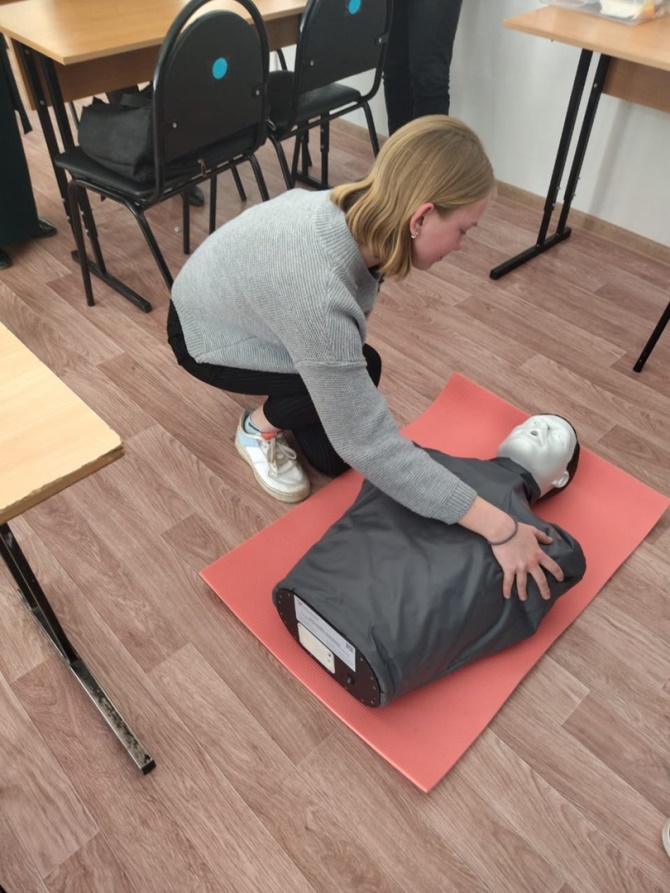 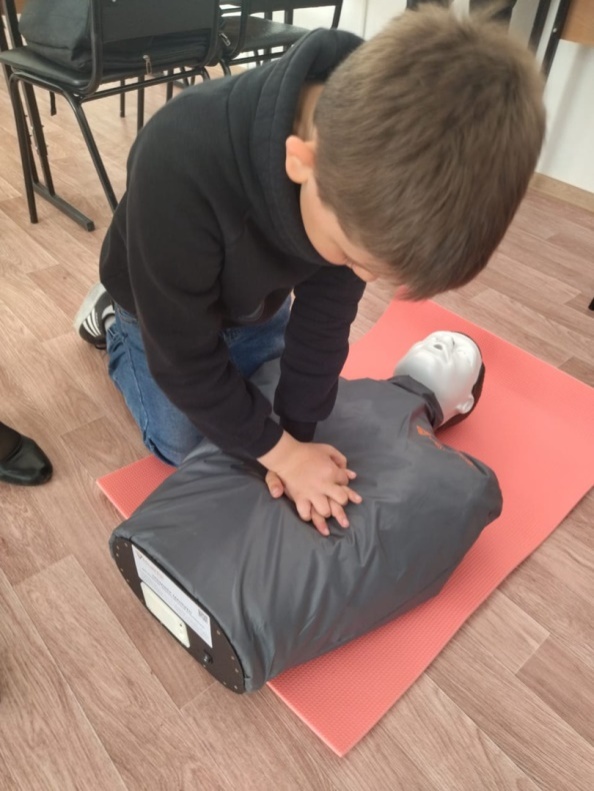 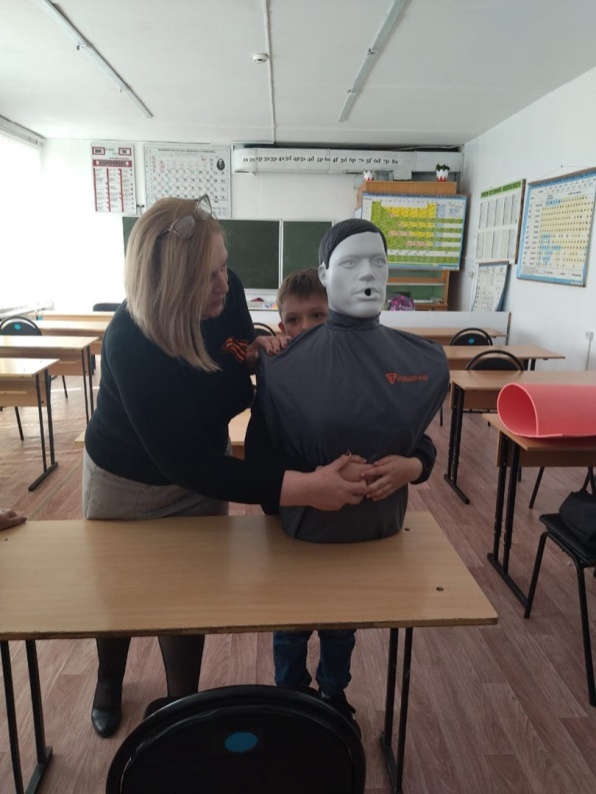 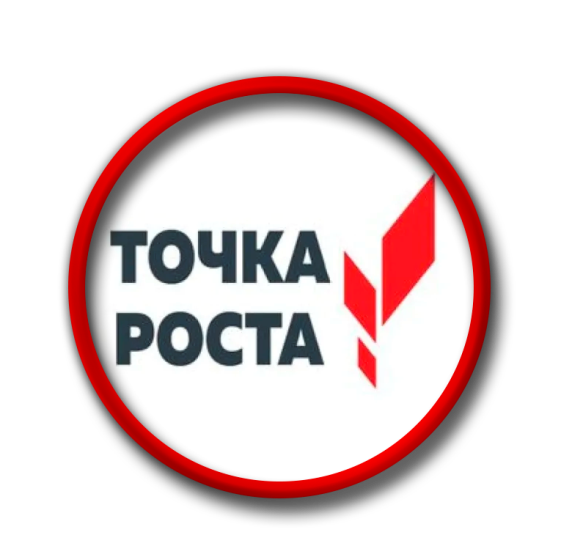 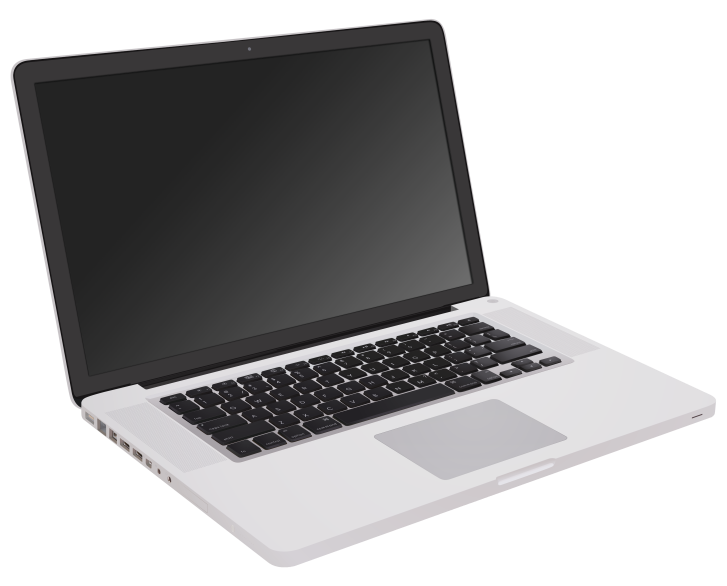 МБОУ 
Вадьковская 
СОШ
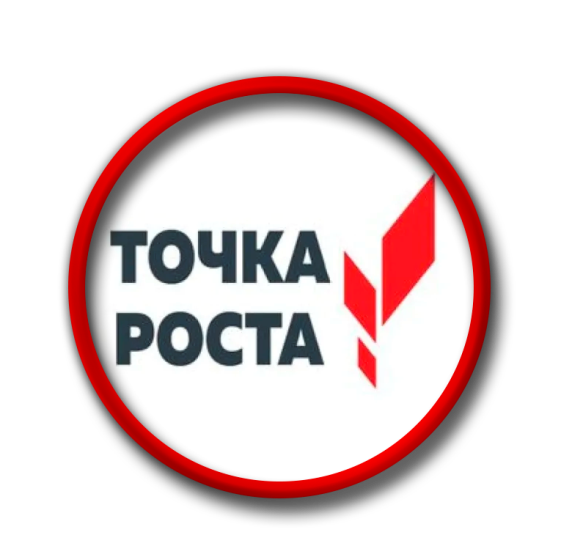 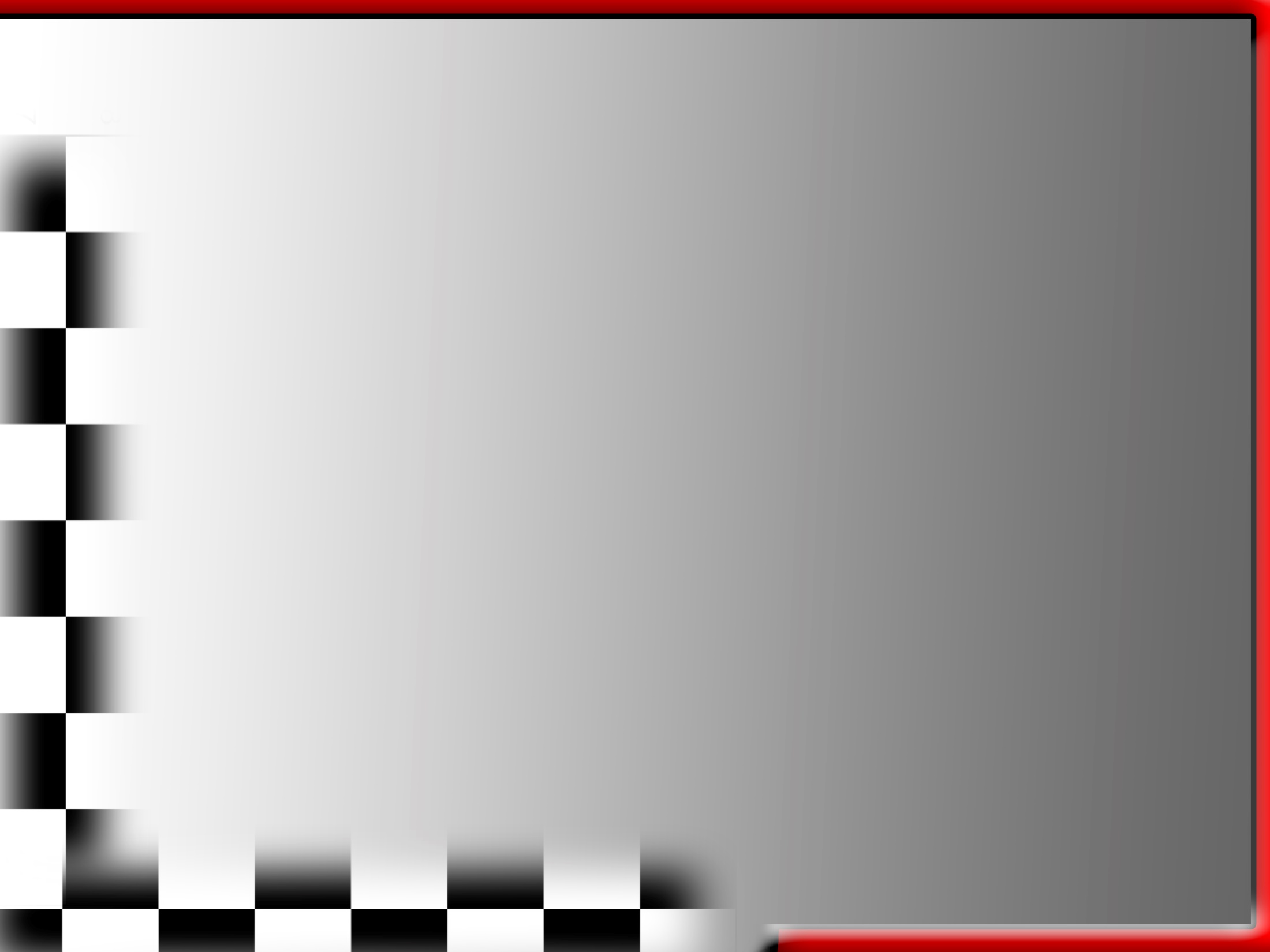 НАПРАВЛЕНИЕ 
«ТЕХНОЛОГИЯ»
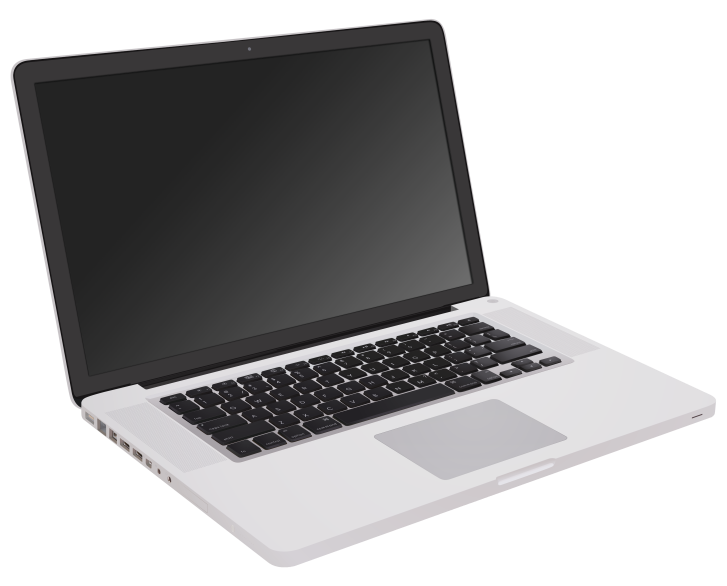 МБОУ 
Вадьковская 
СОШ
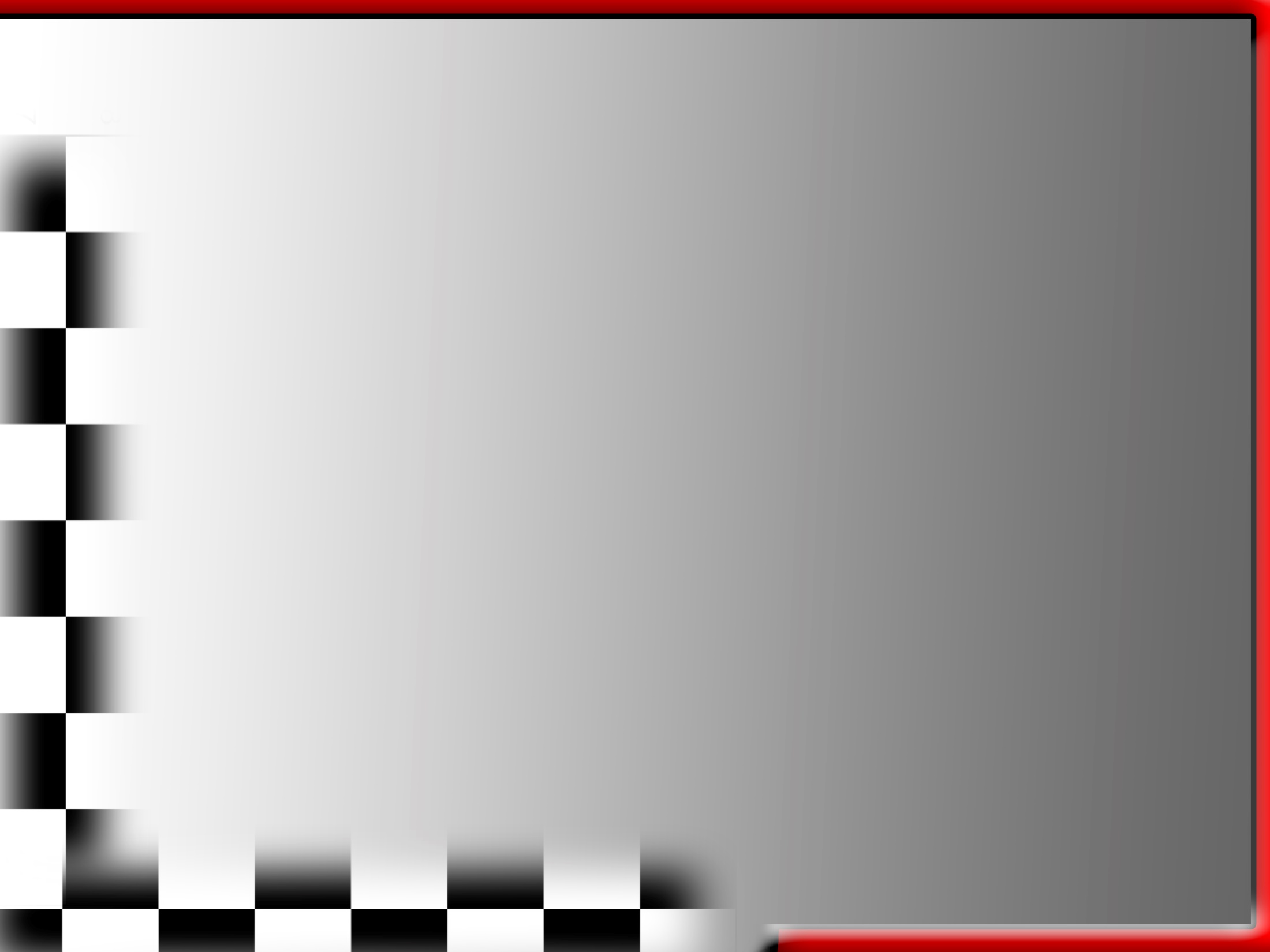 Учитель информатики Цыганкова Ия Юрьевна рассказала о возможностях работы на 3D-принтере и вместе с ребятами изготовили брелки.
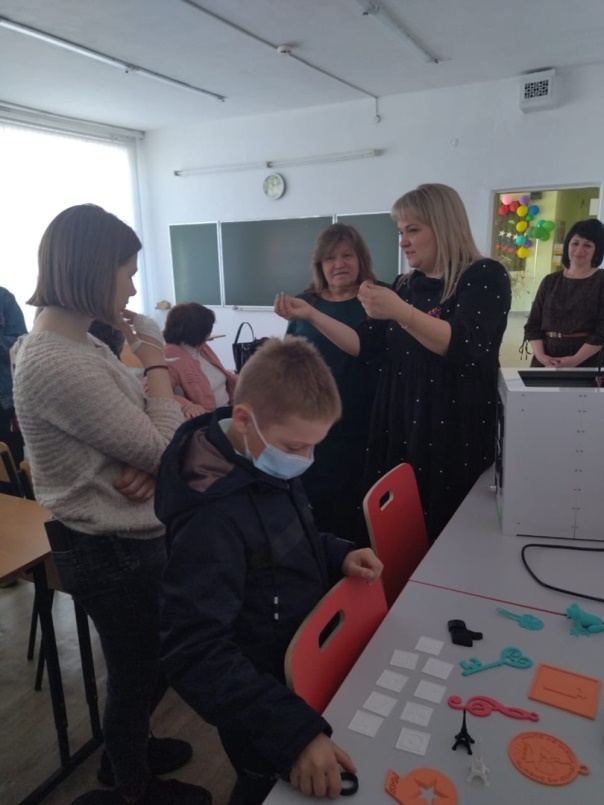 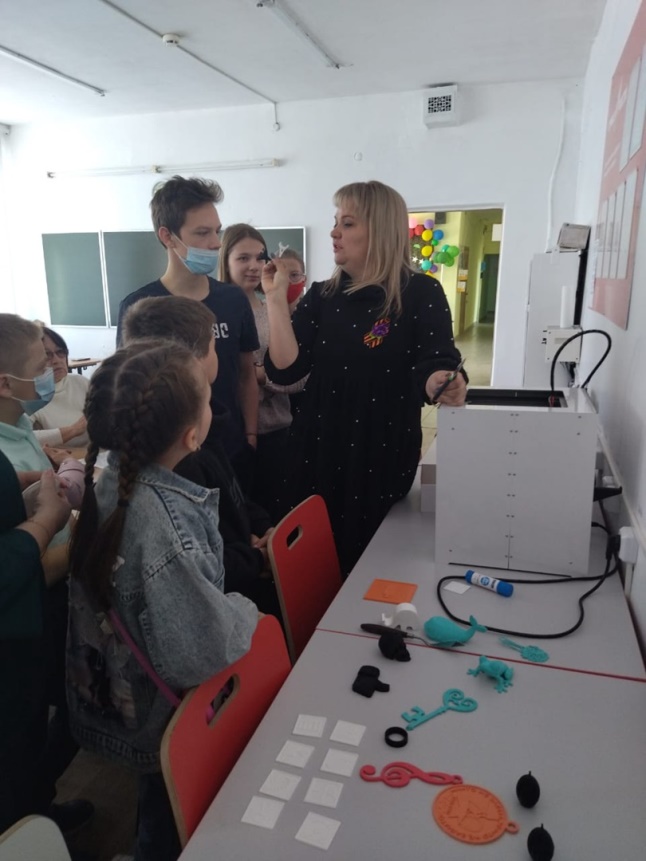 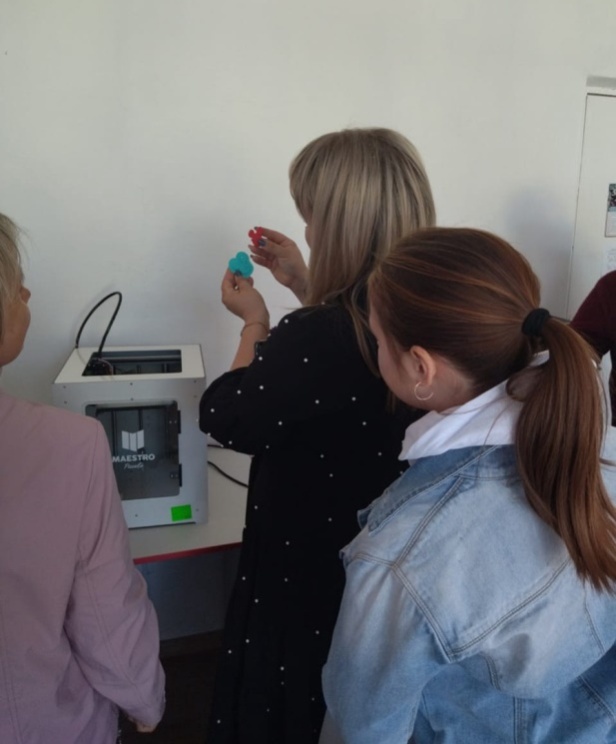 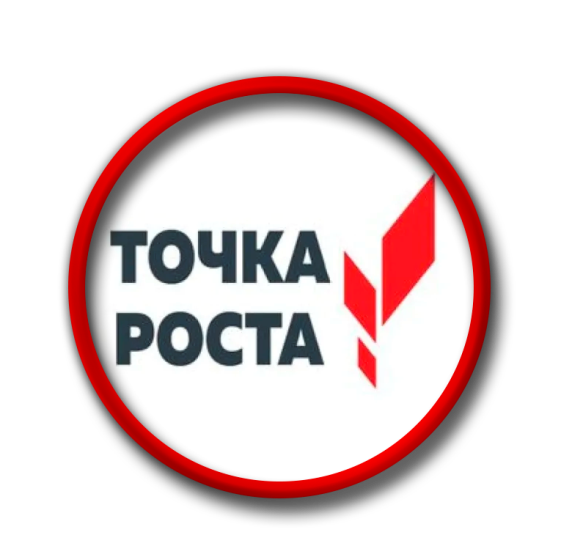 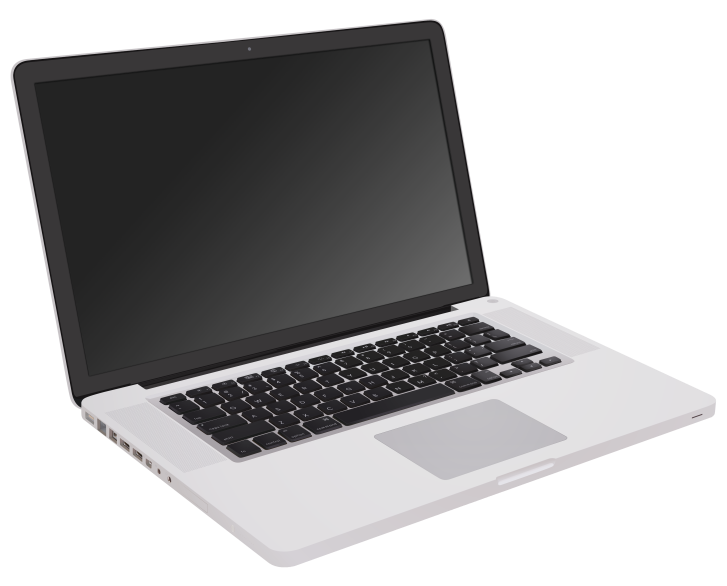 МБОУ 
Вадьковская 
СОШ
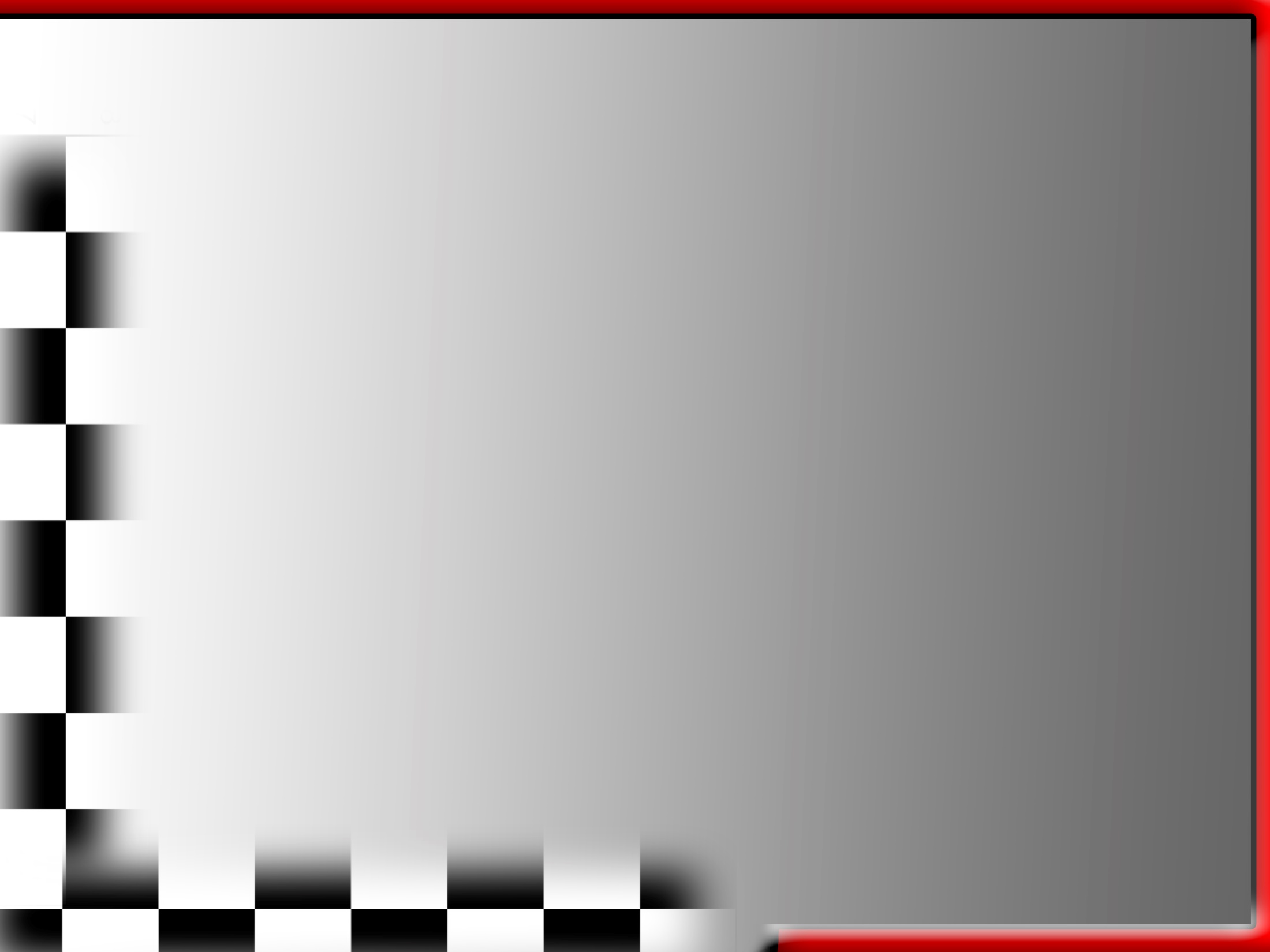 Выставка работ учащихся МБОУ Вадьковская СОШ
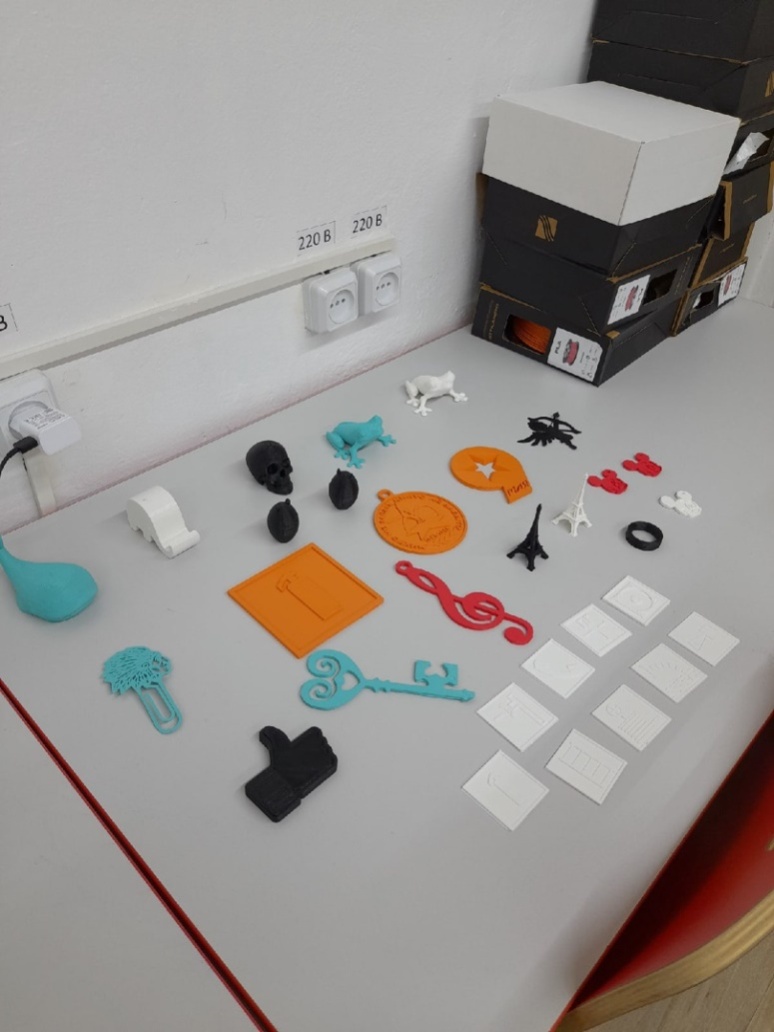 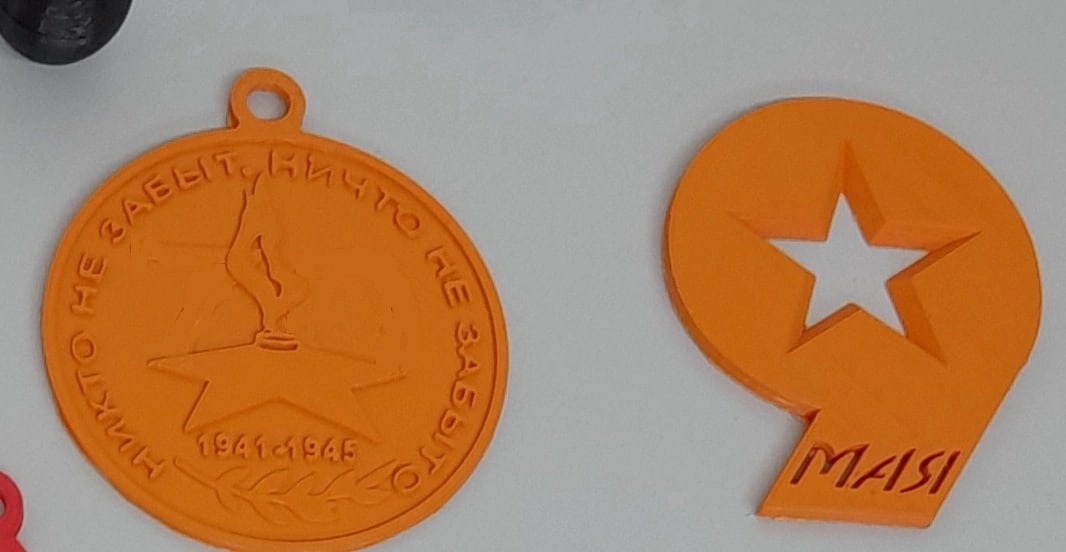 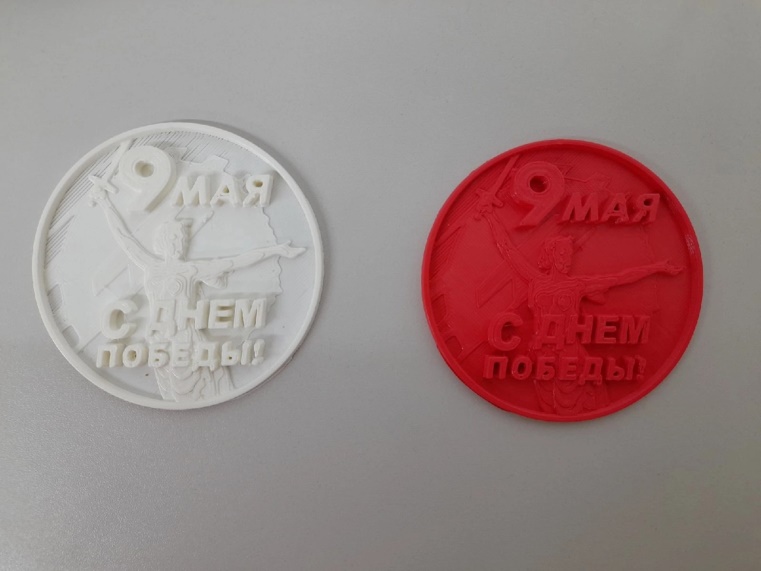 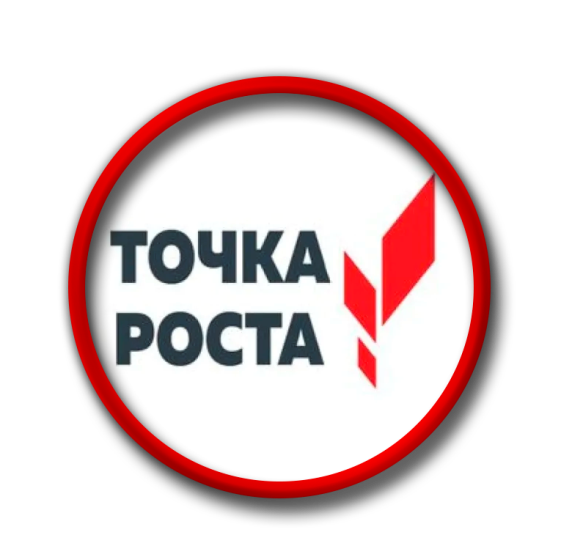 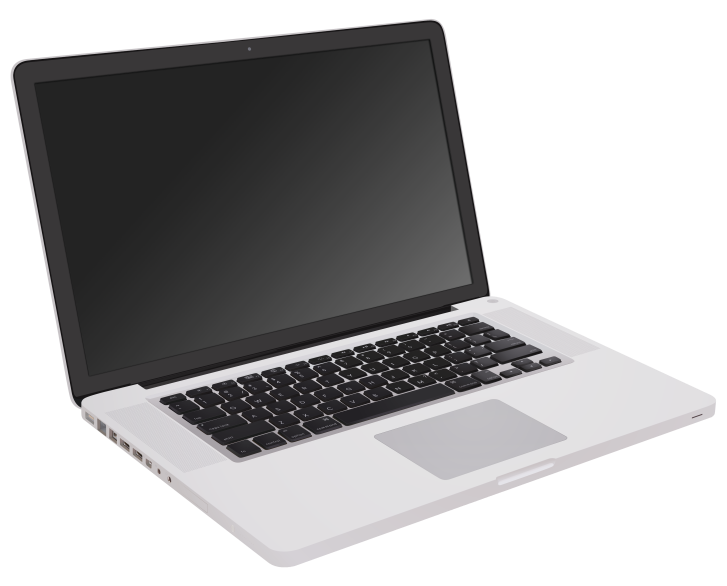 МБОУ 
Вадьковская 
СОШ
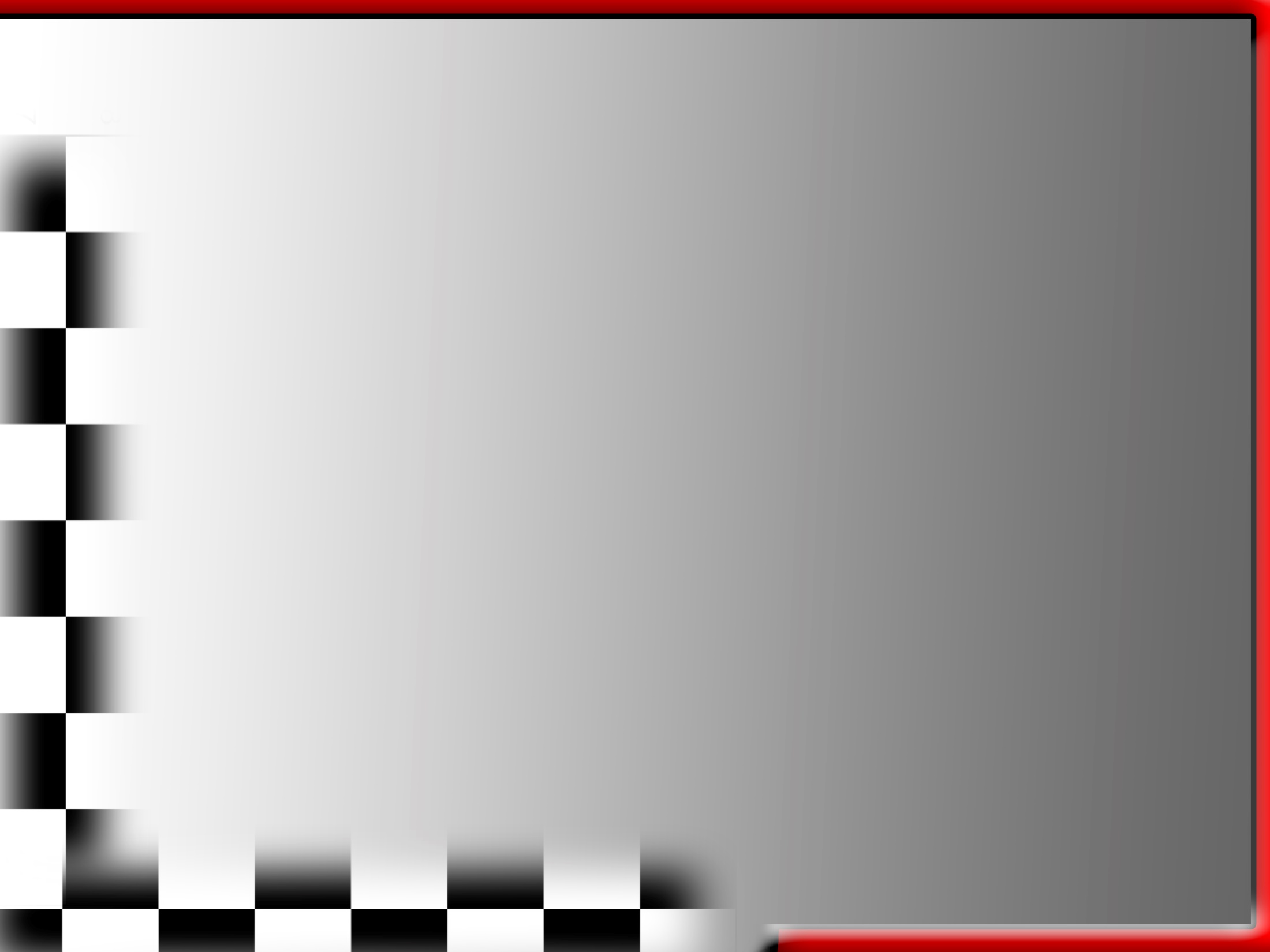 Учащийся 8 класса Володькин Егор в рамках наставничества «ученик-ученик» провел для учащихся МБОУ Витемлянская СОШ занятие «Конструктор. От моделирования к конструированию»
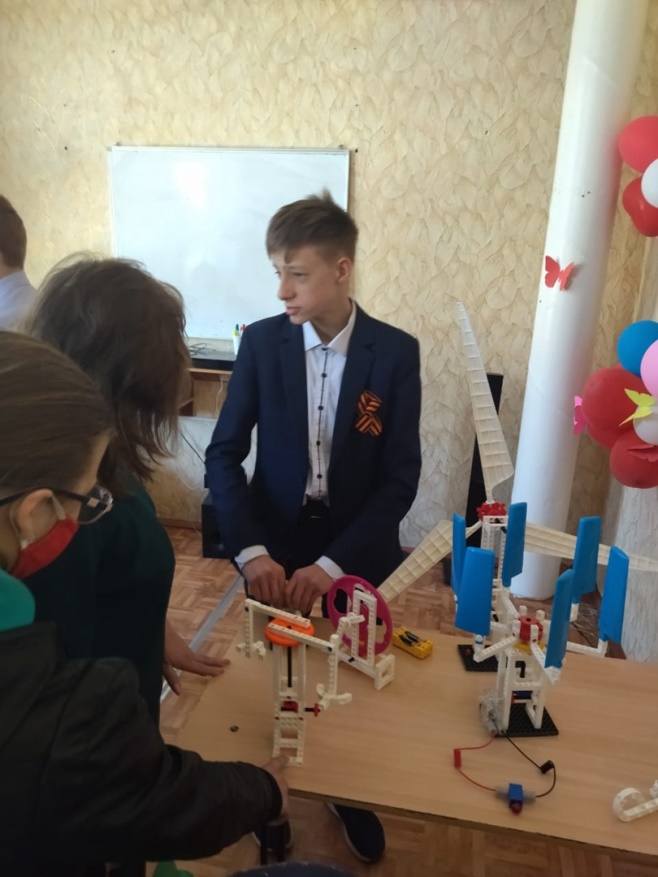 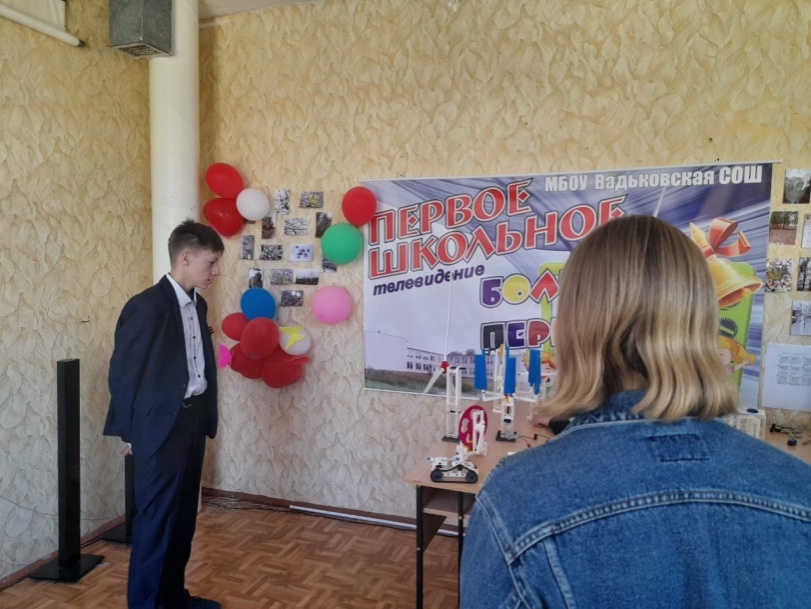 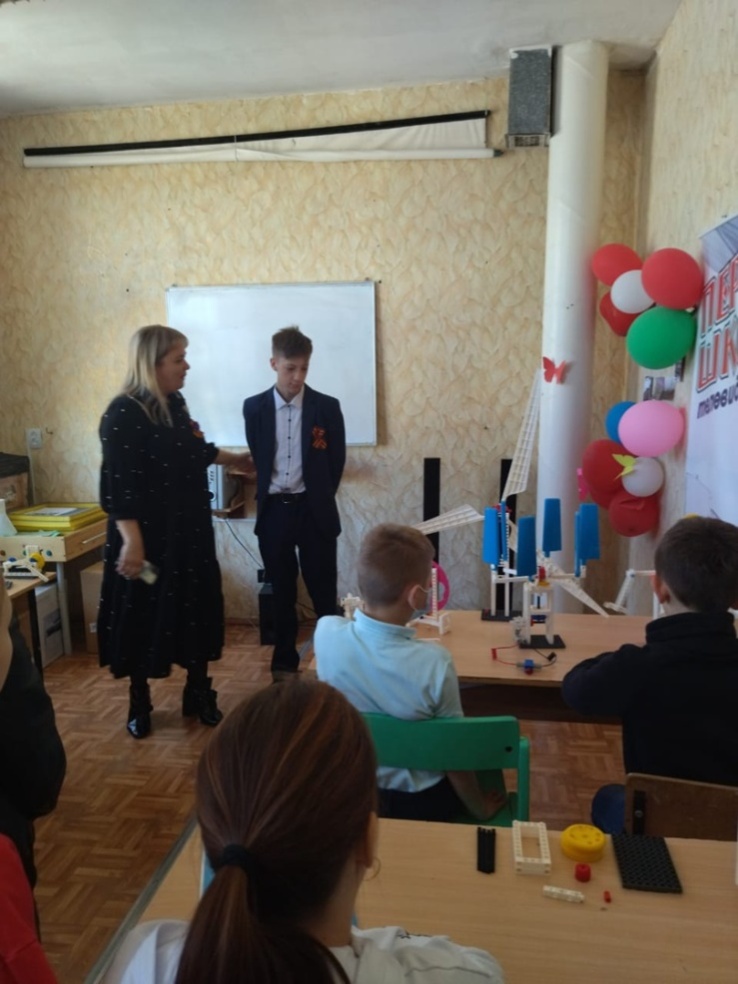 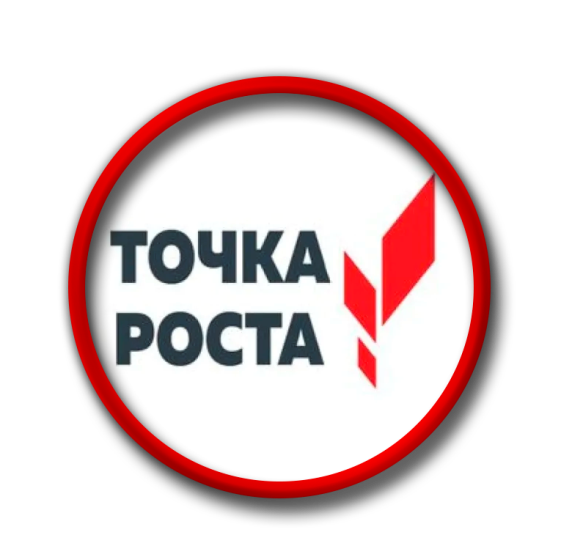 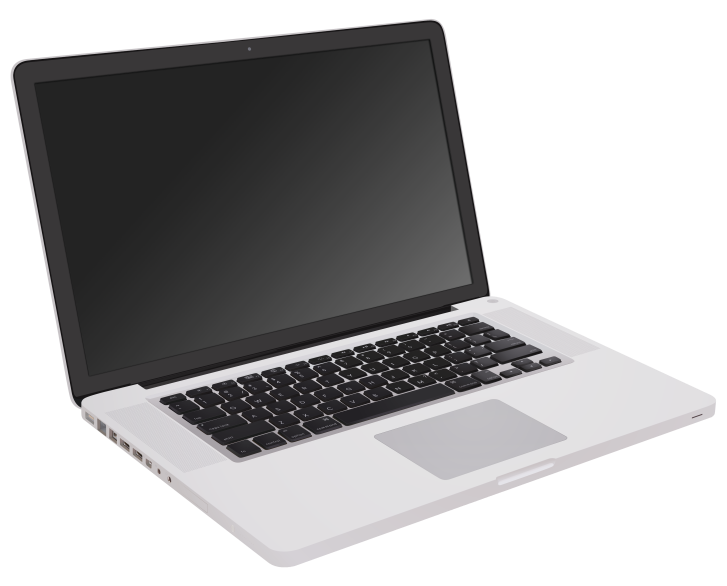 МБОУ 
Вадьковская 
СОШ
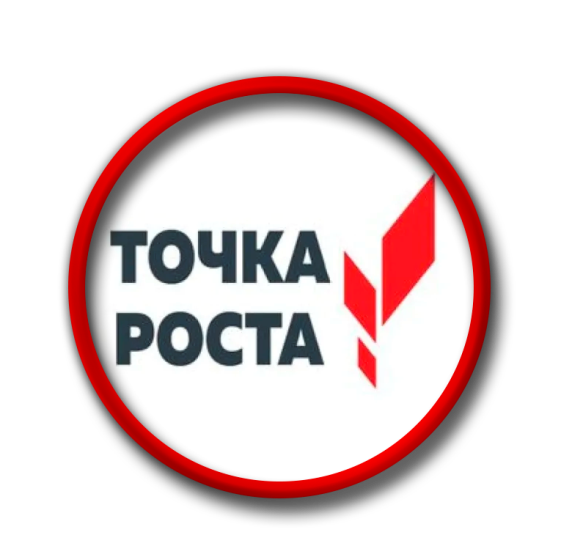 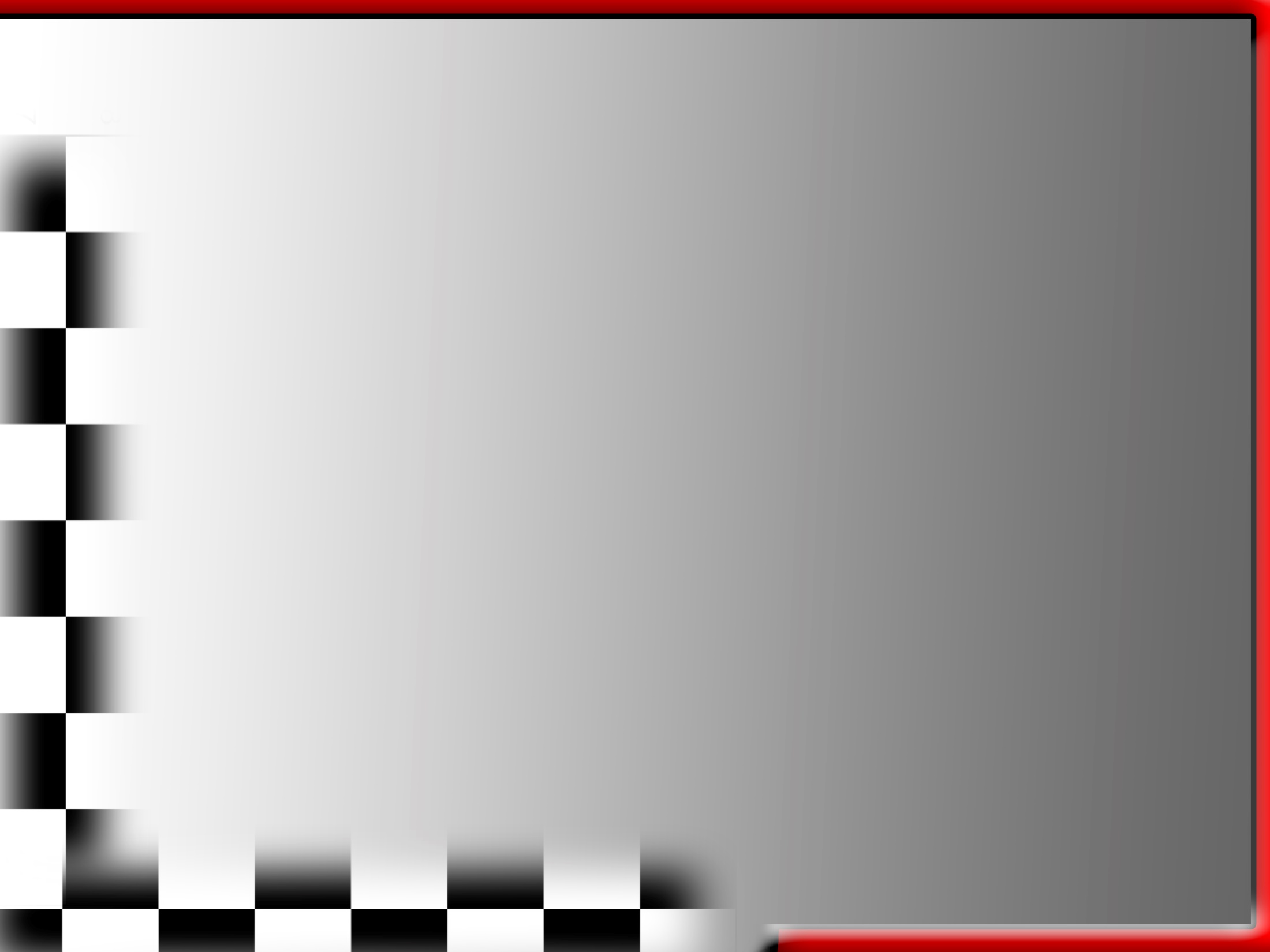 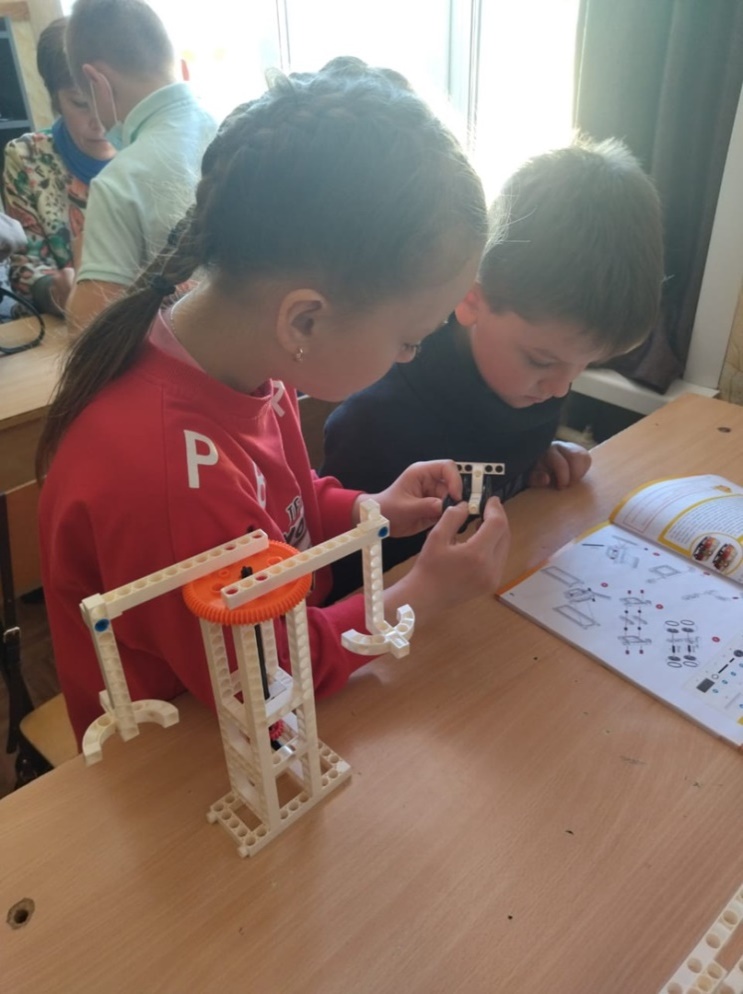 Первые модели
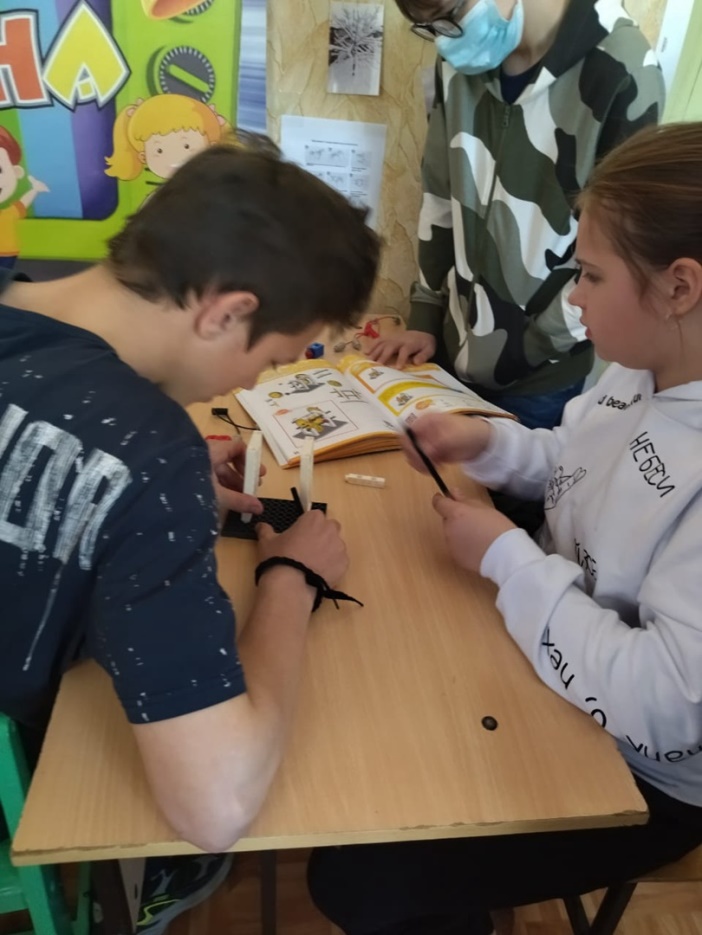 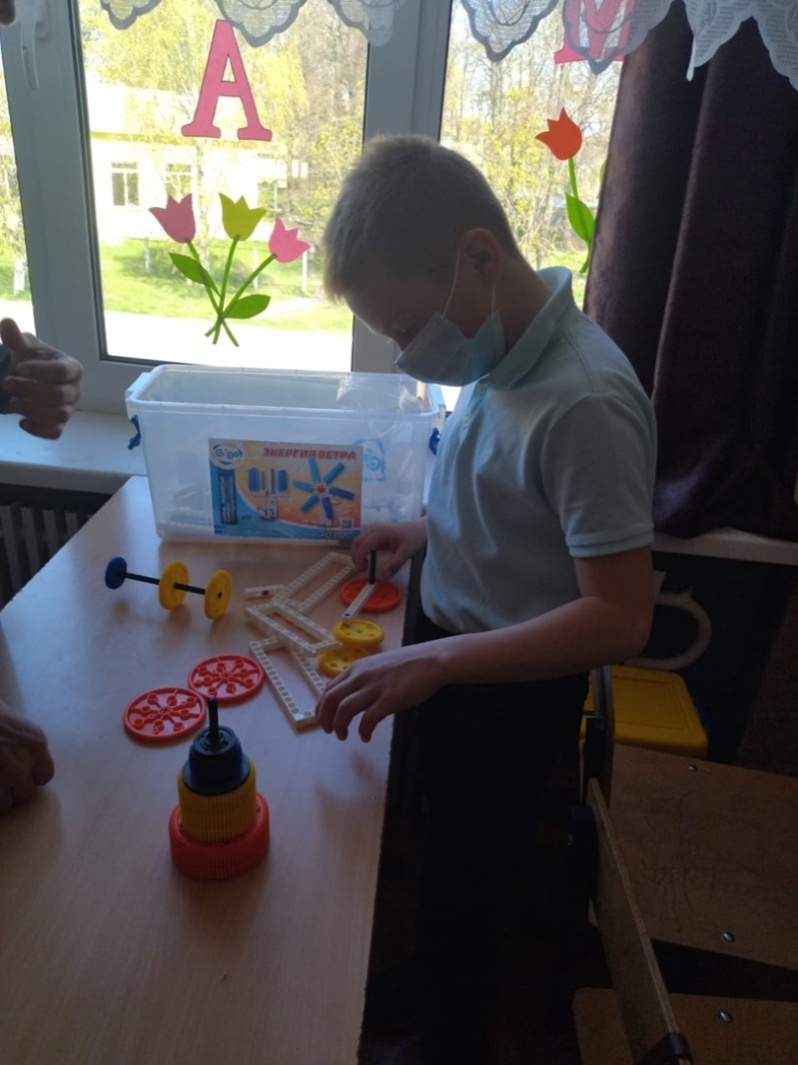 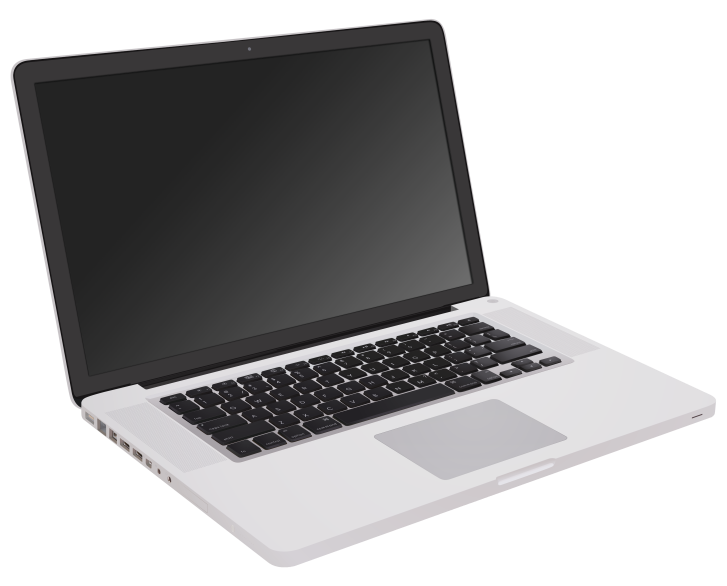 МБОУ 
Вадьковская 
СОШ
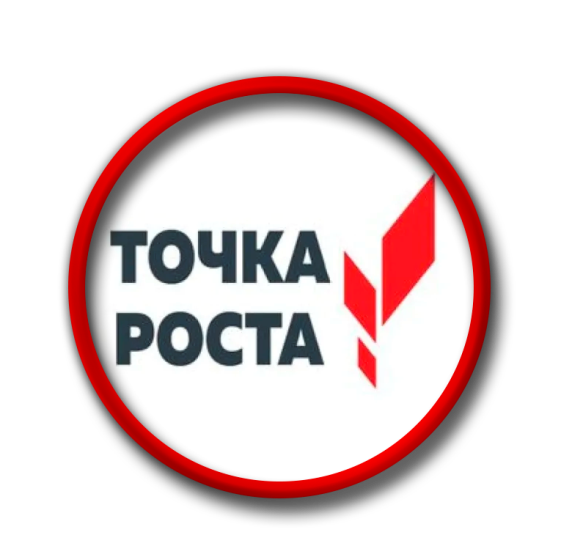 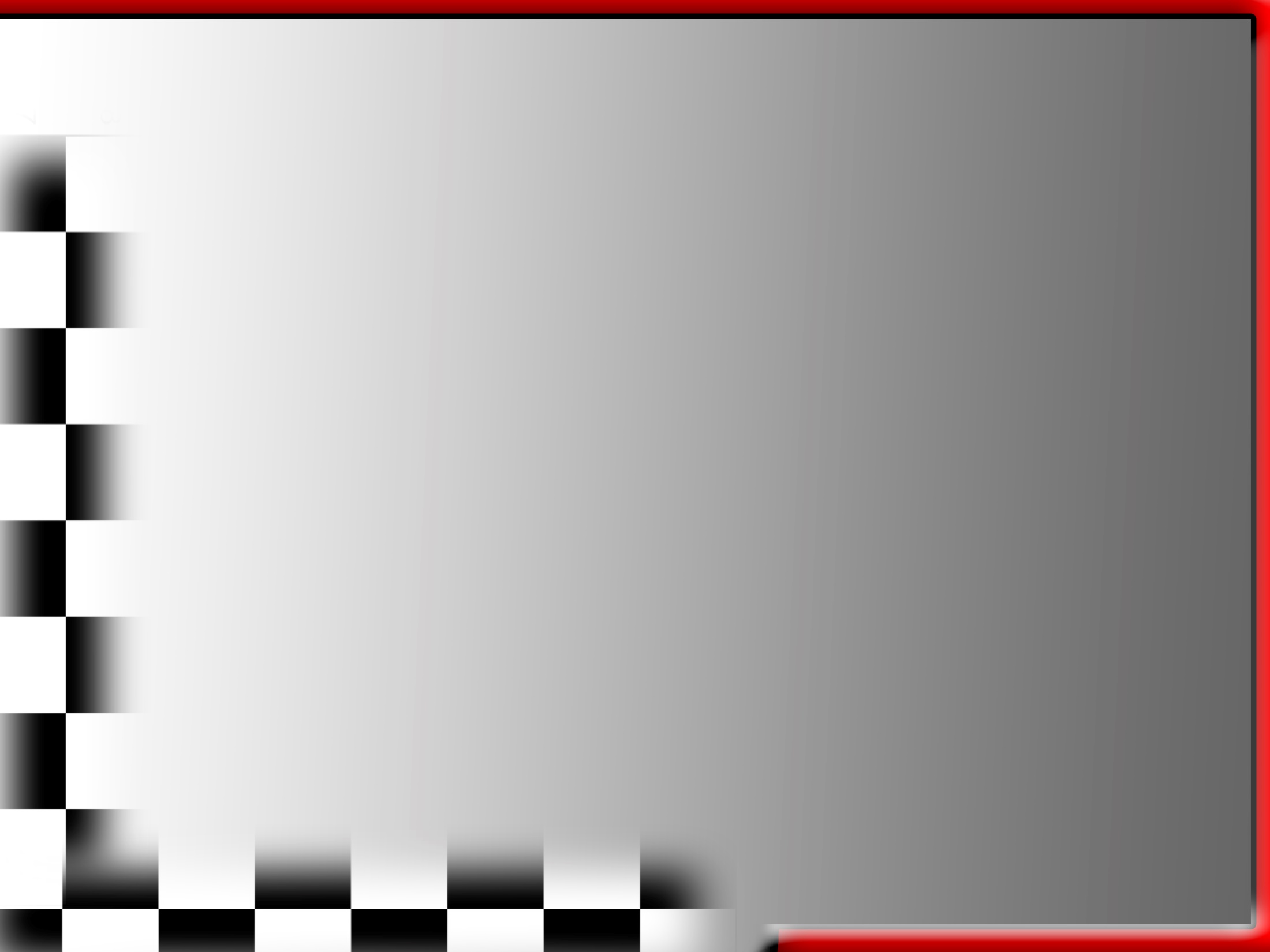 НАПРАВЛЕНИЕ 
«ШАХМАТЫ»
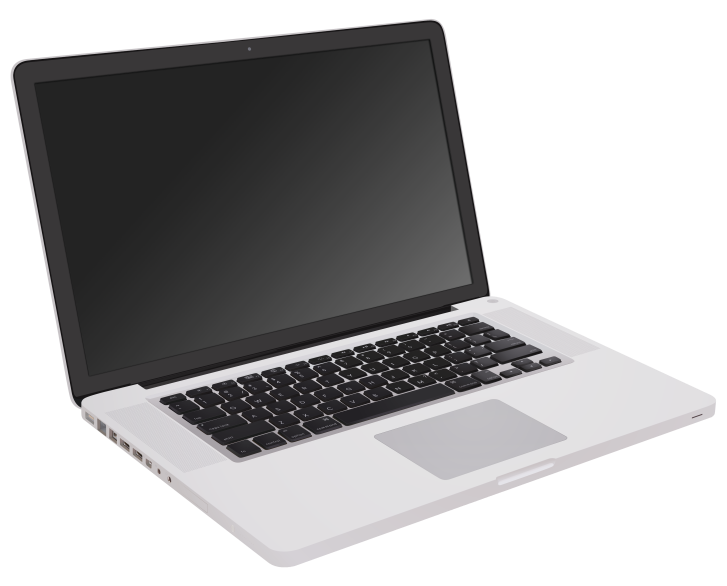 МБОУ 
Вадьковская 
СОШ
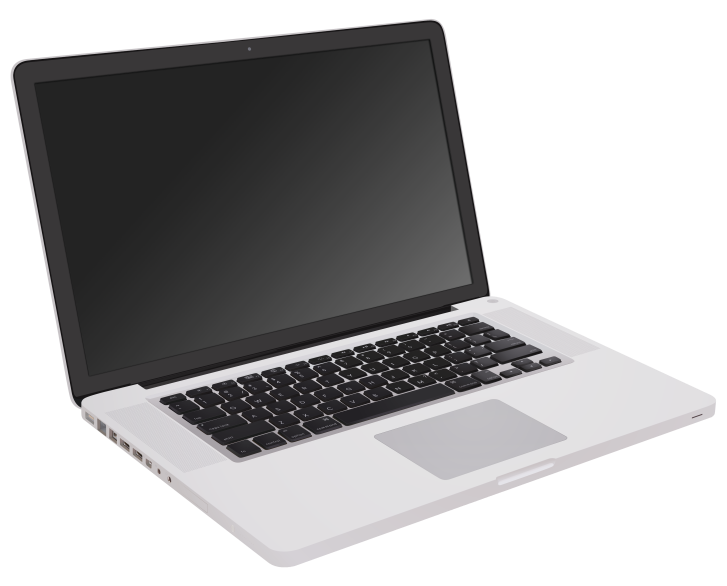 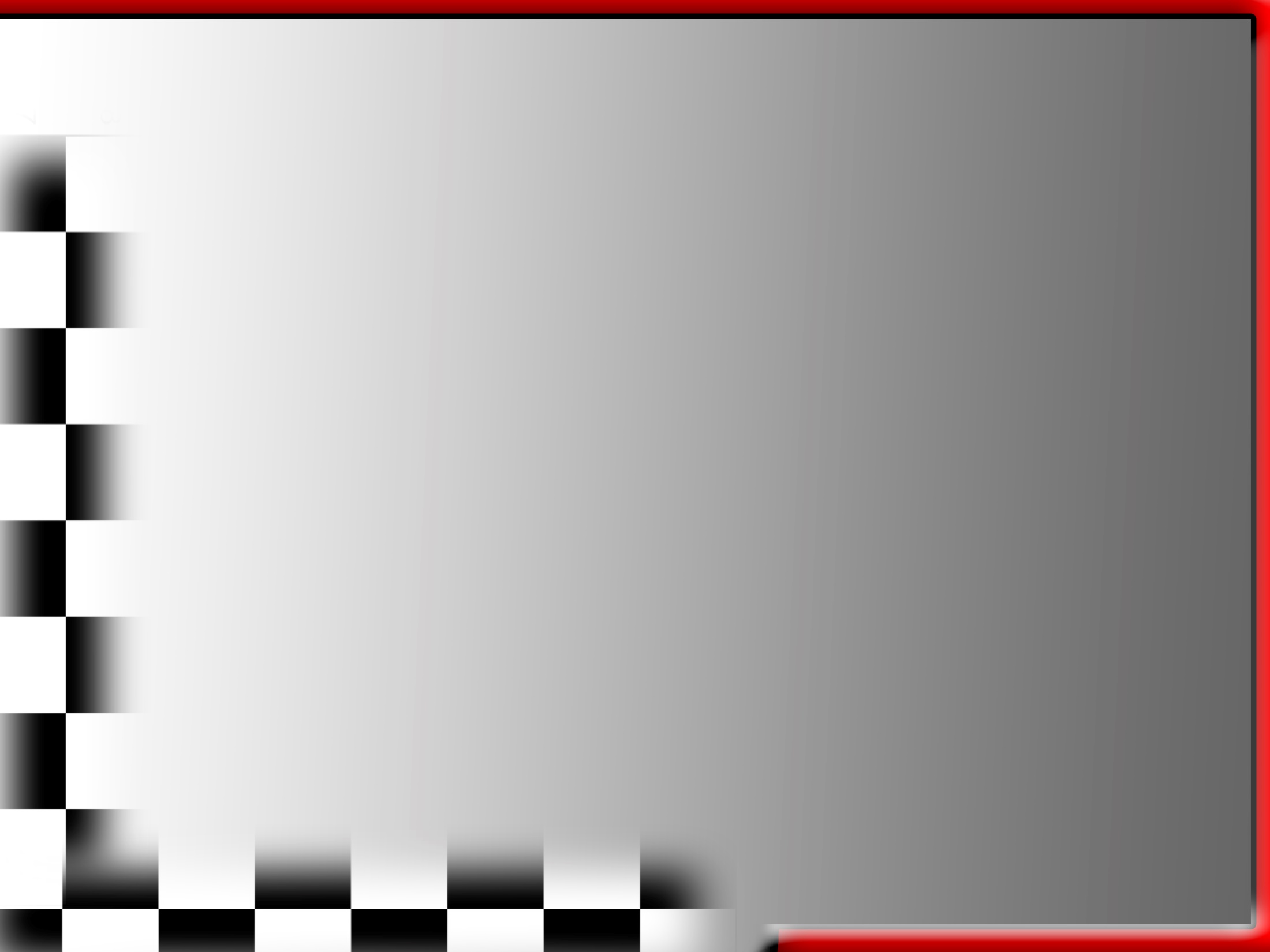 МБОУ 
Вадьковская 
СОШ
Знакомство с шахматами.Преподаватель: Бобок Александр Петрович
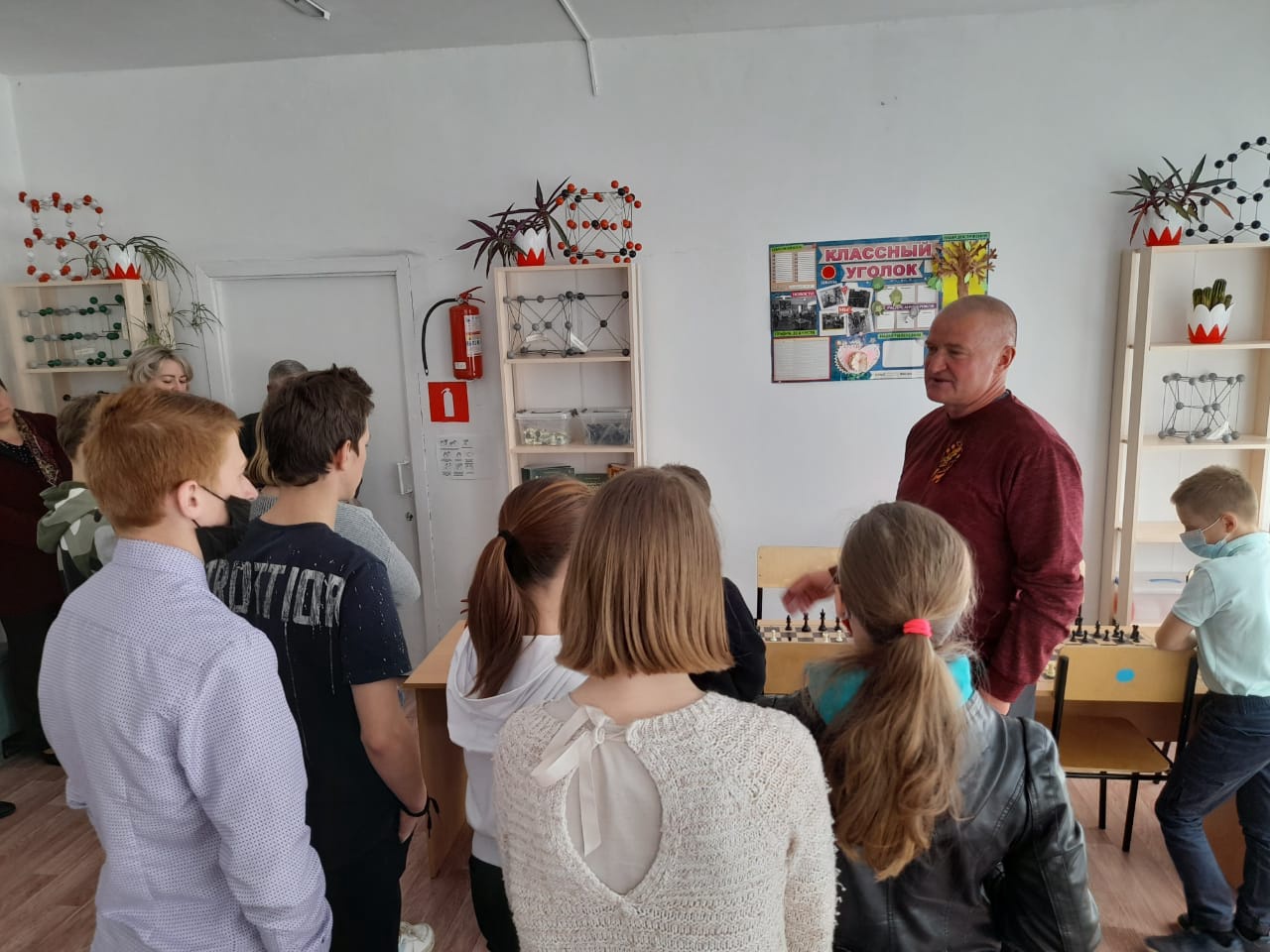 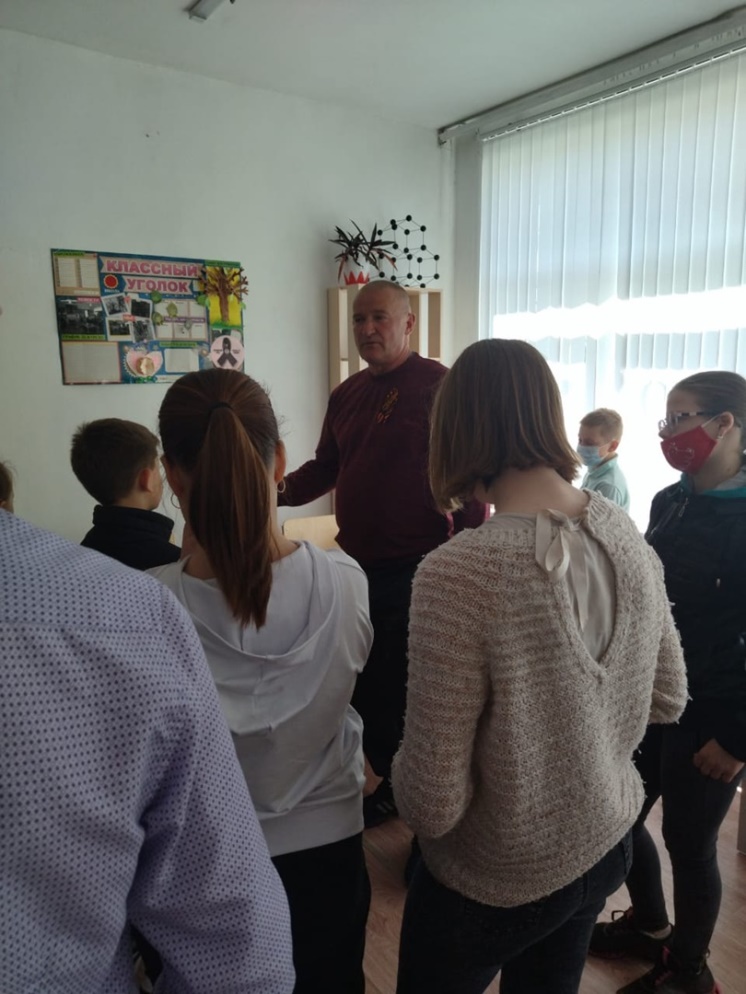 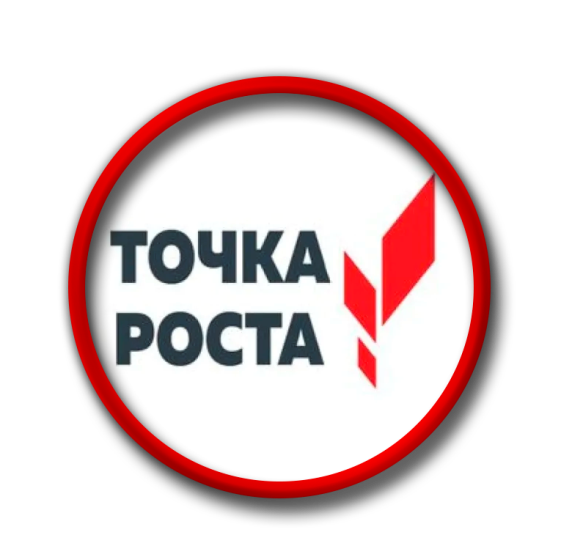 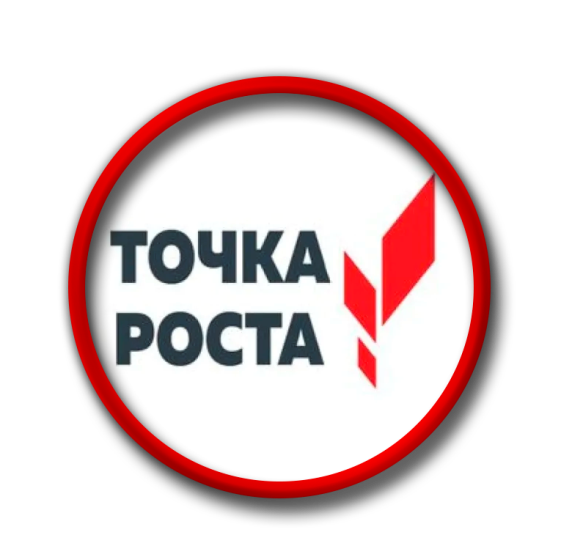 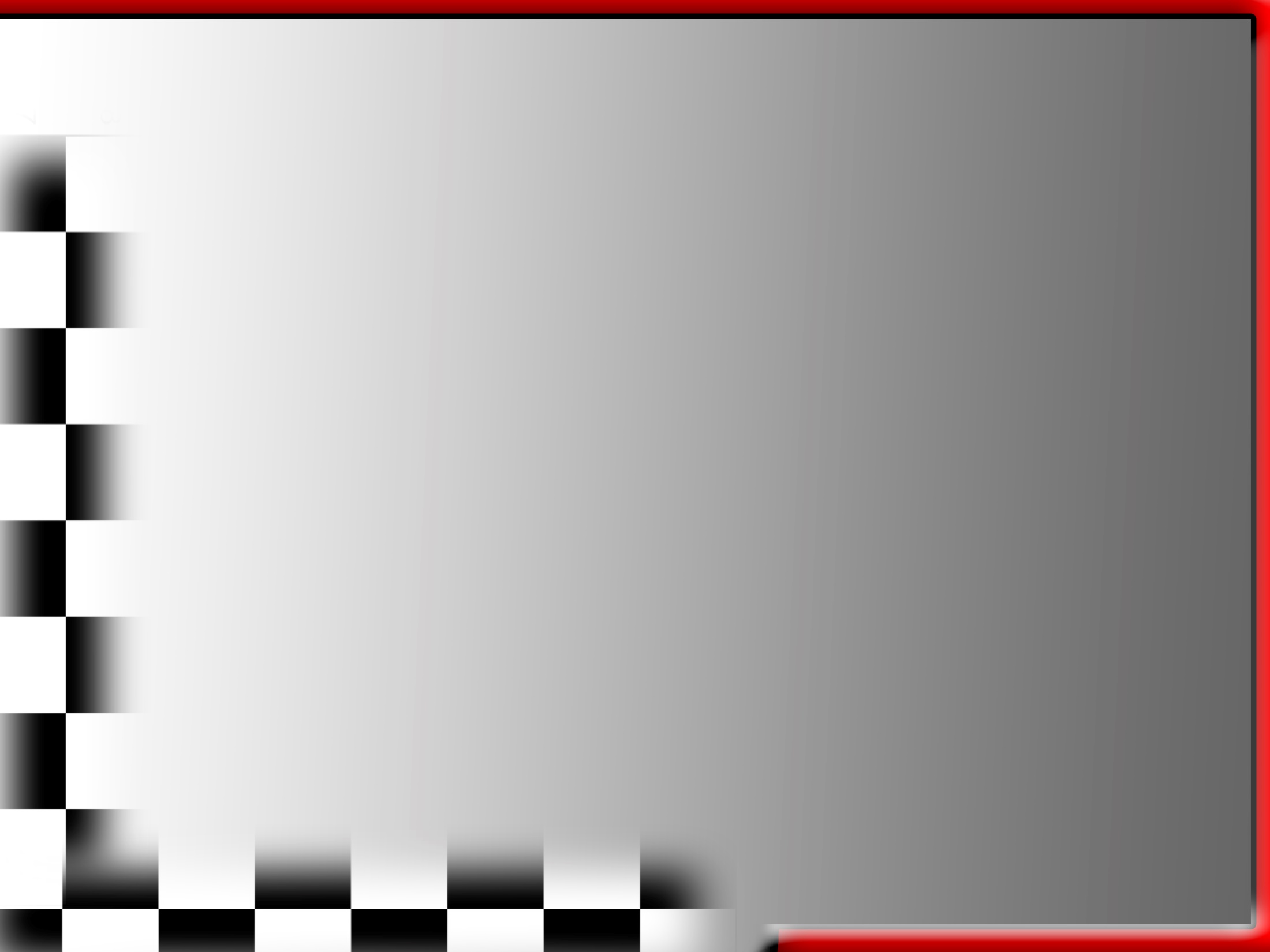 Мини-турнир по шахматам
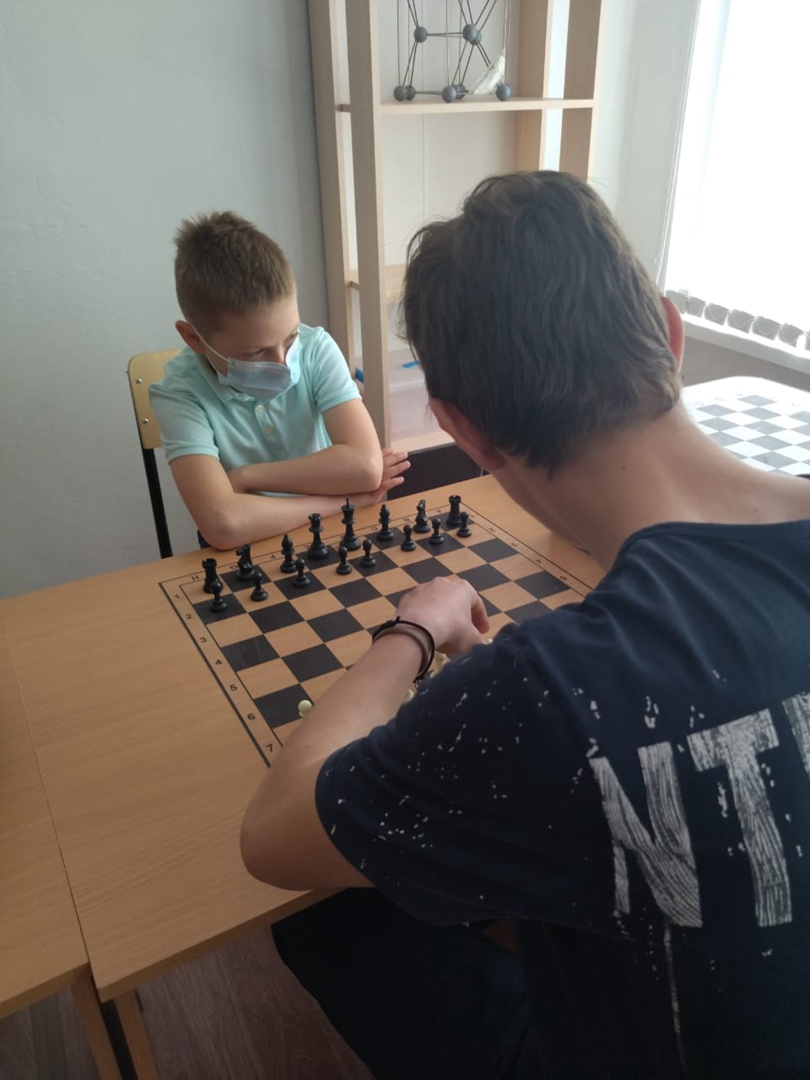 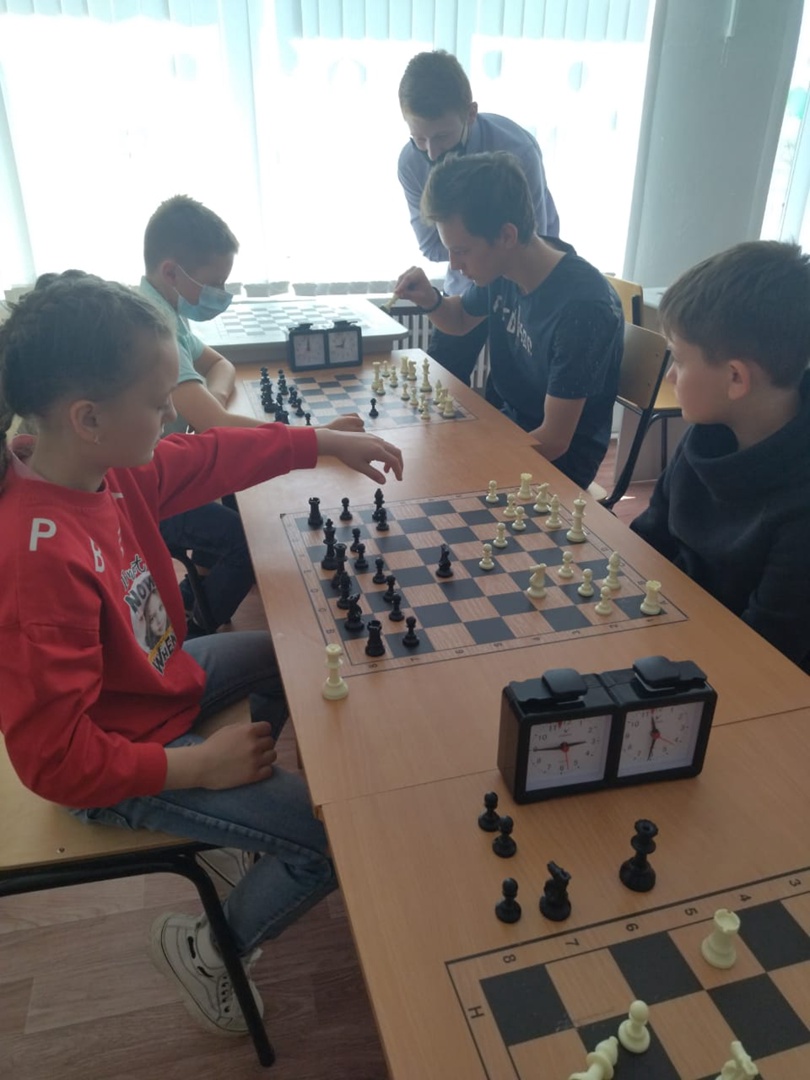 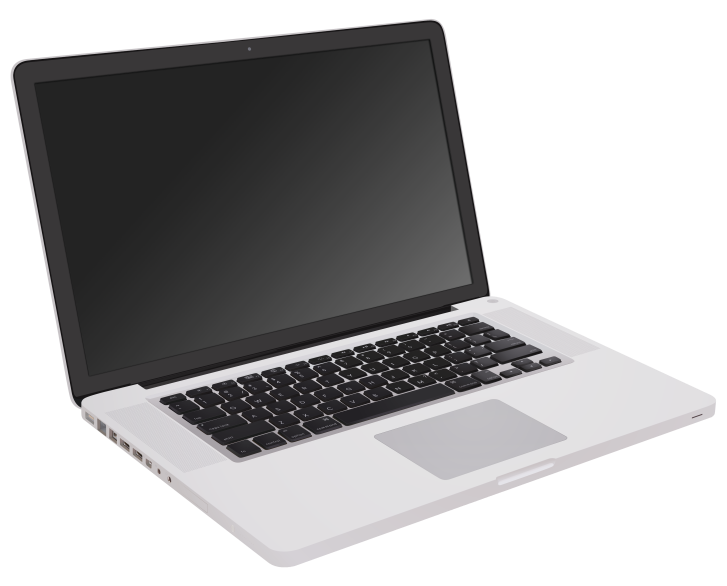 МБОУ 
Вадьковская 
СОШ
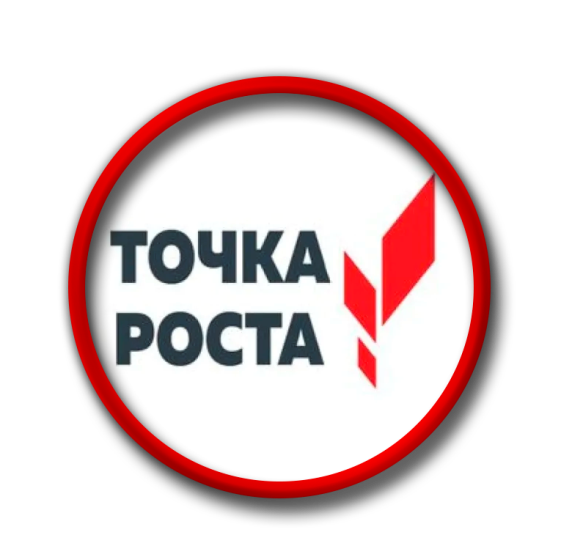 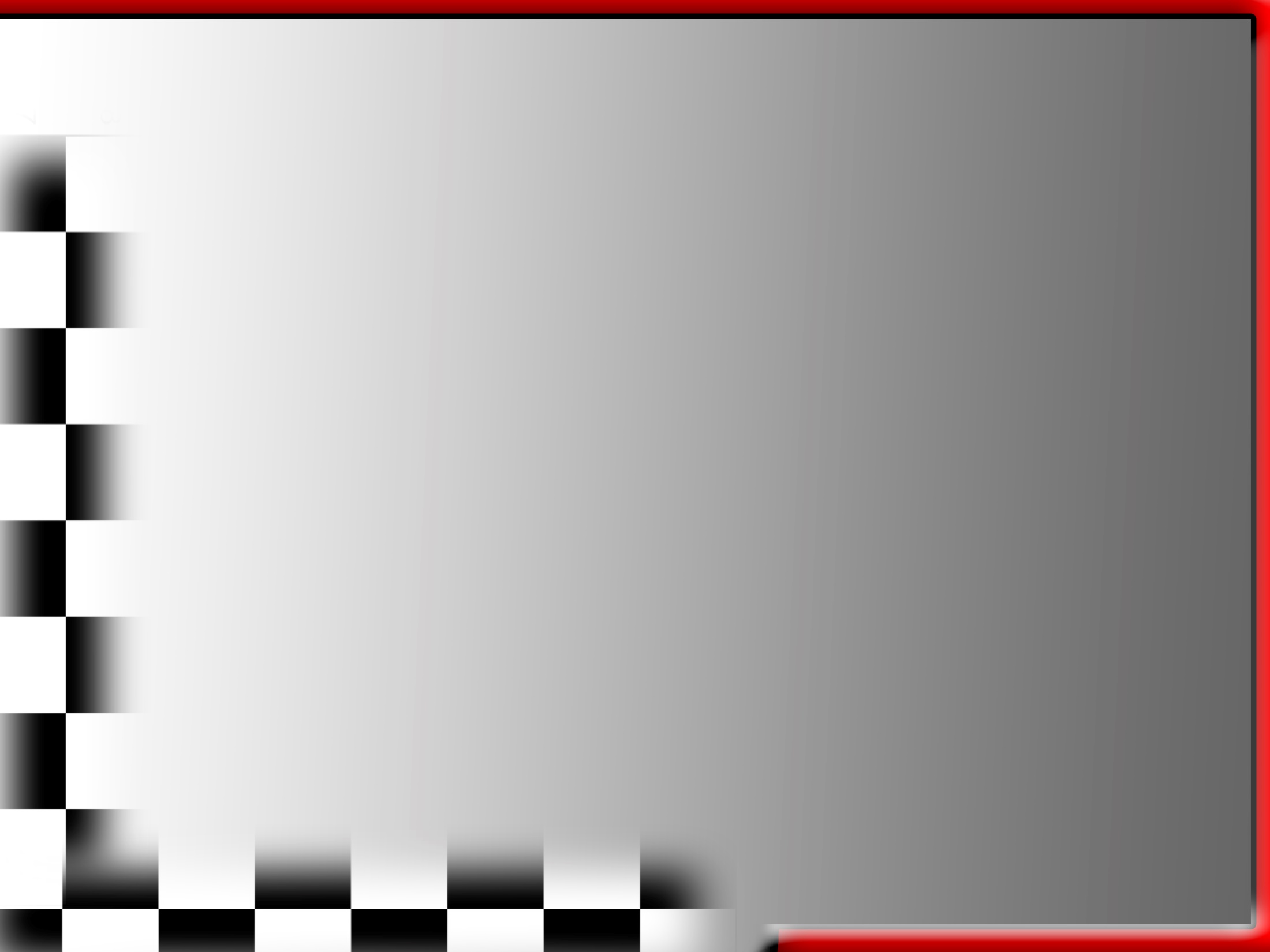 НАПРАВЛЕНИЕ 
«ИНФОРМАТИКА»
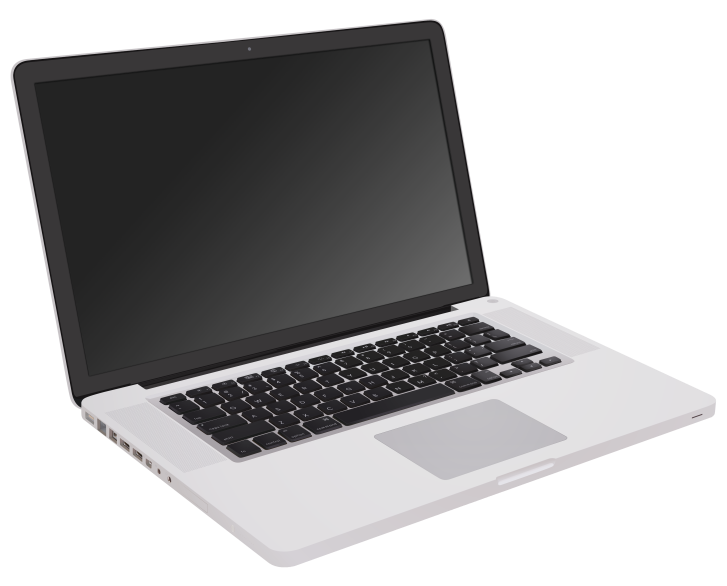 МБОУ 
Вадьковская 
СОШ
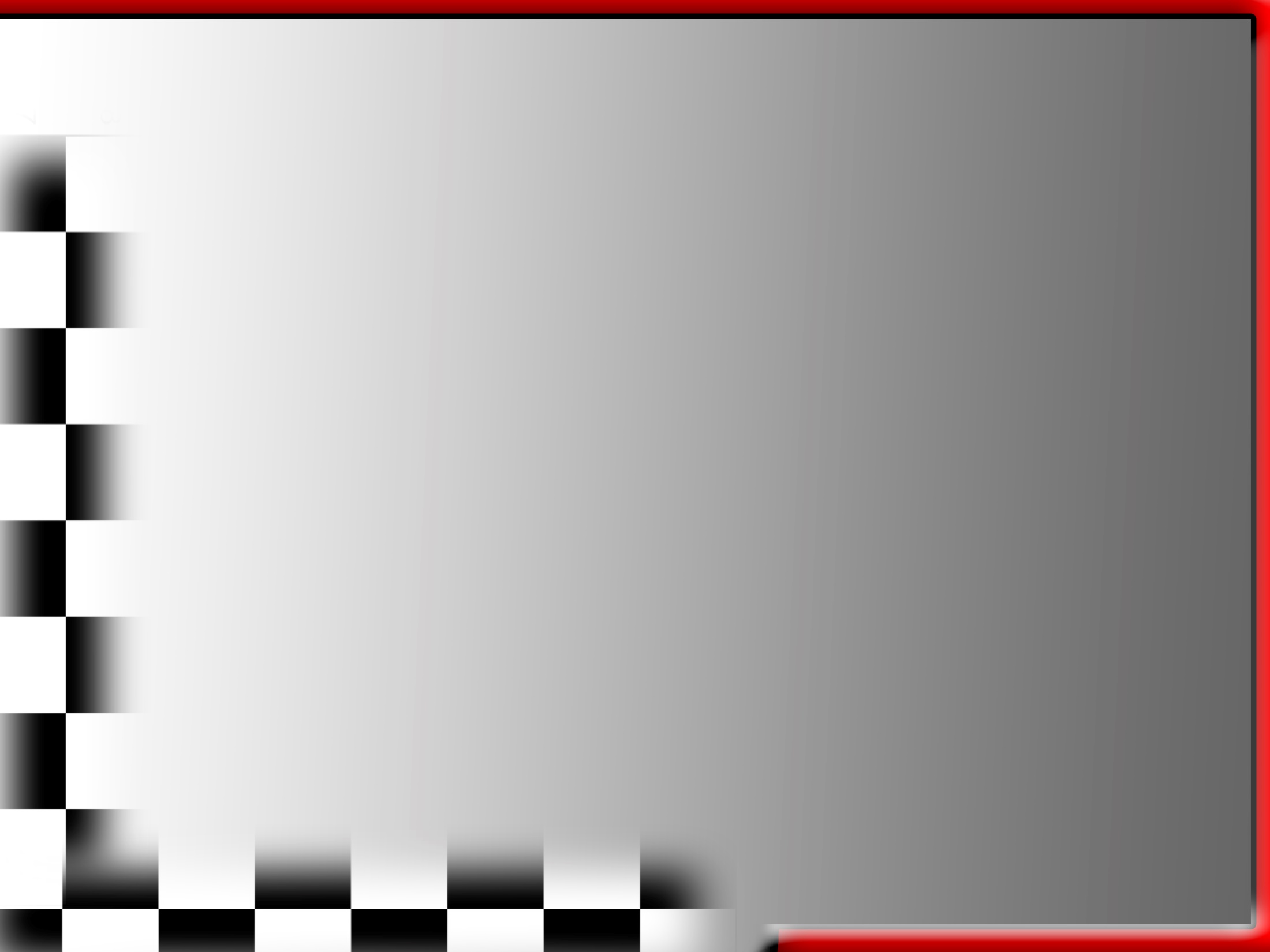 Учитель информатики Цыганкова Ия Юрьевна познакомила учащихся МБОУ Витемлянская СОШ  с действующим в школе телевидением «Большая перемена», рассказала о команде ведущих, корреспондентов и оператора, о победах телевидения и творческих планах.
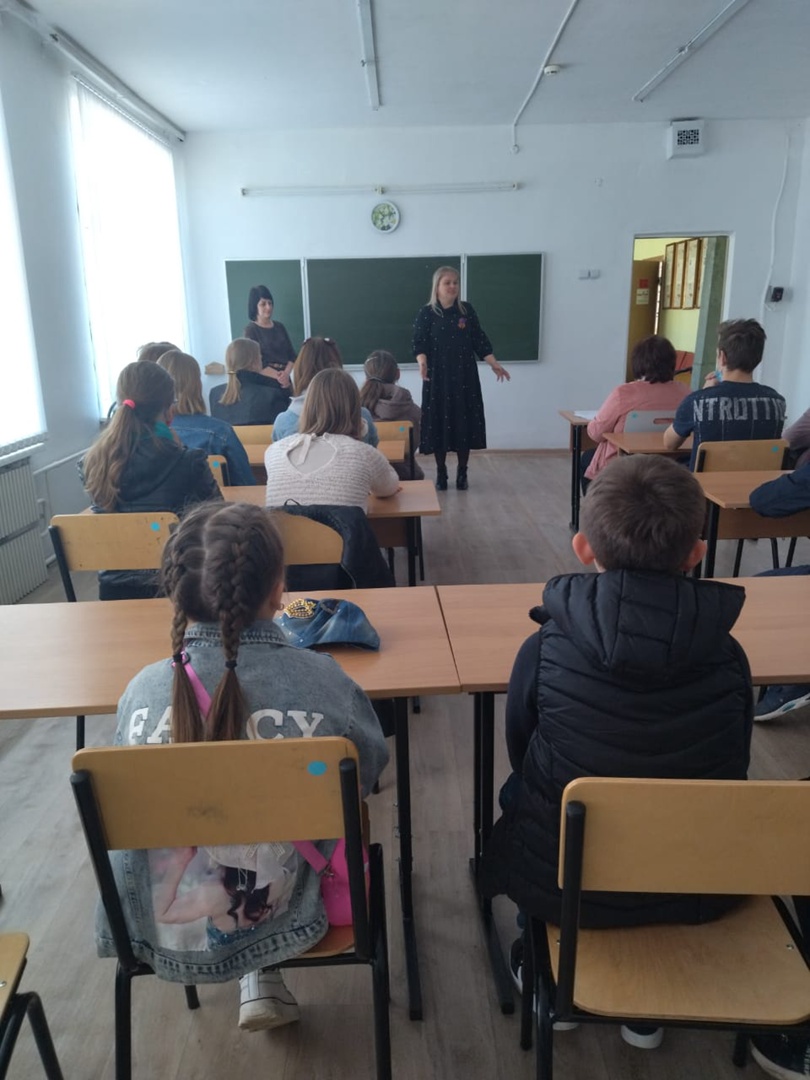 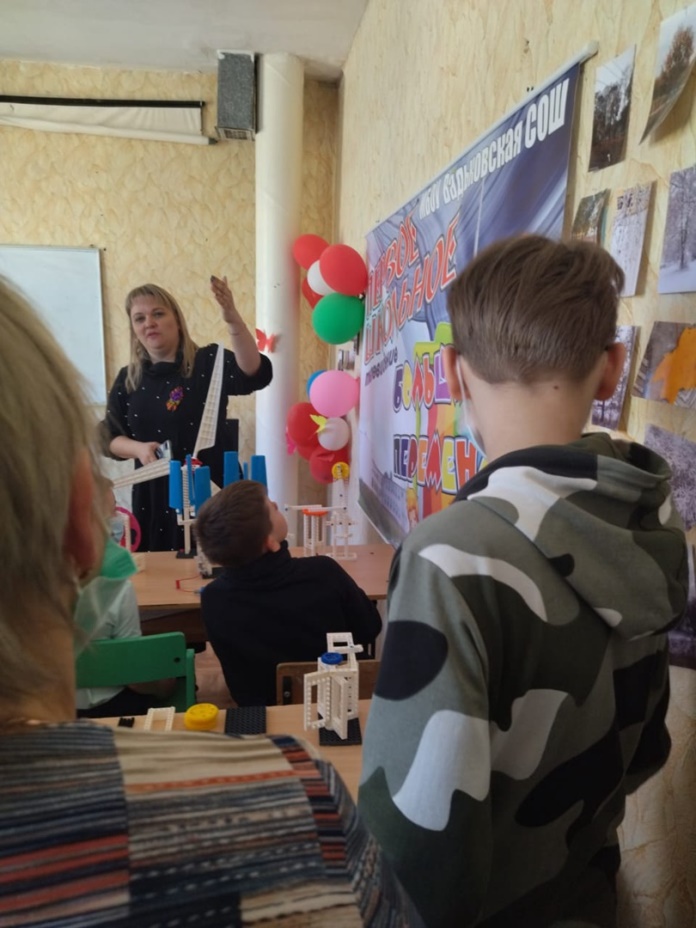 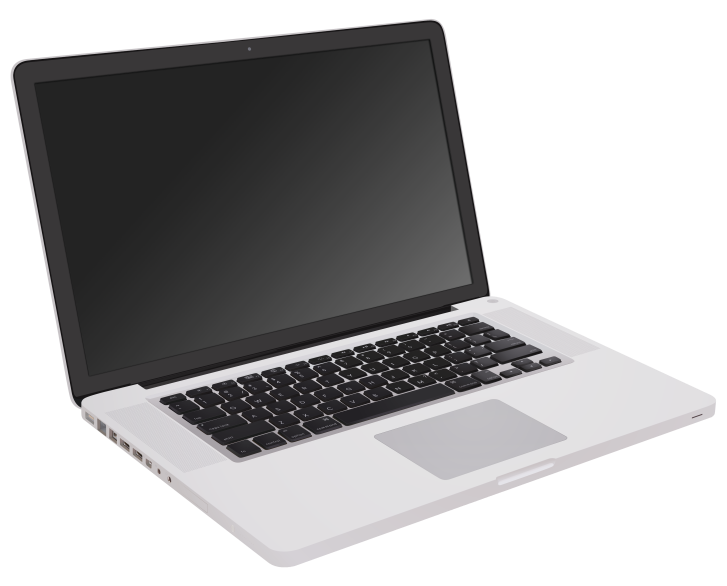 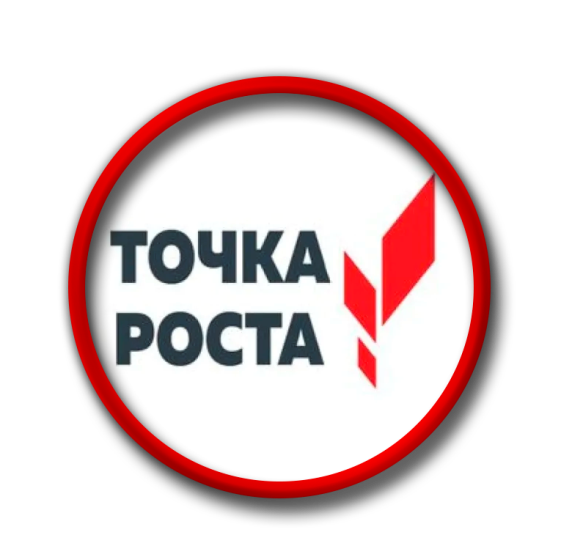 МБОУ 
Вадьковская 
СОШ
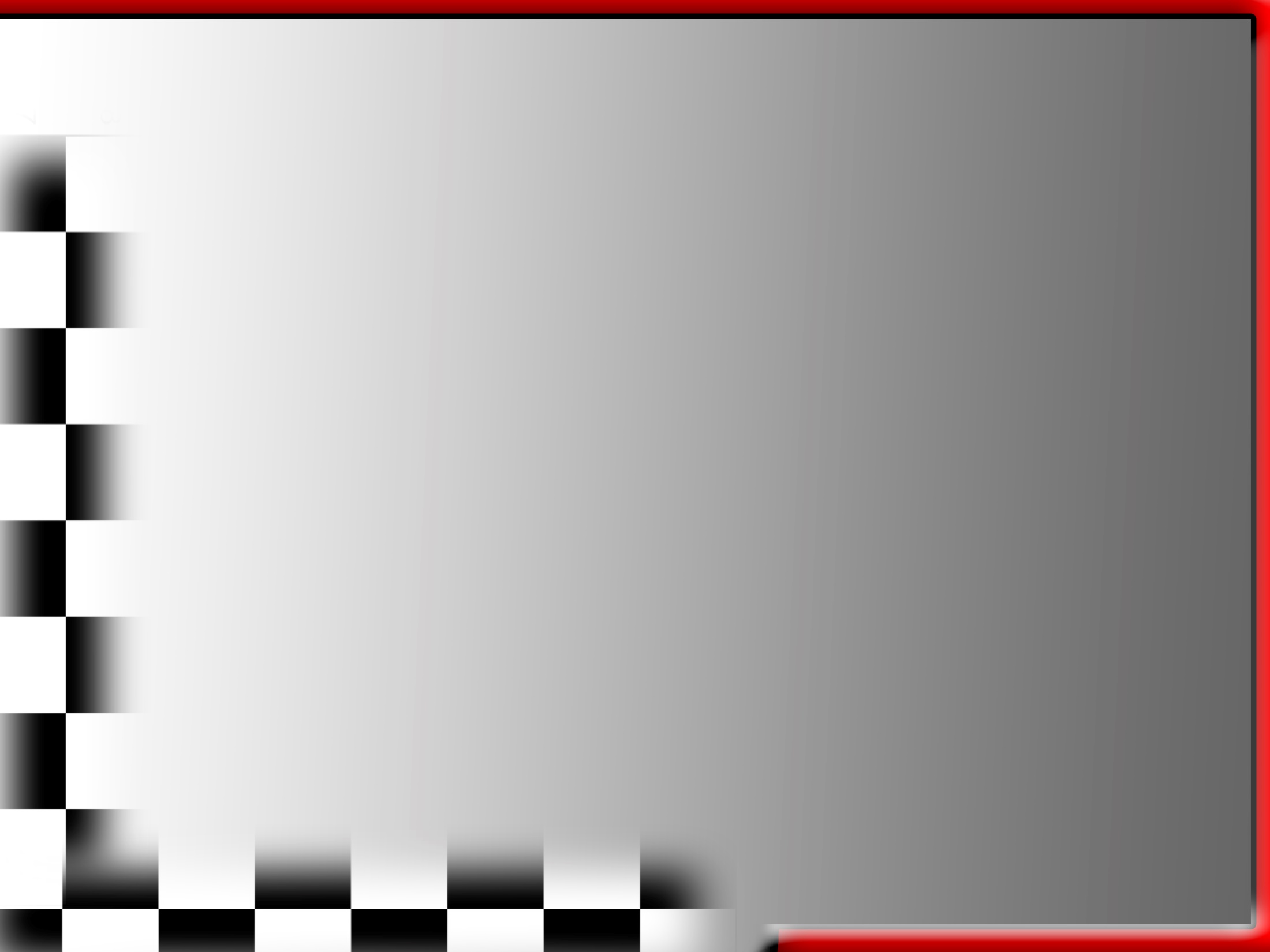 Знакомство с работой школьного телевидения «Большая перемена»
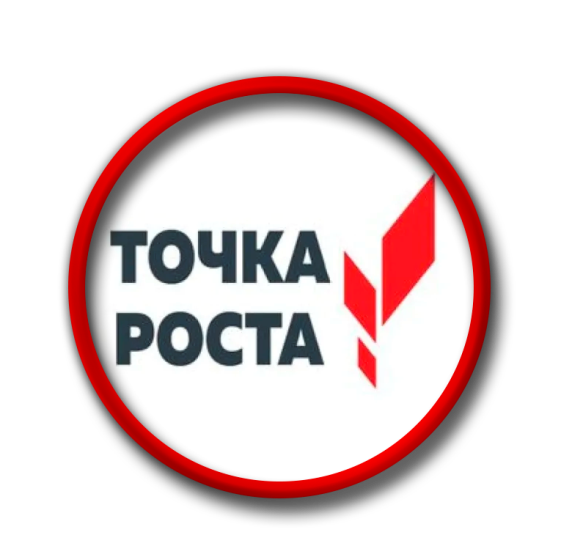 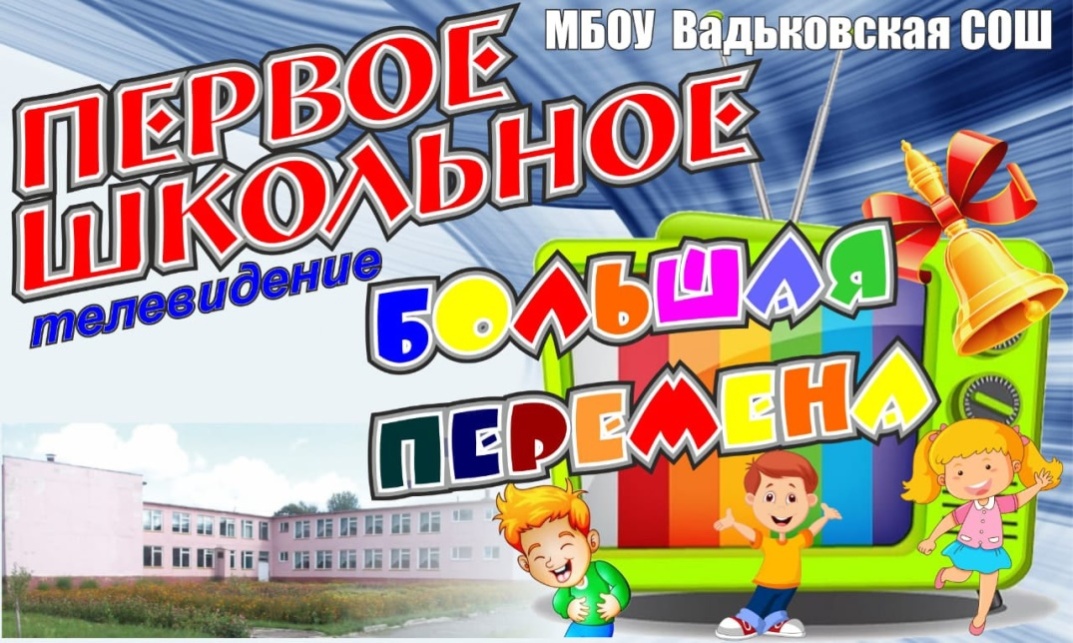 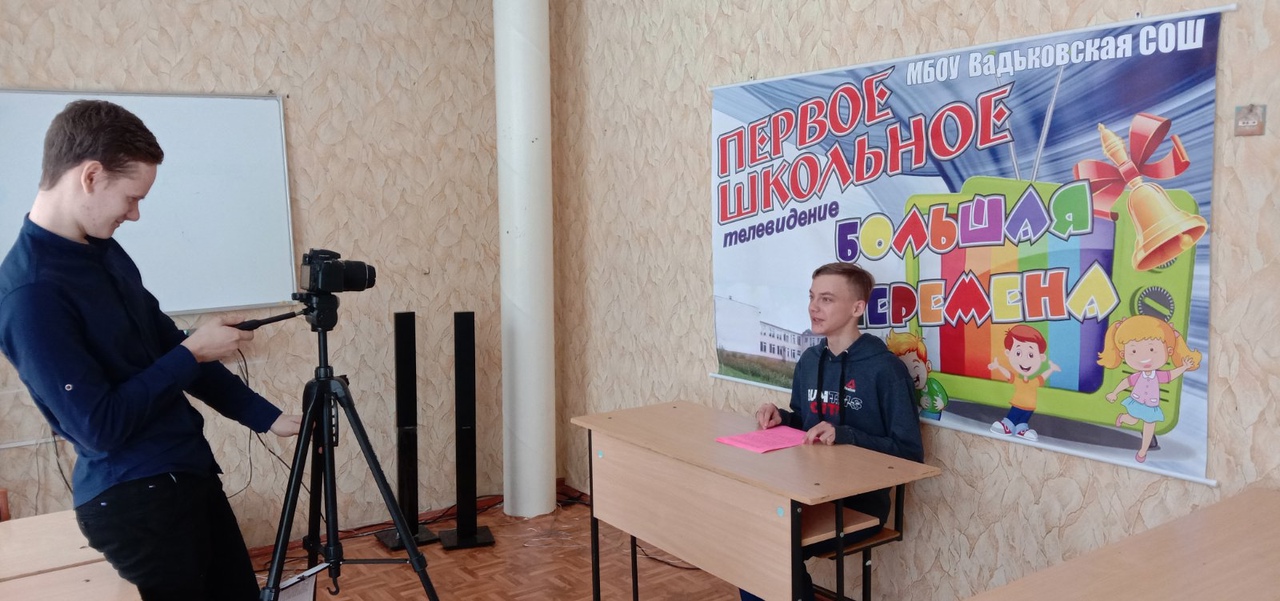 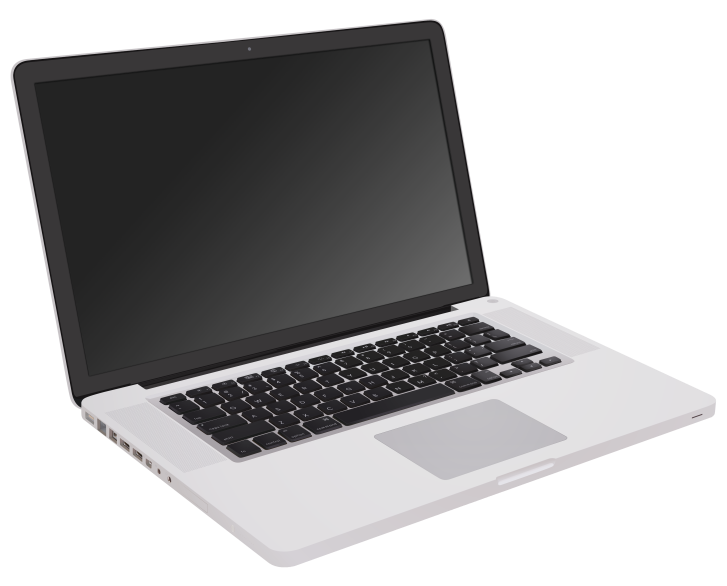 МБОУ 
Вадьковская 
СОШ
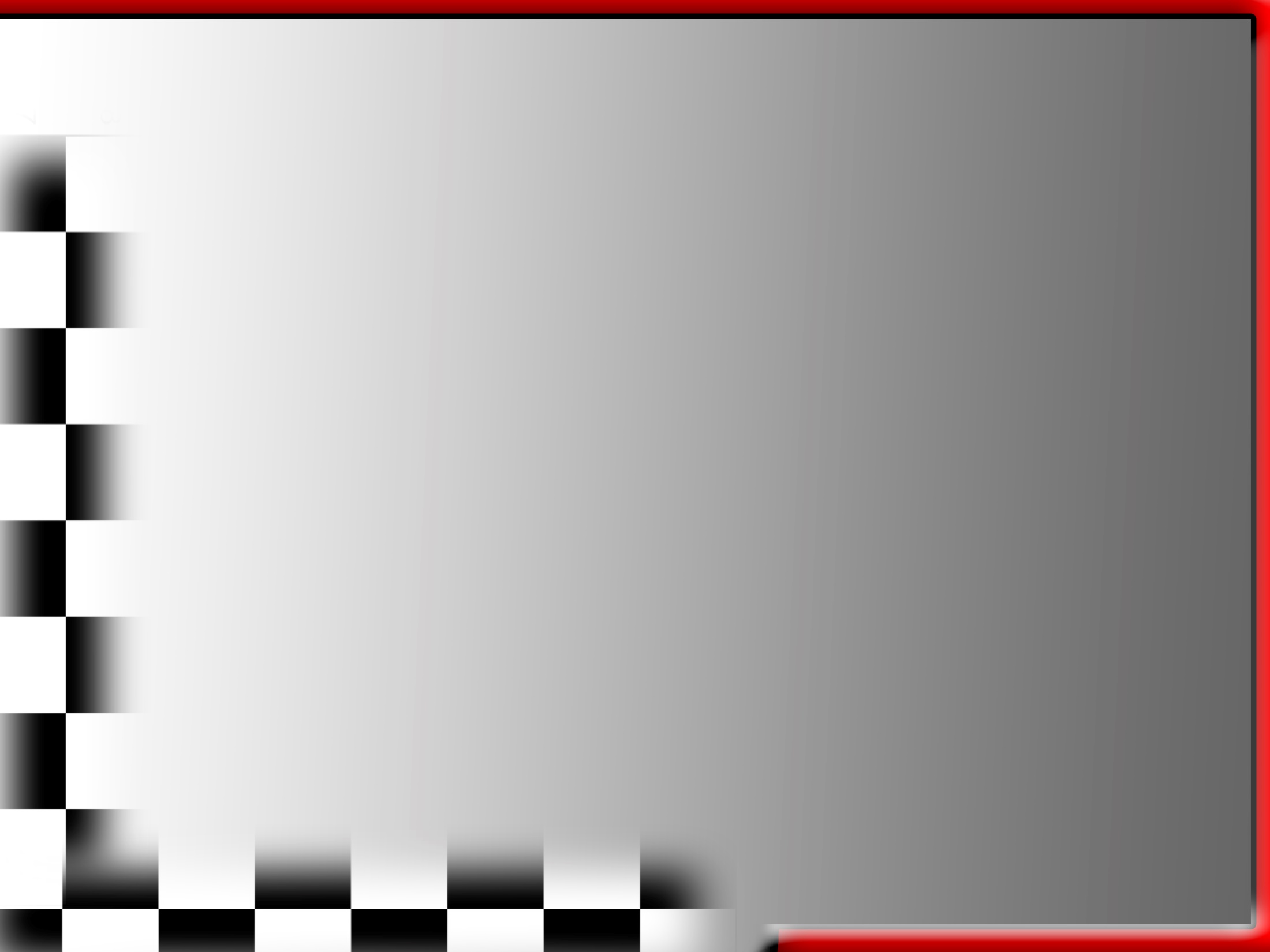 Учащийся 10 класса Усов Сергей в рамках наставничества «ученик-ученик» провел для учащихся МБОУ Витемлянская СОШ занятие «Очки виртуальной реальности – это здорово!»
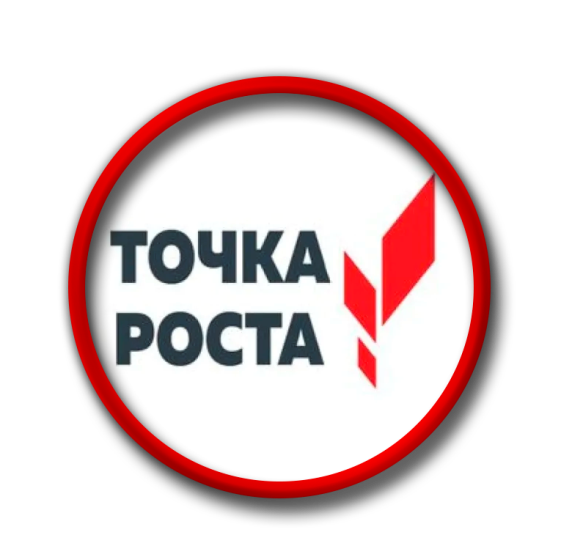 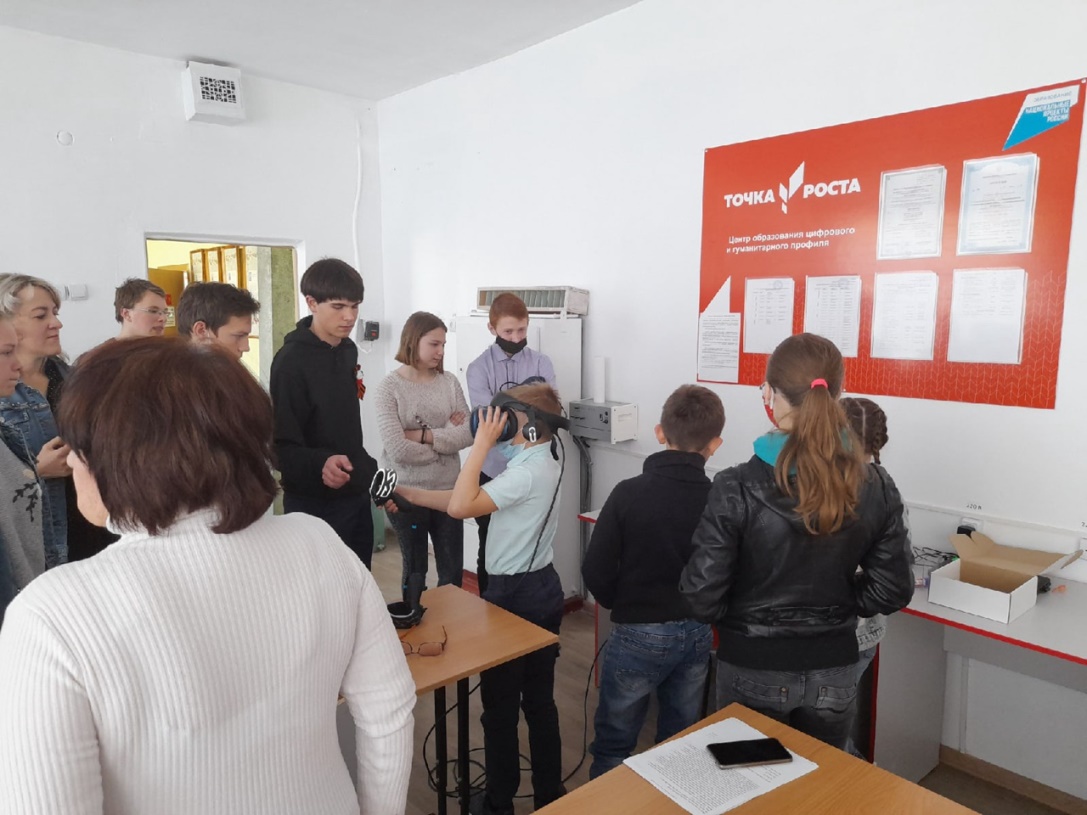 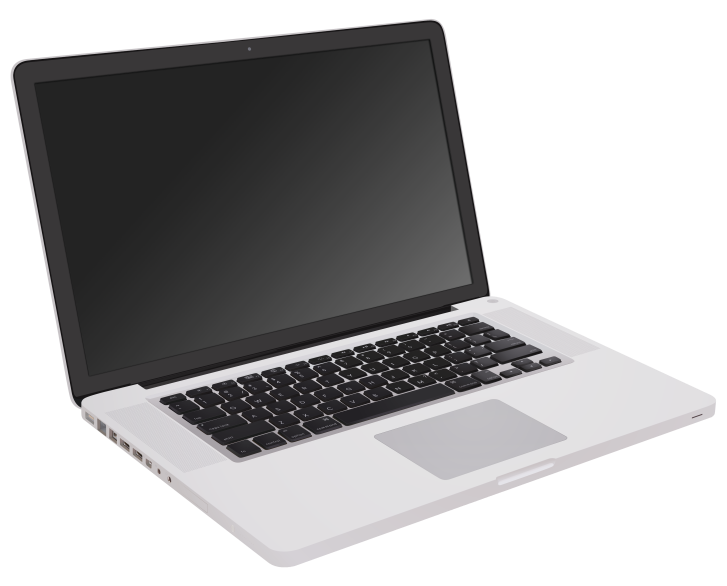 МБОУ 
Вадьковская 
СОШ
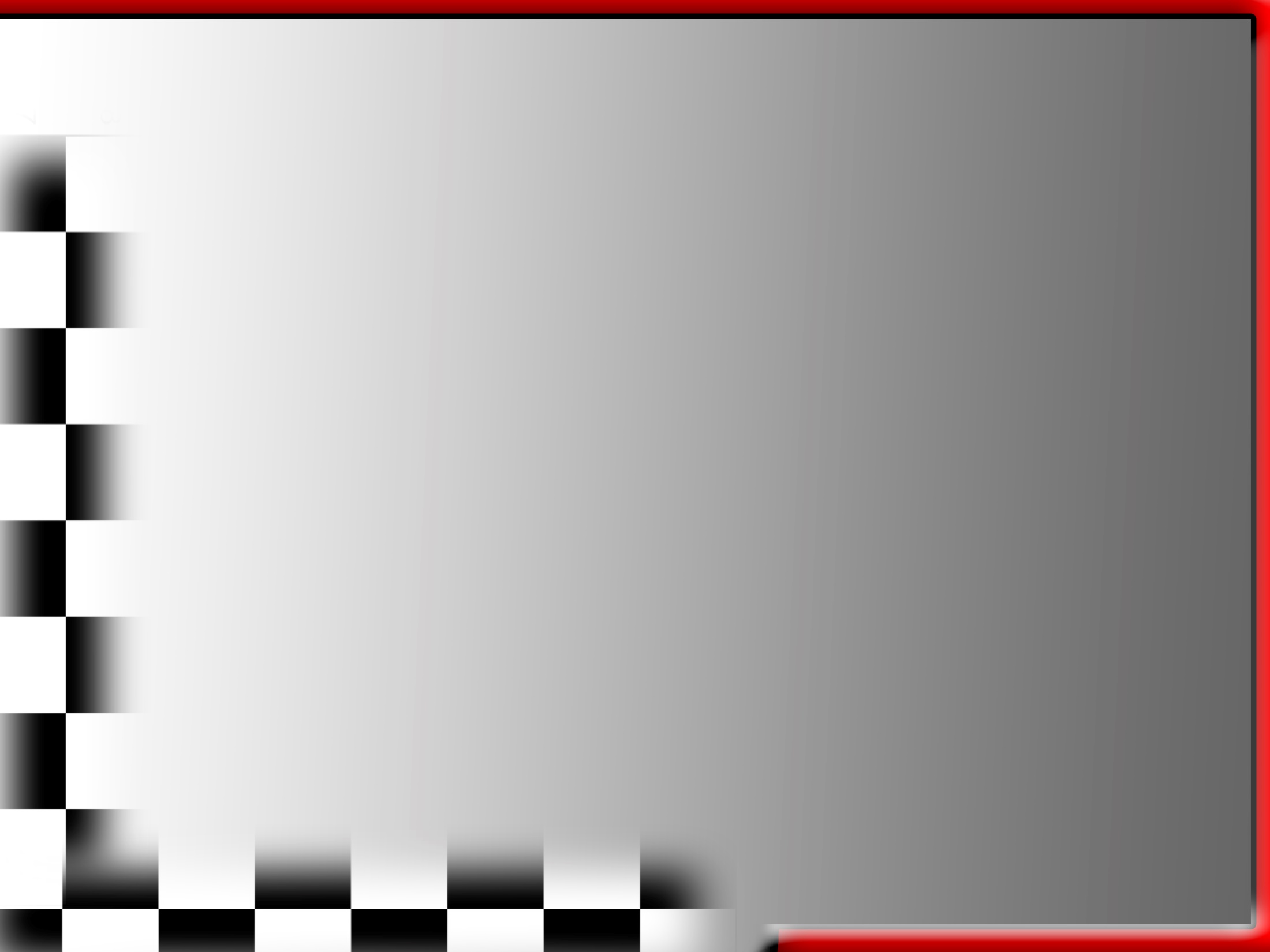 Виртуальная прогулка. Масса эмоций и впечатлений.
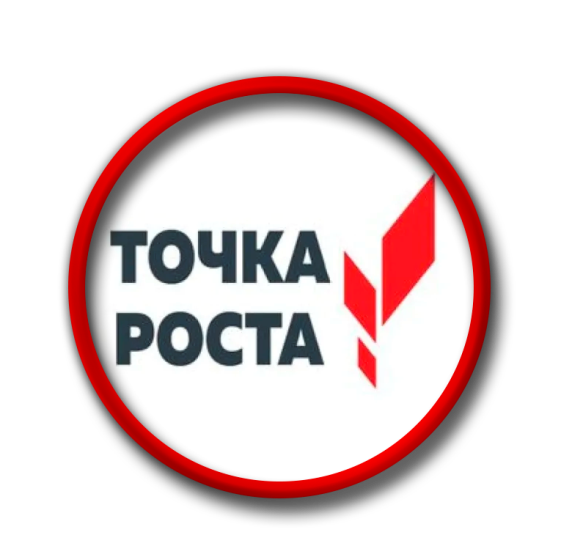 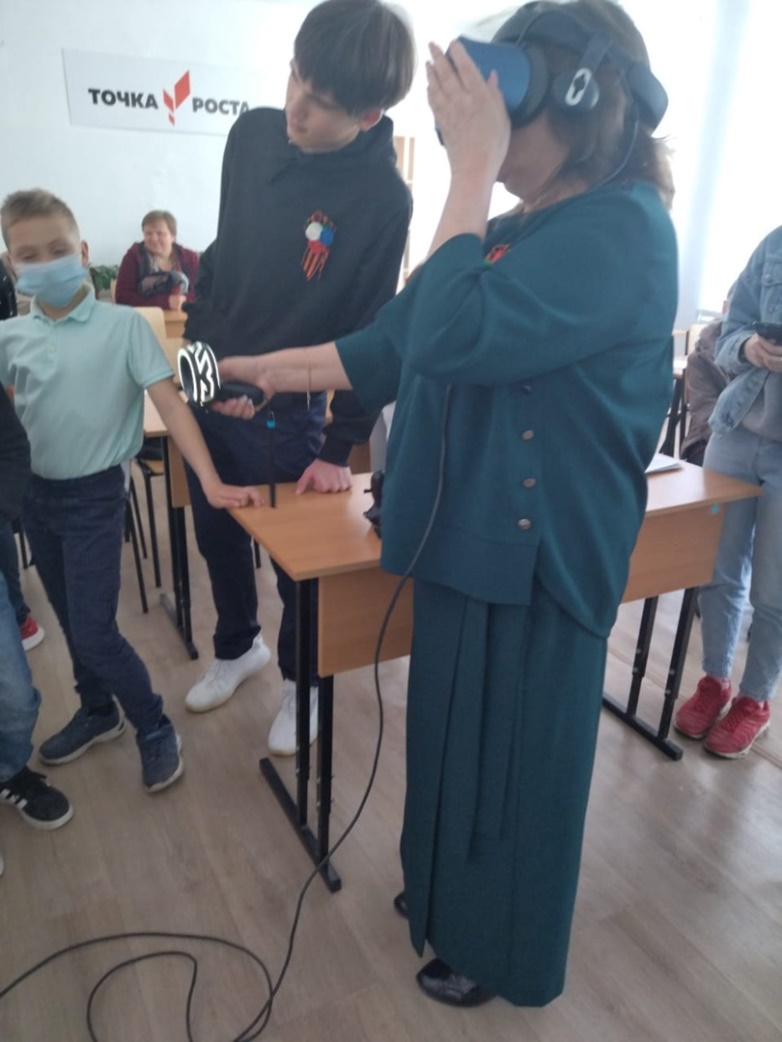 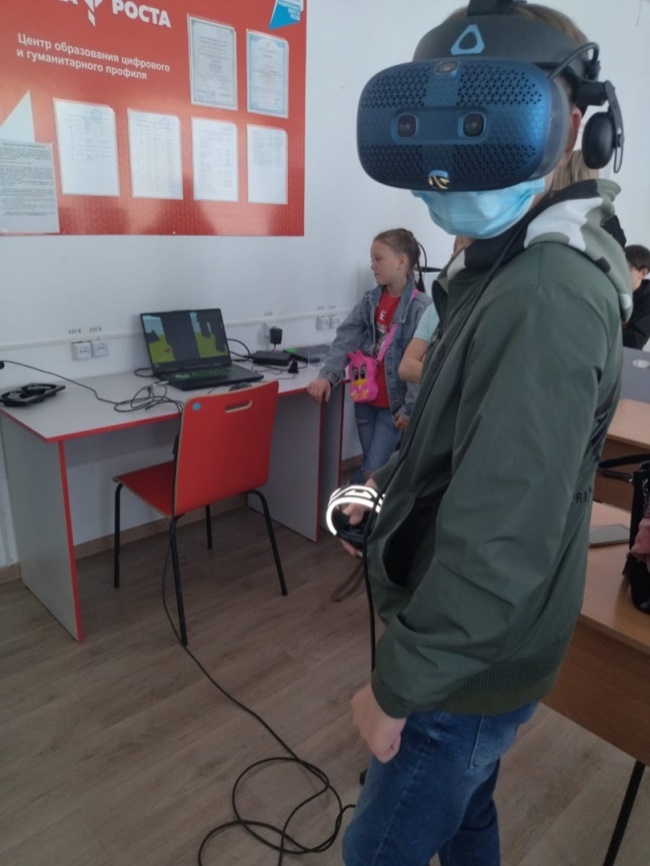 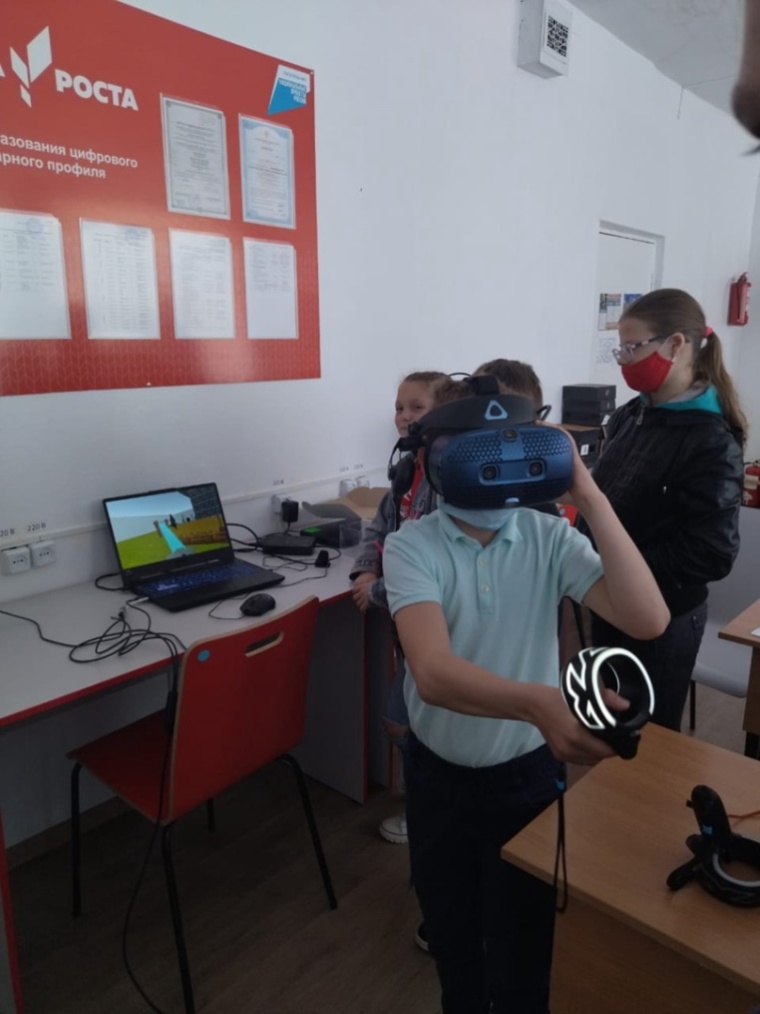 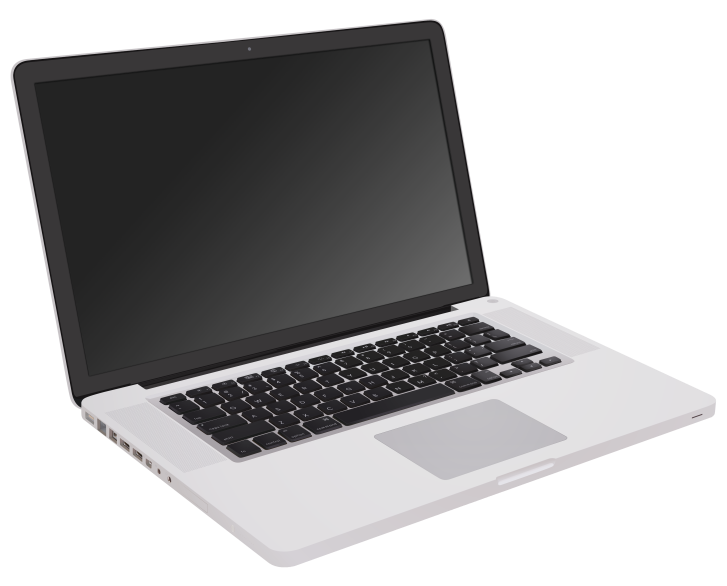 МБОУ 
Вадьковская 
СОШ
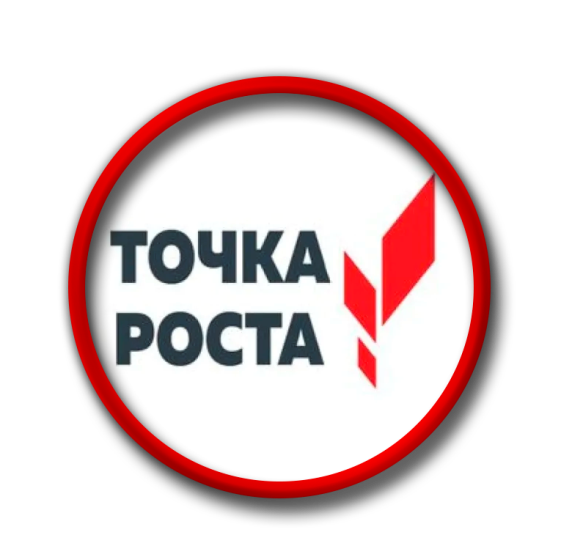 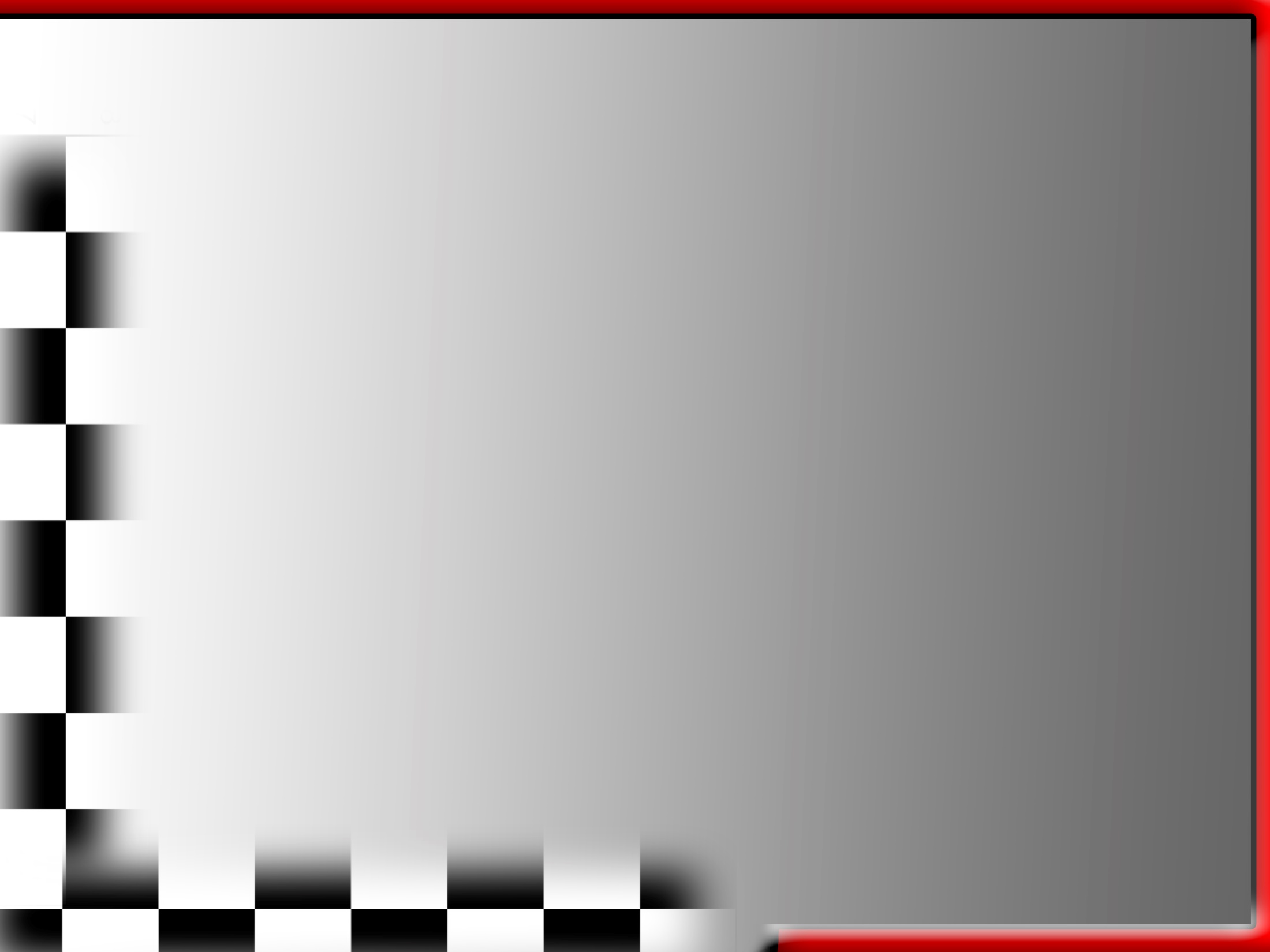 НАПРАВЛЕНИЕ 
«ВОСПИТАТЕЛЬНАЯ РАБОТА»
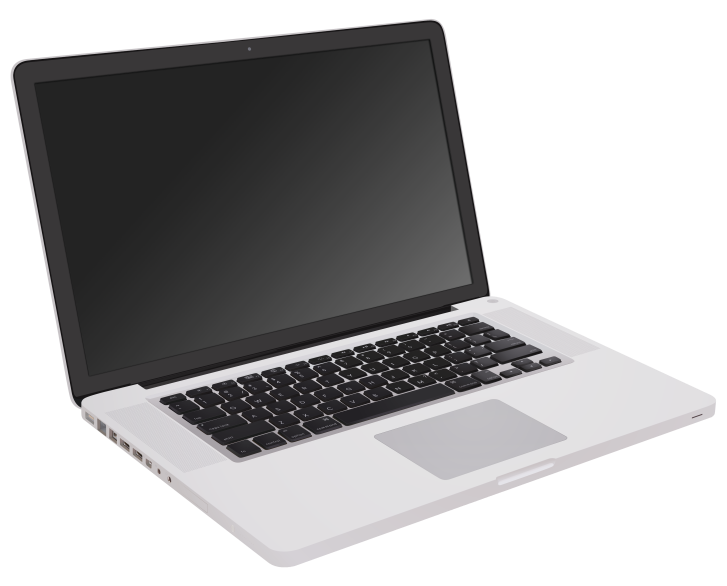 МБОУ 
Вадьковская 
СОШ
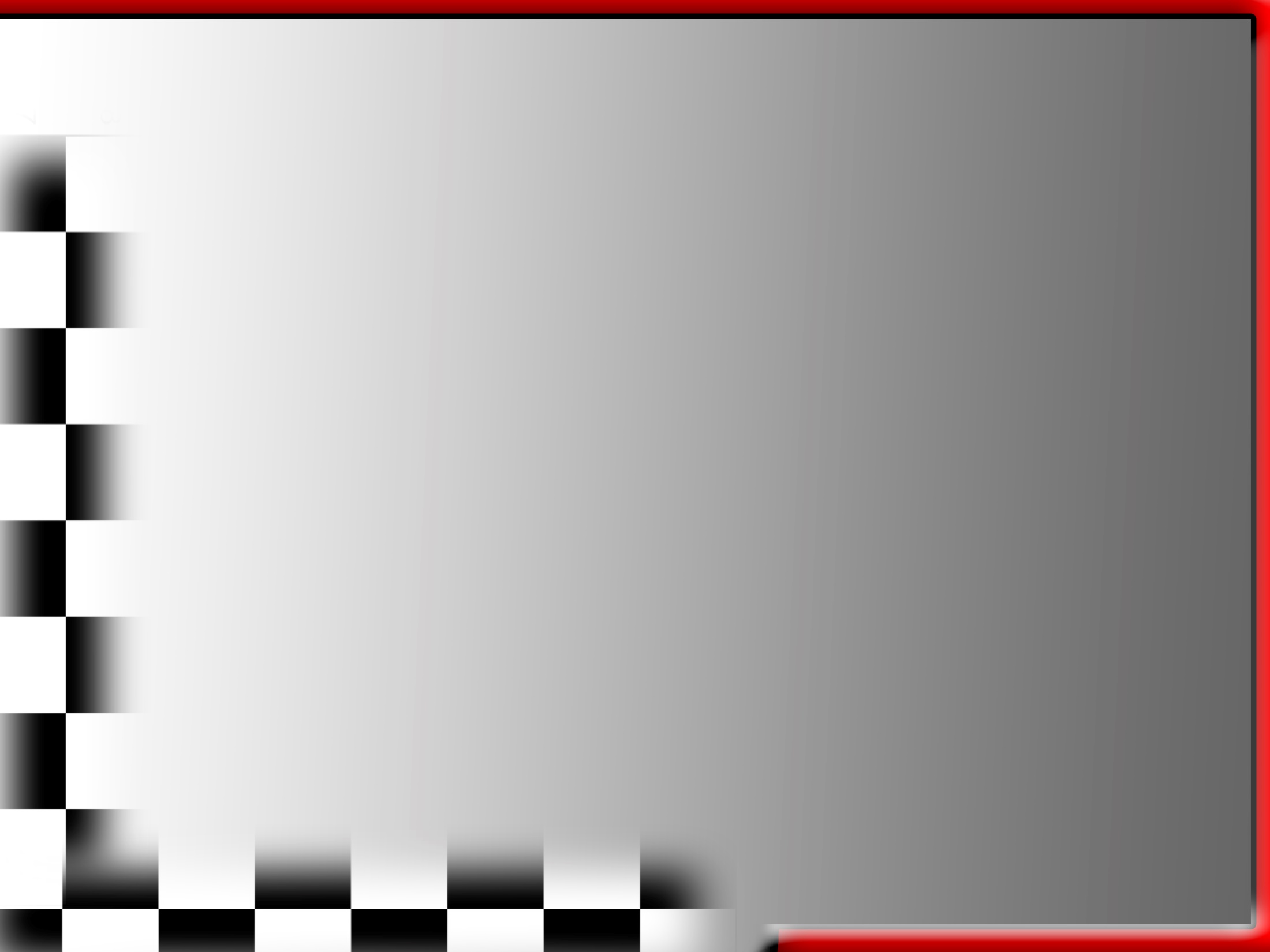 Заместитель директора по УВР Филонова Елена Александровна рассказала о реализации воспитательной работы на базе «Точка роста». Учащиеся и педагоги МБОУ Витемлянская СОШ узнали о кукольном театре школы, познакомились с персонажами спектаклей и получили возможность посмотреть сказку в сообществе  МБОУ Вадьковская СОШ в вк.
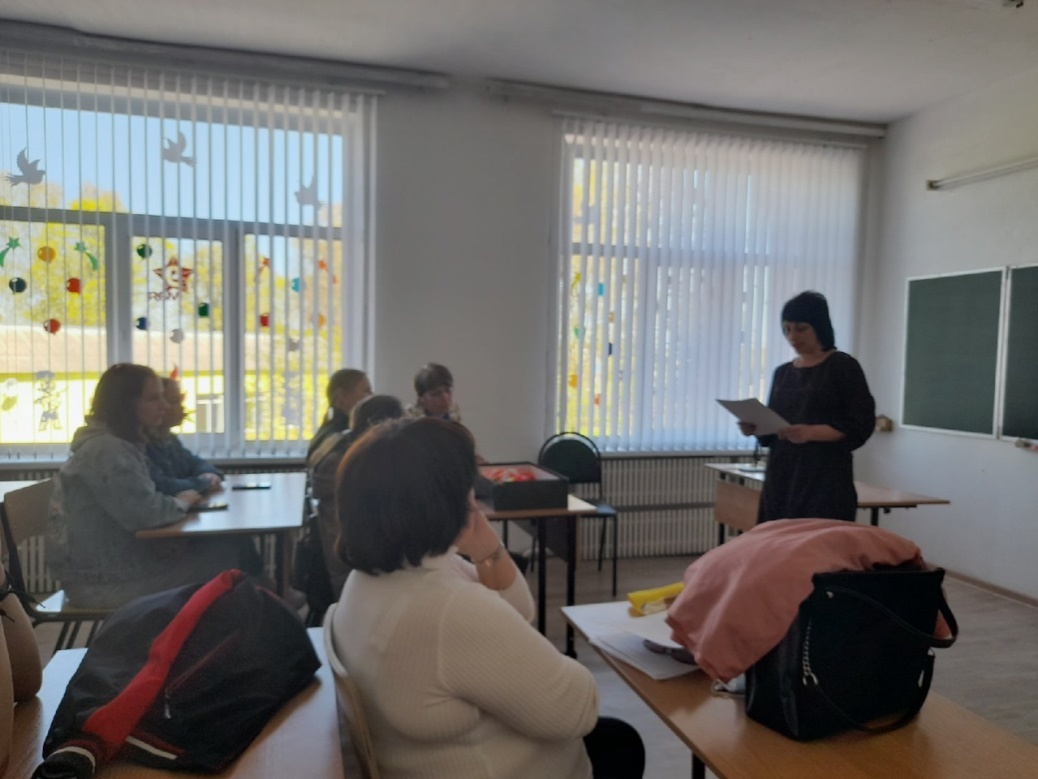 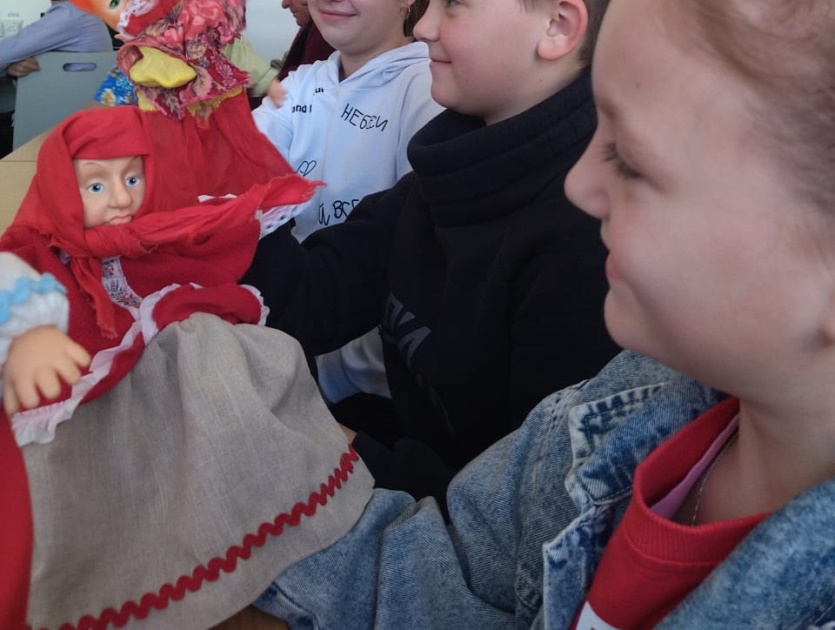 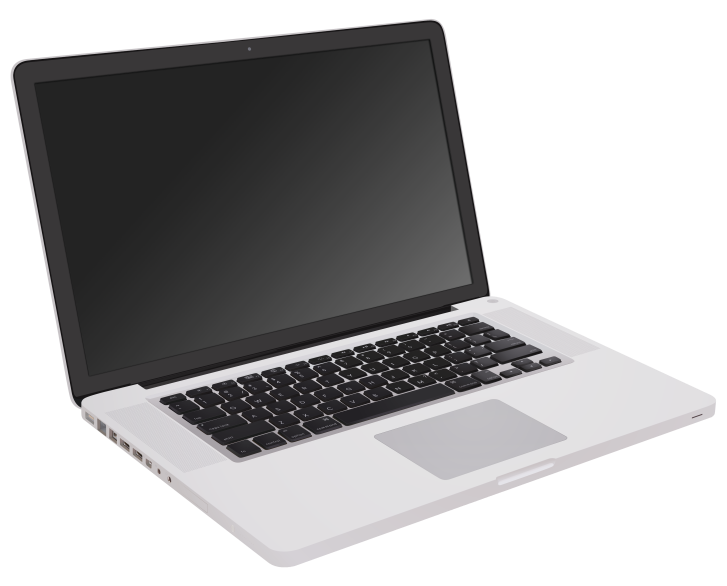 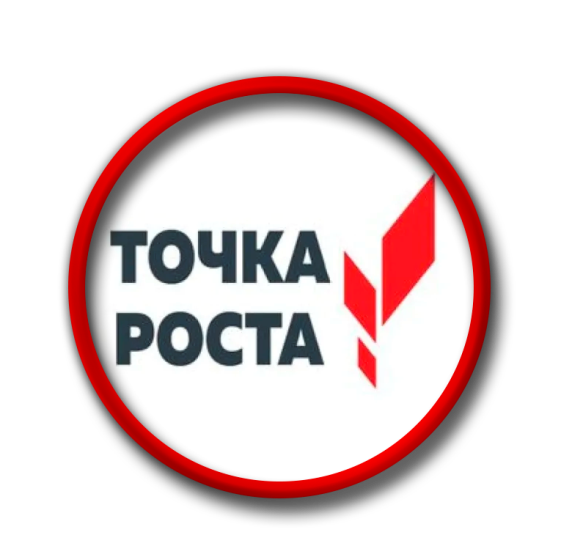 МБОУ 
Вадьковская 
СОШ
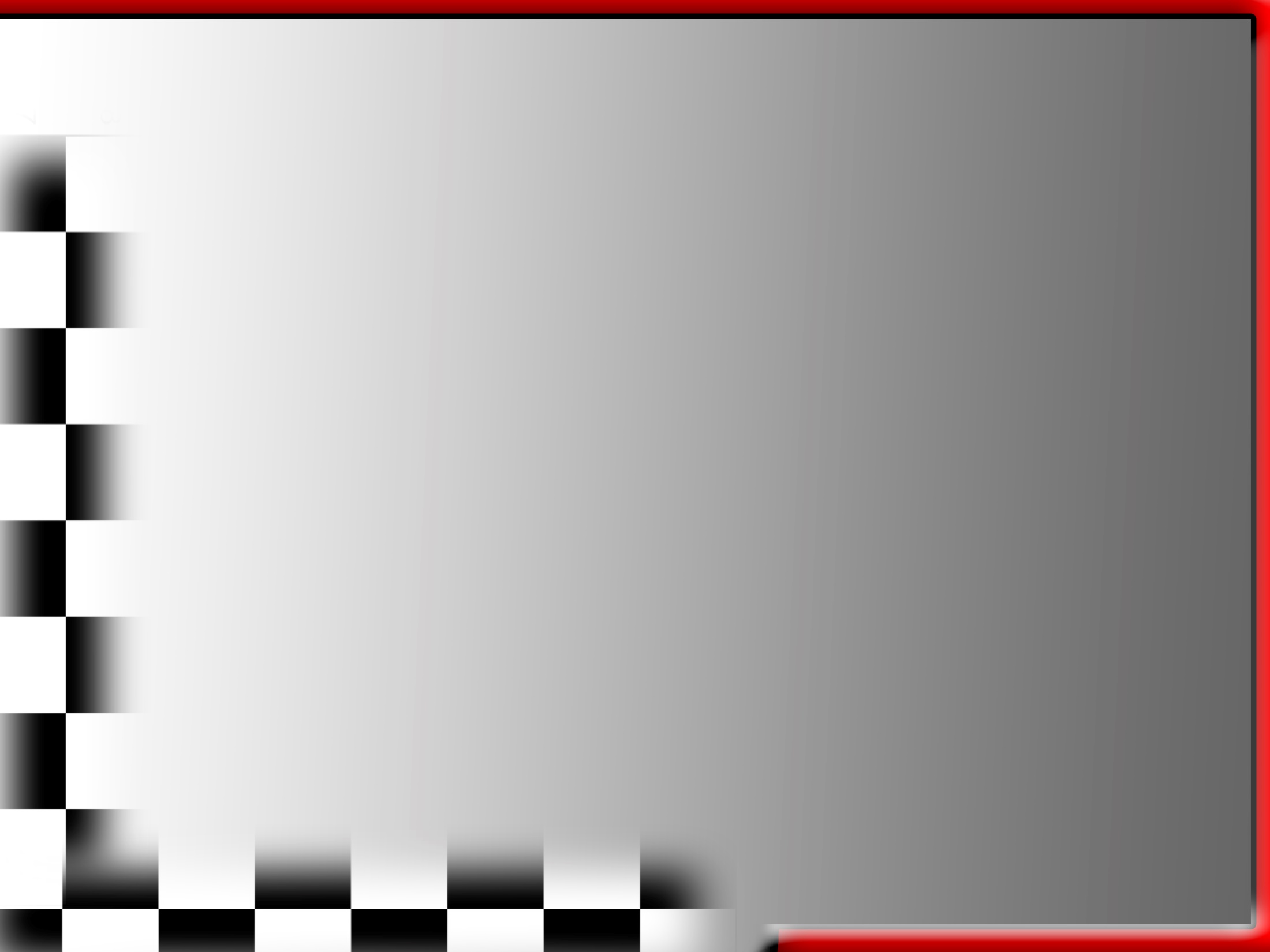 Методические семинары педагогов МБОУ Вадьковская СОШ и МБОУ Витемлянская СОШ  проводились через платформу ZOOM
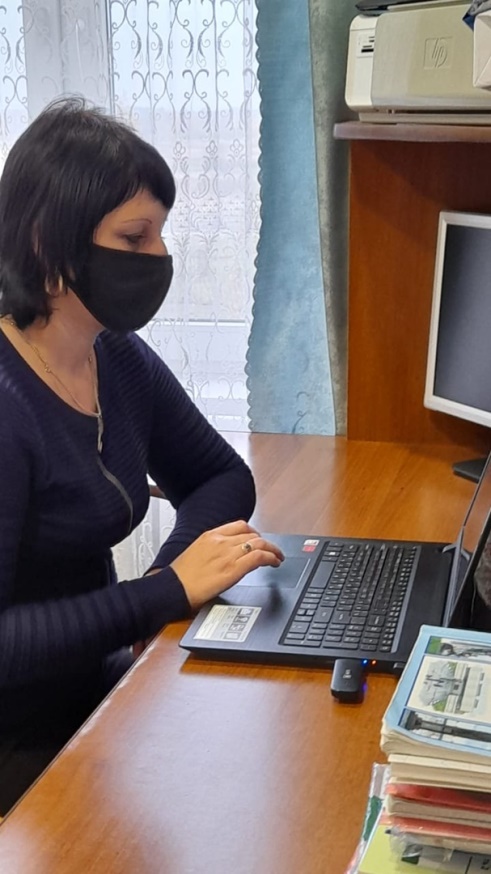 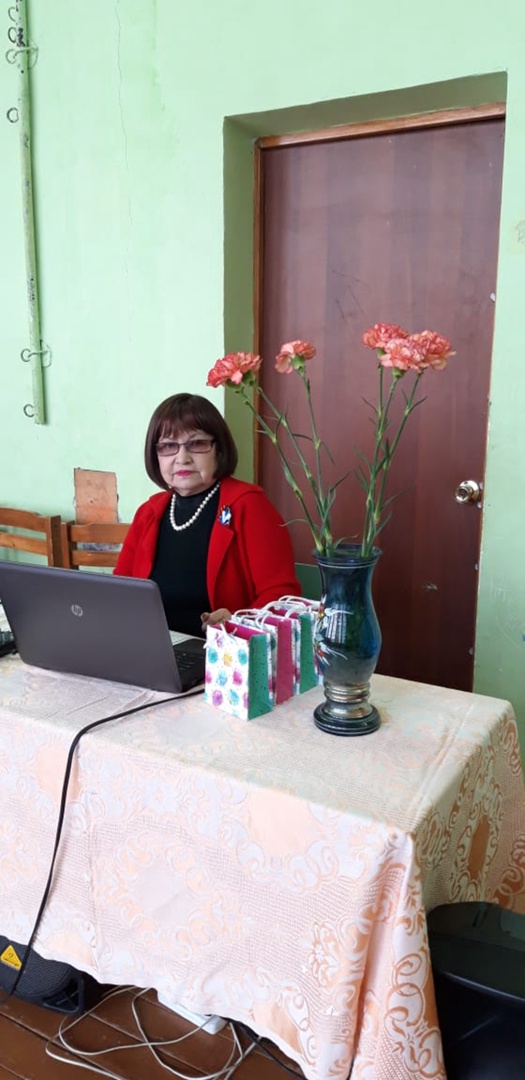 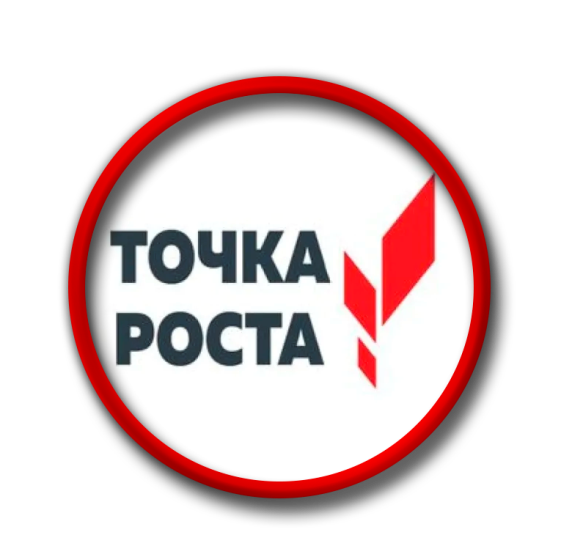 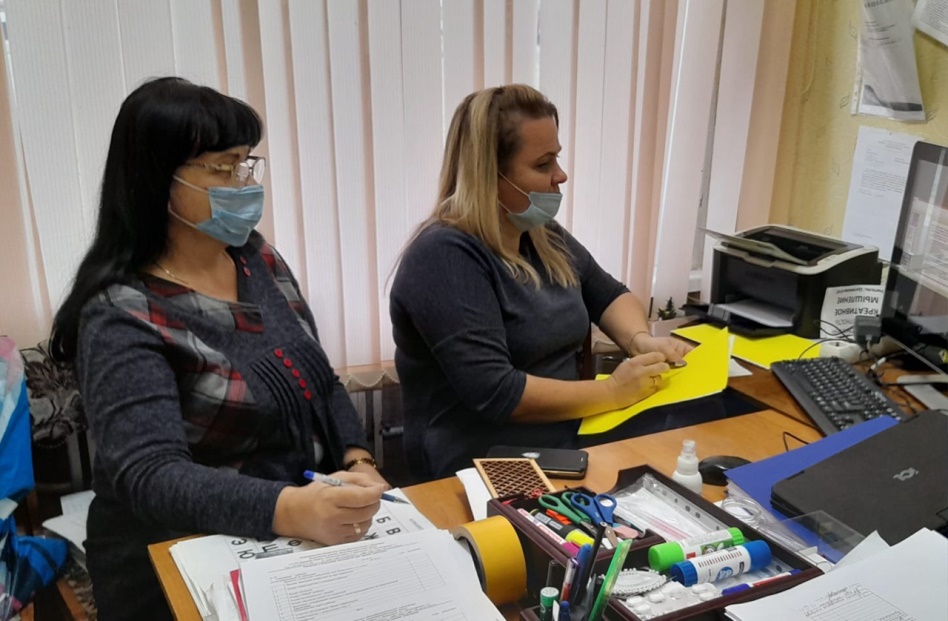 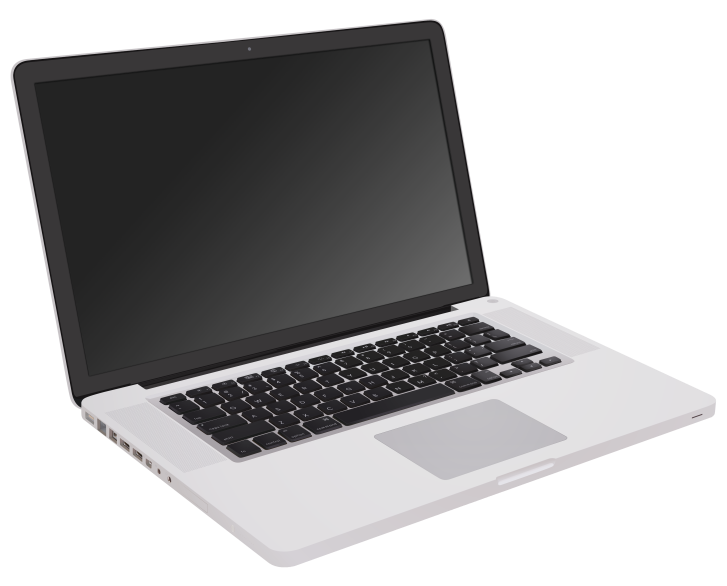 МБОУ 
Вадьковская 
СОШ
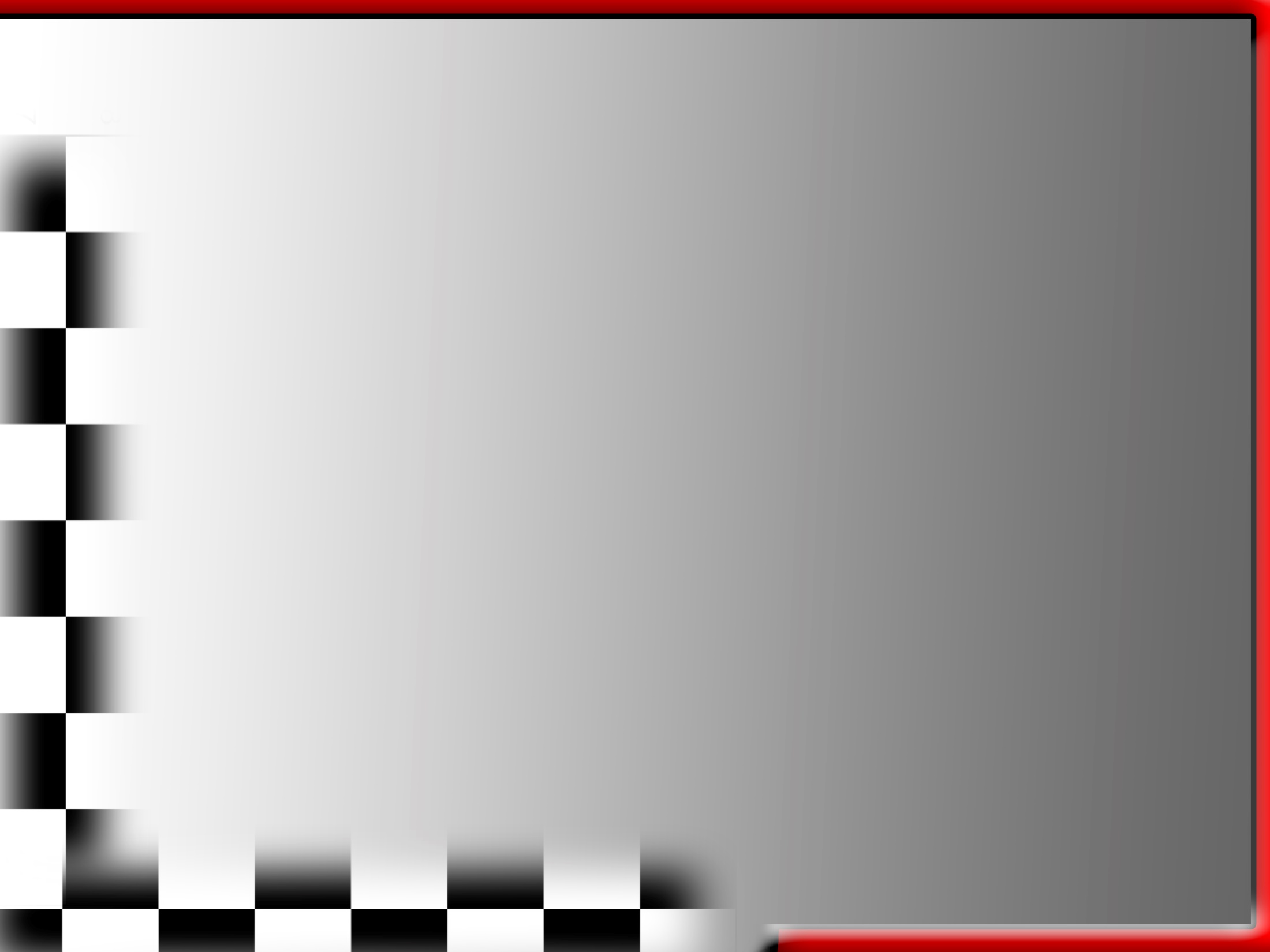 СПАСИБО ЗА ВНИМАНИЕ!
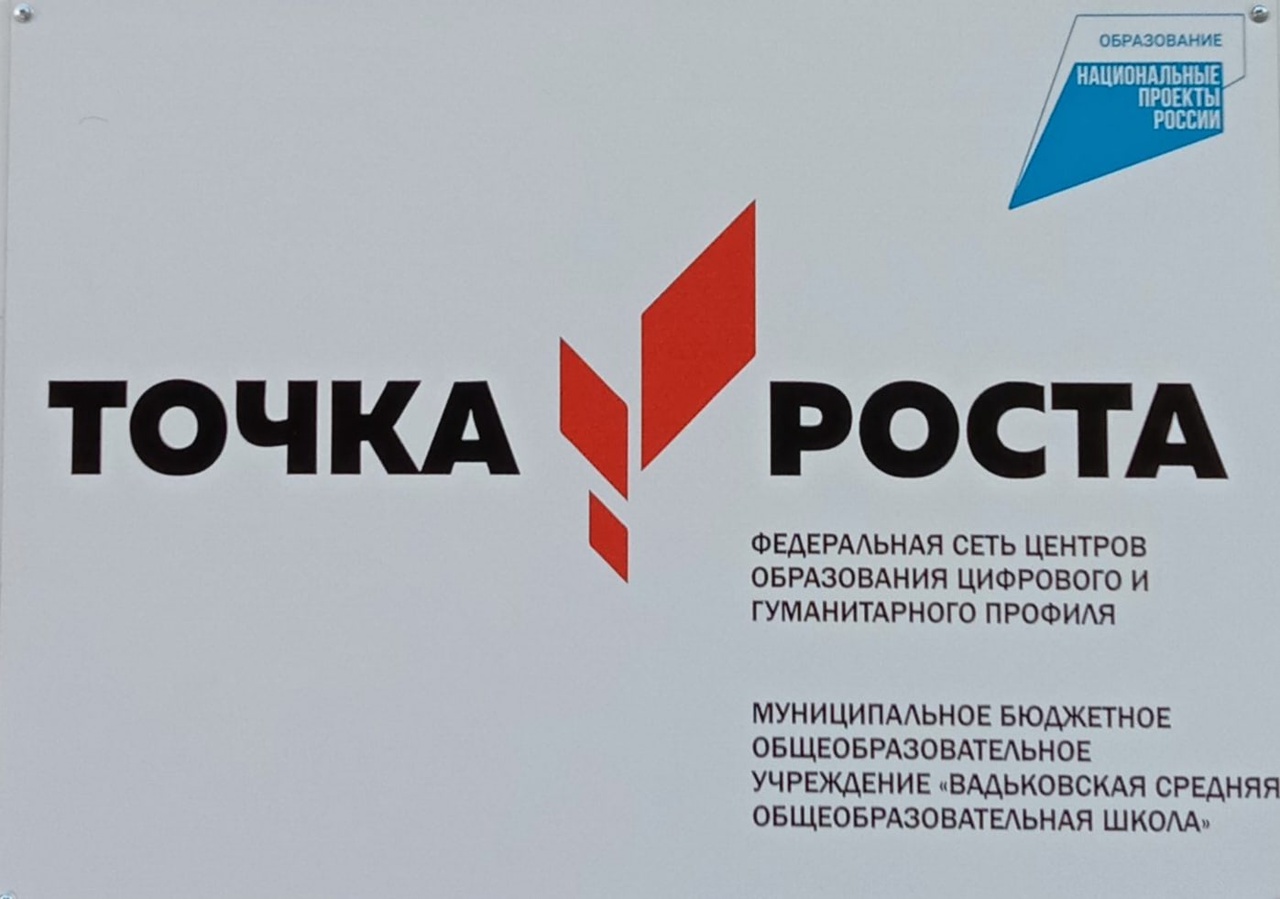 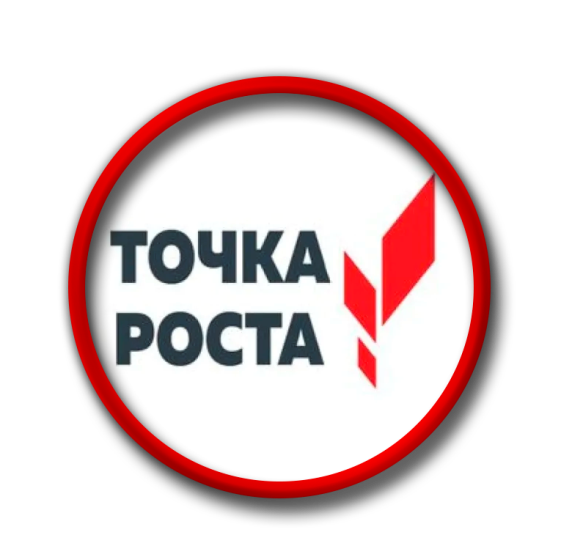 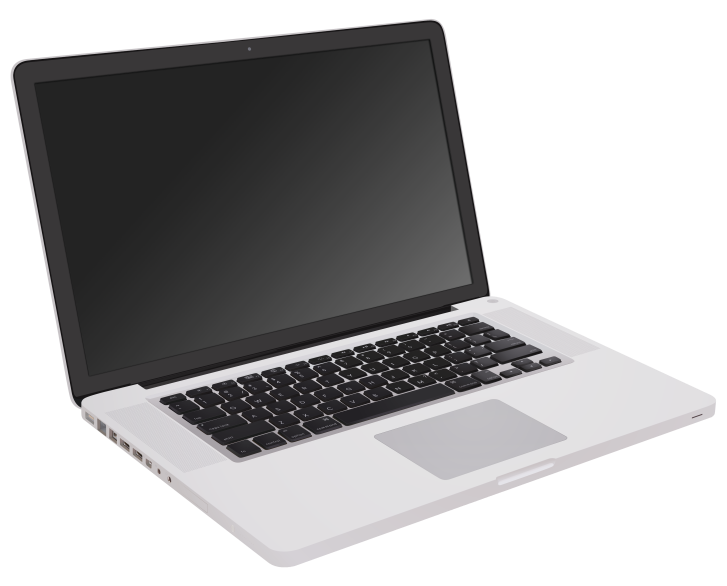 МБОУ 
Вадьковская 
СОШ